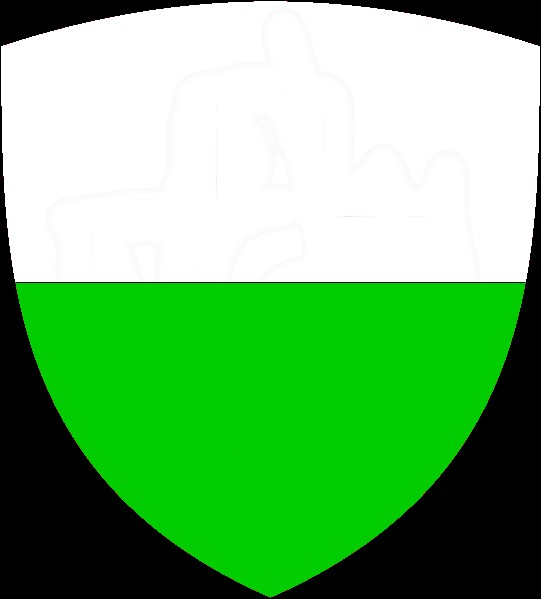 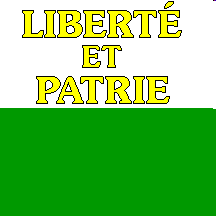 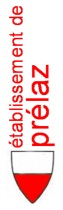 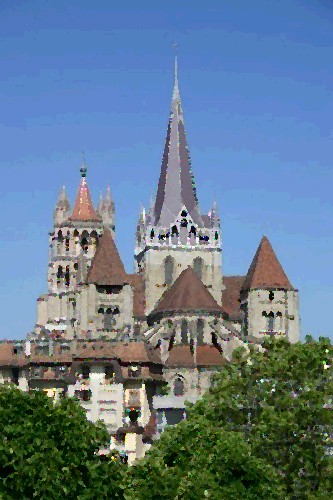 LE CANTON 
DE VAUD
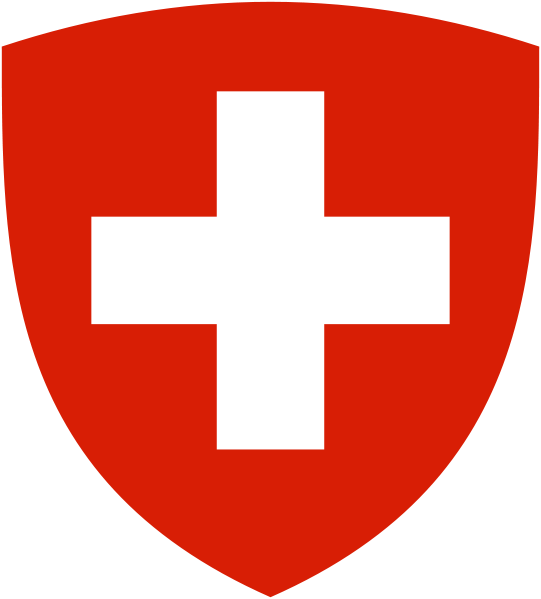 © Marc SCHMIDT
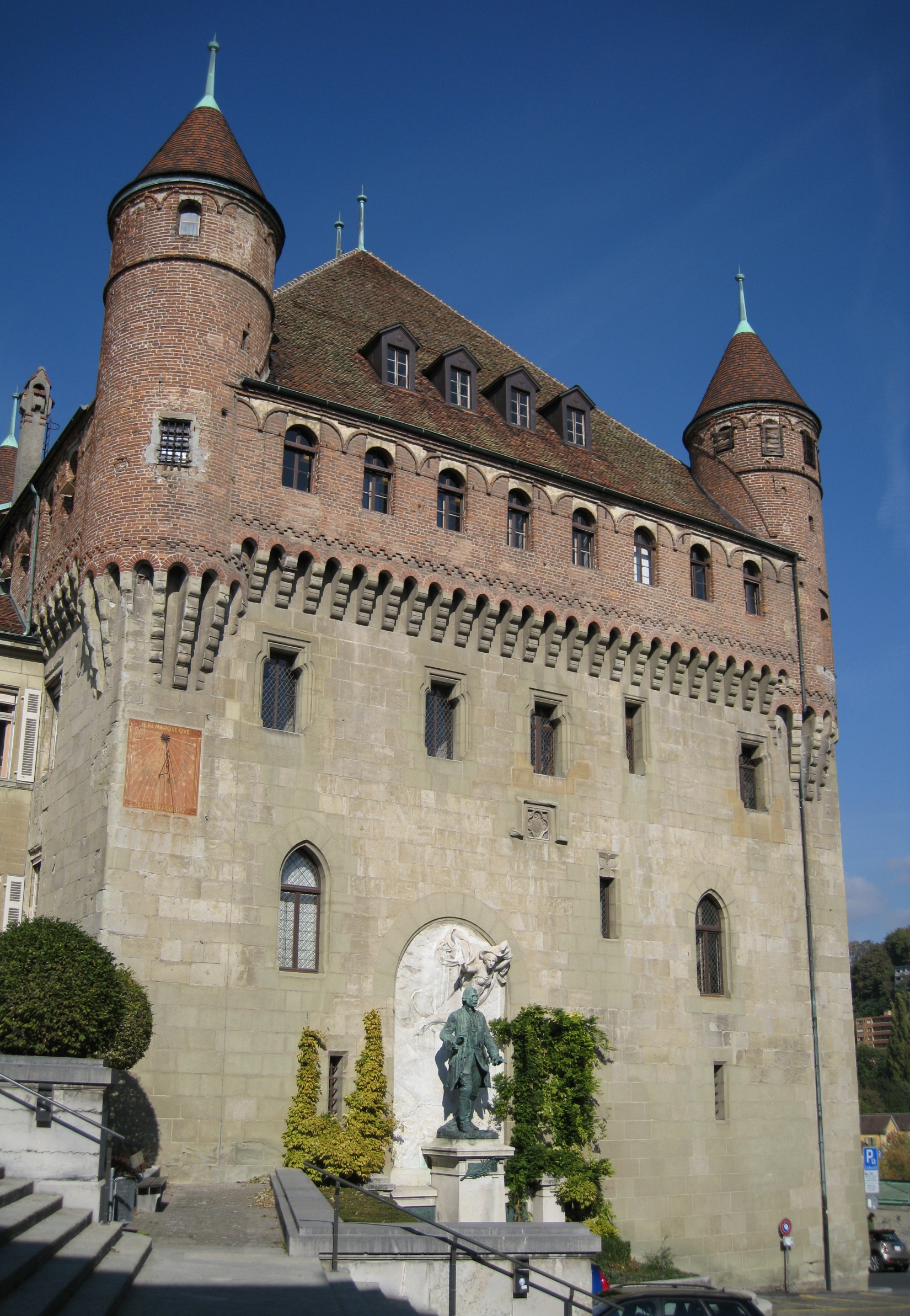 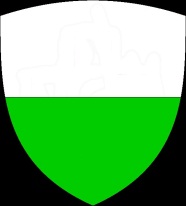 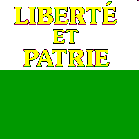 Monnaies vaudoises du 19ème siècle
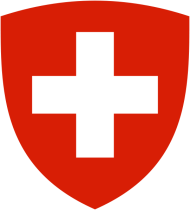 1 Batz 1830
½ Batz, 5 rappes 1807
De 1803 à 1850 
Il faut attendre l'Acte de médiation de 1803 pour que les Vaudois récupèrent le privilège de battre monnaie, et recommencent à produire des pièces dès 1804.
Les unités utilisées étaient le franc ou livre, divisé en 10 batz, eux-mêmes divisés en 10 rappes.
Le mot "Batz" se prononçait et s'écrivait "Bache" dans le canton de Vaud.
Le canton de Vaud rejoint le concordat des monnaies cantonales suisses en 1825.
Le canton de Vaud a émis des pièces de monnaie de 1804 à 1846, avant qu'elles ne soient remplacées par le franc suisse en 1850.
Une importante partie des coins monétaires, contremarques et essais se trouvent actuellement au musée monétaire cantonal à Lausanne
http://fr.wikipedia.org/wiki/Monnaie_du_canton_de_Vaud
© Marc SCHMIDT
1
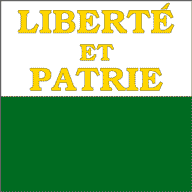 Le canton de VAUD
Sommaire
INTRODUCTION		p.1
La Venoge			p.3

Transparent			p.5

HISTOIRE
le drapeau			p.6
L’art héraldique			p.8
L’hymne			p.14
La création du canton		p.15
Le major Abraham Davel	p.16
Monnaies du 19ème siècle	p.20

GENERALITES
Définitions			p.21
Situation géographique		p.22

GEOLOGIE
La molasse			p.25

MONUMENTS
Quiz				p.28
Réponses			p.32
Compléments d’info		p.33
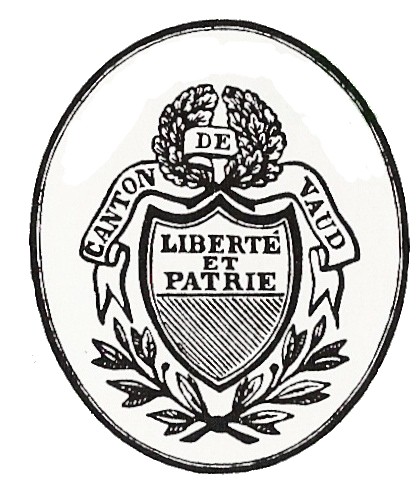 © Marc SCHMIDT
2
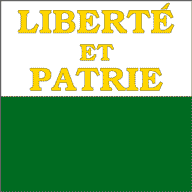 Le canton de VAUD
Sommaire
LA CARTE
Généralités 			p.40
Villes principales		p.41
Lacs et rivières			p.43
Relief				p.46
Signes topographiques		p.53
Courbes de niveau		p.56
Planification des courbes	p.66

TESTS
Le canton de Vaud		p.73

MANUELS OFFICIELS
Carte du canton de VAUD
Géographie 4P: De la région au canton

AUTRE OUVRAGE
Découvre ta ville en t’amusant: Lausanne
(Pierre Coajoud/Virgine Koechli, Fraisse 14, 1006 Lausanne)
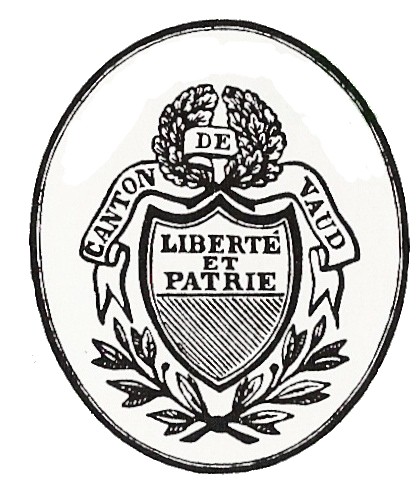 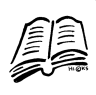 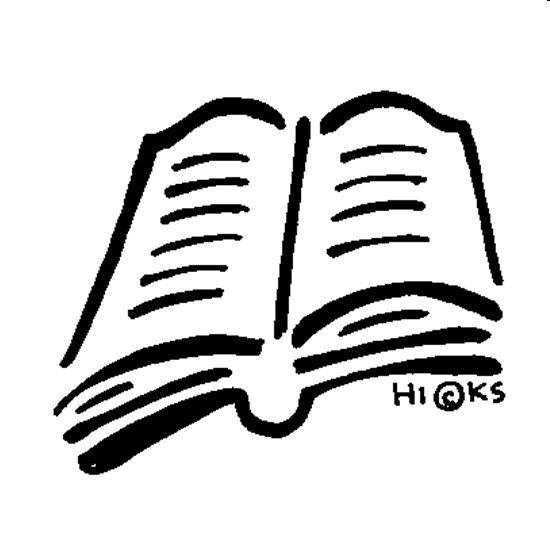 © Marc SCHMIDT
3
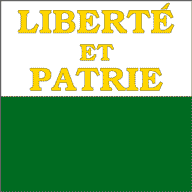 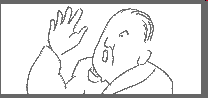 Le canton de VAUD
Introduction
«La Venoge»par Jean Villard-Gilles
On a un bien joli canton :des veaux, des vaches, des moutons,du chamois, du brochet, du cygne ;des lacs, des vergers, des forêts,même un glacier, aux Diablerets ;du tabac, du blé, de la vigne,mais jaloux, un bon Genevoism’a dit, d’un petit air narquois :– Permettez qu’on vous interroge :Où sont vos fleuves, franchement ?Il oubliait tout simplementla Venoge !
Un fleuve ? En tout cas, c’est de l’eauqui coule à un joli niveau.Bien sûr, c’est pas le fleuve Jaunemais c’est à nous, c’est tout vaudois,tandis que ces bons Genevoisn’ont qu’un tout petit bout du Rhône.C’est comme : «Il est à nous le Rhin !»ce chant d’un peuple souverain,c’est tout faux ! car le Rhin déloge,il file en France, aux Pays-Bas,tandis qu’elle, elle reste là,la Venoge !
Faut un rude effort entre nouspour la suivre de bout en bout ;tout de suite on se décourage,car, au lieu de prendre au plus court,elle fait de puissants détours,loin des pintes, loin des villages.Elle se plaît à traînasser,à se gonfler, à s’élancer– capricieuse comme une horloge –elle offre même à ses badaudsdes visions de Colorado !la Venoge !
En plus modeste évidemment.Elle offre aussi des coins charmants,des replats, pour le pique-nique.Et puis, la voilà tout à coupqui se met à fair’ des remouscomme une folle entre deux criques,rapport aux truites qu’un pêcheurguette, attentif, dans la chaleur,d’un œil noir comme un œil de doge.Elle court avec des frissons.Ça la chatouille, ces poissons,la Venoge !
Elle est née au pied du Jura,mais, en passant par La Sarraz,elle a su, battant la campagne,qu’un rien de plus, cré nom de sort !elle était sur le versant nord !grand départ pour les Allemagnes !Elle a compris ! Elle a eu peur !Quand elle a vu l’Orbe, sa sœur– elle était aux premières loges –filer tout droit sur Yverdonvers Olten, elle a dit : «Pardon !»la Venoge !
«Le Nord, c’est un peu froid pour moi.J’aime mieux mon soleil vaudoiset puis, entre nous : je fréquente !»La voilà qui prend son élanen se tortillant joliment,il n’y a qu’à suivre la pente,mais la route est longue, elle a chaud.Quand elle arrive, elle est en eau– face aux pays des Allobroges –pour se fondre amoureusemententre les bras du bleu Léman,la Venoge !
© Marc SCHMIDT
4
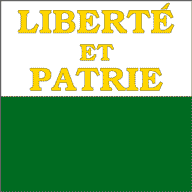 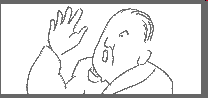 Le canton de VAUD
Introduction
Pour conclure, il est évidentqu’elle est vaudoise cent pour cent !Tranquille et pas bien décidée.Elle tient le juste milieu,elle dit : «Qui ne peut ne peut !»mais elle fait à son idée.Et certains, mettant dans leur vinde l’eau, elle regrette bien– c’est, ma foi, tout à son éloge –que ce bon vieux canton de Vaudn’ait pas mis du vin dans son eau…la Venoge !
Jean Villard-GillesPort-Manech, juillet 1954
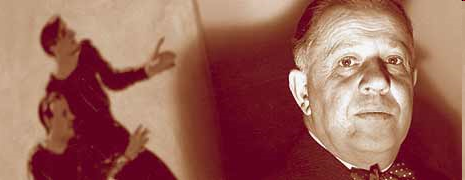 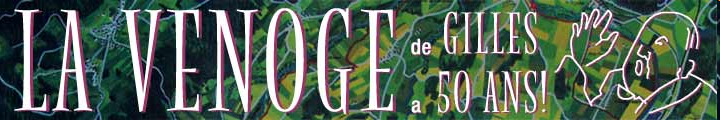 © Marc SCHMIDT
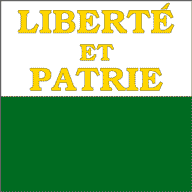 Le canton de VAUD
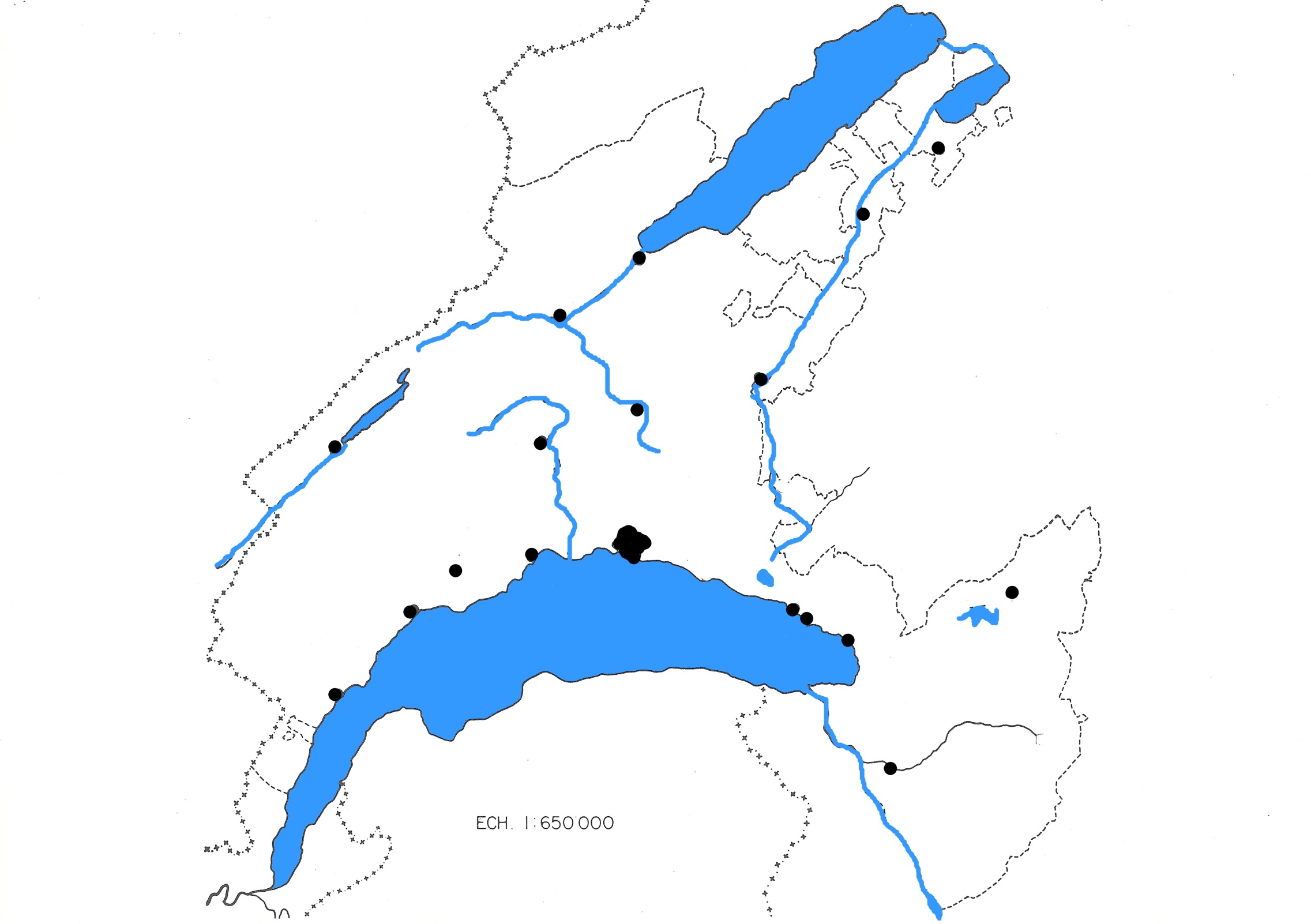 © Marc SCHMIDT
6
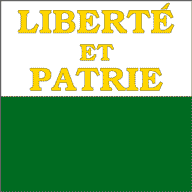 Le canton de VAUD
Histoire, le drapeau
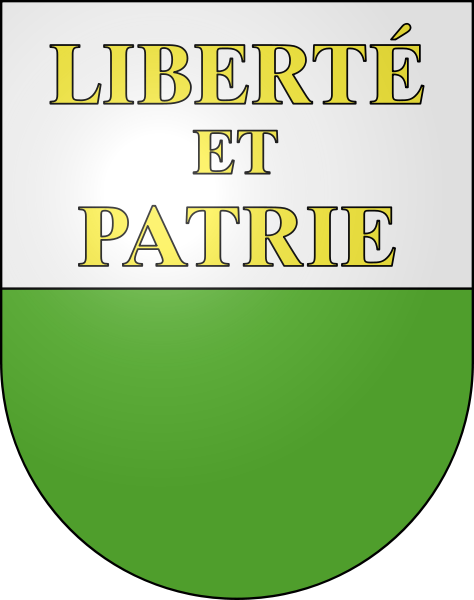 1 Les armoiries du Canton consistent en un écusson blanc et vert 
avec la devise «Liberté et Patrie».

2 Les armoiries du Canton de Vaud sont: coupé, au 1 d’argent chargé des mots «Liberté et Patrie», rangés sur trois lignes, 
aux lettres d’or bordées de sable, au 2 de sinople.

Constitution du canton de Vaud du 14 avril 2003 (Etat au 18 juin 2007)
© Marc SCHMIDT
7
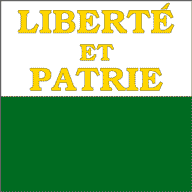 Le canton de VAUD
Histoire, le drapeau
Une insurrection vaudoise contre Berne dans les années 1790, inspiré par la révolution française, était en grande partie responsable de l'invasion française en 1798 .Cette dernière détruisit la vieille Confédération suisse et l'a remplacé par la République Helvétique unitaire. Le drapeau de la révolution vaudoise était vert avec, en blanc, la devise "Liberté, Égalité". Dans la République Helvétique, le territoire vaudois est devenu indépendant de Berne et est devenu le nouveau canton du Léman.

Avec la restauration de la Confédération Suisse en 1803, Vaud est devenu un des six nouveaux cantons et a adopté comme drapeau une variante du drapeau insurrectionnel de la décennie précédente avec la devise « Liberté et Patrie ». On ajouta le blanc pour symboliser l'entrée dans la Confédération. 
En 1819 Vaud organise son armée et a adopte un drapeau de guerre qui représente un écu cantonal sur un champ vert et blanc. Cet écu a fixé le drapeau sous sa forme actuelle. L'inscription de la devise « Liberté et Patrie » est unique dans les blasons cantonaux suisses.
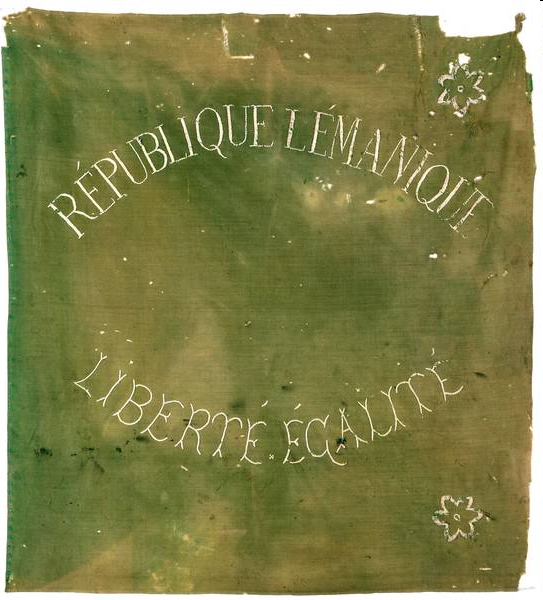 http://fr.wikipedia.org
© Marc SCHMIDT
8
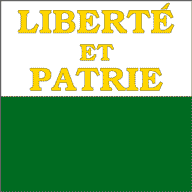 Le canton de VAUD
Histoire, l'art héraldique
Quoi de plus élégant, de plus chic, de plus épatant qu’un blason? Réponse: rien!
Et pourtant, à l’origine, il ne s’agissait pas d’en jeter plein les mirettes mais tout 
Simplement… de se reconnaître sur les champs de bataille. Eh oui:  à partir 
du XIIe siècle, les chevaliers s’enferment dans le métal; leur visage sont masqués 
par la maille de fer ou le heaume.

Pour éviter d’être embroché par un allié, on se met alors à dessiner et à peindre 
sur les boucliers et les bannières.

Ainsi naît la noble science des blasons: l’héraldique. 
Elle n’est réservée ni au nobles ni aux snobs. Mais elle exige rigueur et minutie. 
En suivant ses règles, vous réaliserez un insigne étonnant.

Sciences & Vie Junior, hors série, n°66 octobre 2006
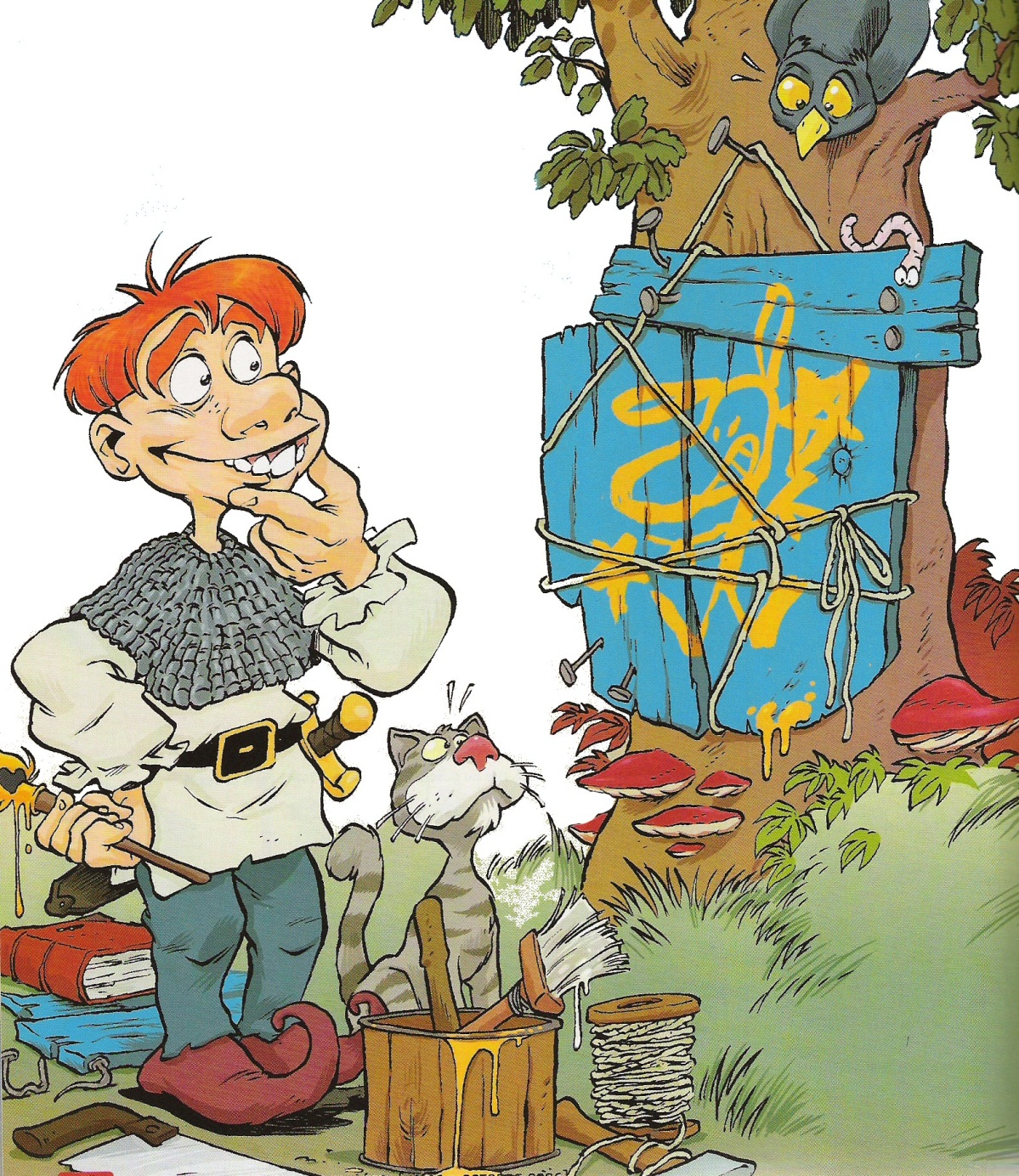 © Marc SCHMIDT
8 prof A
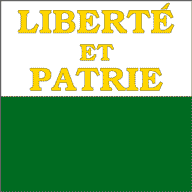 Le canton de VAUD
Histoire, l'art héraldique
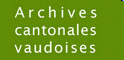 Le blason a pris ses quartiers aux ACV

J’ai repéré des armoiries mystérieuses sur une ancienne maison. Que peuvent-elles bien signifier ? 
Les armoiries sont les ancêtres des logos d’aujourd’hui. Elles figurent aux endroits les plus variés (bâtiments, objets, ex-libris, publications, manuscrits, etc.) En matière héraldique, les ACV remplissent une fonction de liaison et d’expertise. Depuis 1952, elles rassemblent dans un fichier les armoiries communales et familiales en relation avec le canton de Vaud. Elles vérifient aussi que les blasons nouveaux soient conformes aux règles héraldiques et ne soient pas déjà portés. Ces informations ont permis à François J. Rappard de publier en 1996 un Armorial vaudois complétant celui publié en 1934-36 par Donald Lindsay Galbreath. A ce jour, le fichier héraldique des ACV est toujours alimenté. Il est ainsi possible d’y faire enregistrer gratuitement le blason de votre famille. Une base de données des armoiries vaudoises numérisées et de leurs blasonnements est en voie de réalisation. 
Au début du 20e siècle, seul un quart des communes vaudoises possédait des armoiries complètes. Dès 1899, le Conseil d’Etat encouragea les communes à se doter d’armoiries. De 1921 à 1931, une Commission cantonale des armoiries communales fut chargée de conseiller les municipalités sur la création ou la modification de leurs armoiries, de les répertorier et finalement de les faire ratifier par le Conseil d'Etat. Ce mandat a par la suite été transmis aux ACV. Actuellement, il est principalement utilisé lorsqu’une fusion de communes entraîne l’adoption de nouvelles armoiries.
 
A travers blasons et sceaux armoriés, découvrir l’héraldique, son origine, son langage et sa signification.
Héraldique: Bibliographie thématique
DEBILLY, Isabelle, La cire et le plomb : les sceaux provençaux du Moyen Age : initiation à la sigillographie, Marseille : Archives départementales des Bouches-du-Rhône, 1994,  2 dossiers (36 p., 18 transparents) 
DESSEMONTET Olivier, Armorial des communes vaudoises, Lausanne : Ed. Spes, 1972, 269 p. 
GALBREATH Donald Lindsay, Armorial vaudois, Baugy-sur-Clarens, 1934-1936, 754 p. 
PASTOUREAU Michel, Figures de l'héraldique, Paris : Gallimard, 1996 (Découvertes Gallimard. Traditions ; 284), 144 p. 
PROUVEUR Adolphe, La science du blason en 40 leçons : avec questionnaires, clefs de déchiffrement et dictionnaire à l'appui, Namur : C.R.E.A., 1997, 199, 74, 28 p. 
RAPPARD François J., Armorial vaudois, (1936-1996), Genève : Slatkine, 1996, 132 p. 
Théodore Cornaz (1856-1938), héraldiste vaudois, Lausanne : Archives de la Ville, 1988, 32 p.
© Marc SCHMIDT
8 Prof B
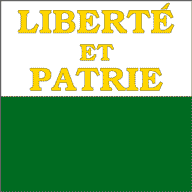 Le canton de VAUD
Histoire, l'art héraldique
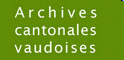 Petite introduction à l’art héraldique

                                                                                                 
Les êtres humains éprouvent le besoin de manifester extérieurement leur personnalité. Ils se choisissent des signes, des marques, des signatures, des armoiries. L’héraldique fait appel à un symbolisme. Dès l’Antiquité, certaines représentations sont fréquentes sur les monuments. Ainsi, les pyramides d’Egypte sont ornées de lions ailés et de toute une faune montant la garde ou accompagnant les pharaons. L’héraldique est un moyen de traduire, de manière artistique, des idées ou des faits se rapportant à des individus ou à des groupes. 
Le langage héraldique est codifié et très précis. Il doit permettre de dessiner les armoiries à partir du texte de leur blasonnement. Ainsi, il vous suffira de dire : « De gueules, à la croix alésée d'argent » et un spécialiste vous représentera le drapeau suisse ! 
Agencement des couleurs 
Or (jaune), argent (blanc) et acier (gris) sont des métaux. Azur (bleu), gueules (rouge), sable (noir), sinople (vert), pourpre (violet), etc. sont des émaux. Une règle héraldique interdit de superposer deux émaux ou deux métaux. Elle permet un bon contraste entre les couleurs claires des métaux et celles plus foncées des émaux. 
Blasonnement 
Lors des tournois du Moyen Age, l’entrée d'un chevalier était annoncée par les hérauts au son de la trompe (blasen en allemand), puis ceux-ci décrivaient les armes du combattant. C'est de là que vient le terme « blason ». La description des armoiries (blasonnement) se fait toujours dans un ordre précis. Les termes utilisés sont également codifiés. Ainsi il n'existe qu'une seule façon de décrire un blason.
© Marc SCHMIDT
8b
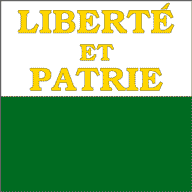 Le canton de VAUD
Histoire, l'art héraldique
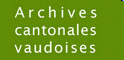 Certaines familles ont adopté des armoiries parlantes dont le dessin fait penser à leur nom. Parvenez-vous à identifier les familles vaudoises qui se cachent derrière ces armoiries ? 

Bally, 
Blanchoud, 
Buvelot, 
Cardinaux, 
Centlivres,
Delafontaine, 
Duc, 
Dupuis,
Genoux,
de La Harpe, 
Lequatre, 
Martinet, 
Olivier,
Pochon, 
Rouge,
Sauvageat
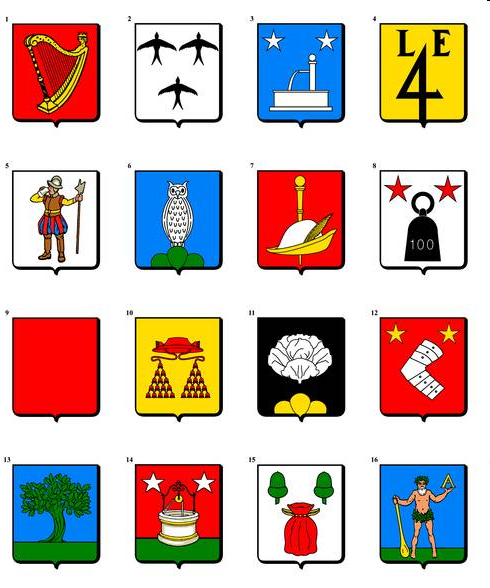 © Marc SCHMIDT
8c
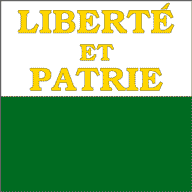 Le canton de VAUD
Histoire, l'art héraldique
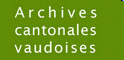 Certaines familles ont adopté des armoiries parlantes dont le dessin fait penser à leur nom. Parvenez-vous à identifier les familles vaudoises qui se cachent derrière ces armoiries ? 

Bally, 
Blanchoud, 
Buvelot, 
Cardinaux, 
Centlivres,
Delafontaine, 
Duc, 
Dupuis,
Genoux,
de La Harpe, 
Lequatre, 
Martinet, 
Olivier,
Pochon, 
Rouge,
Sauvageat
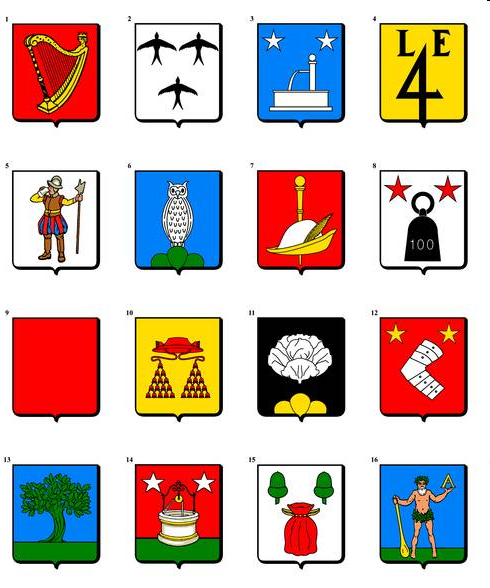 © Marc SCHMIDT
De quelle famille s’agit-il?de La Harpe,Martinet,Delafontaine,Lequatre,Buvelot,
Duc,Bally,Centlivres,Rouge,Cardinaux,Blanchoud,Genoux,Olivier,Dupuis,Pochon,Sauvageat
9
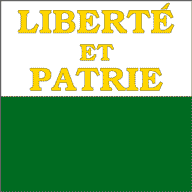 Le canton de VAUD
Histoire, l'art héraldique
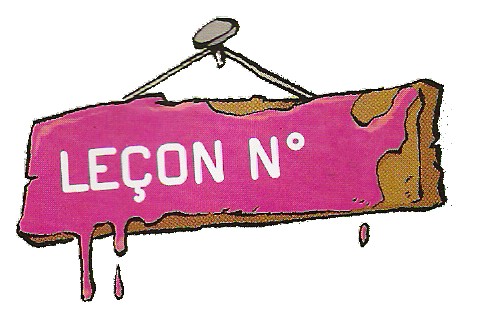 1
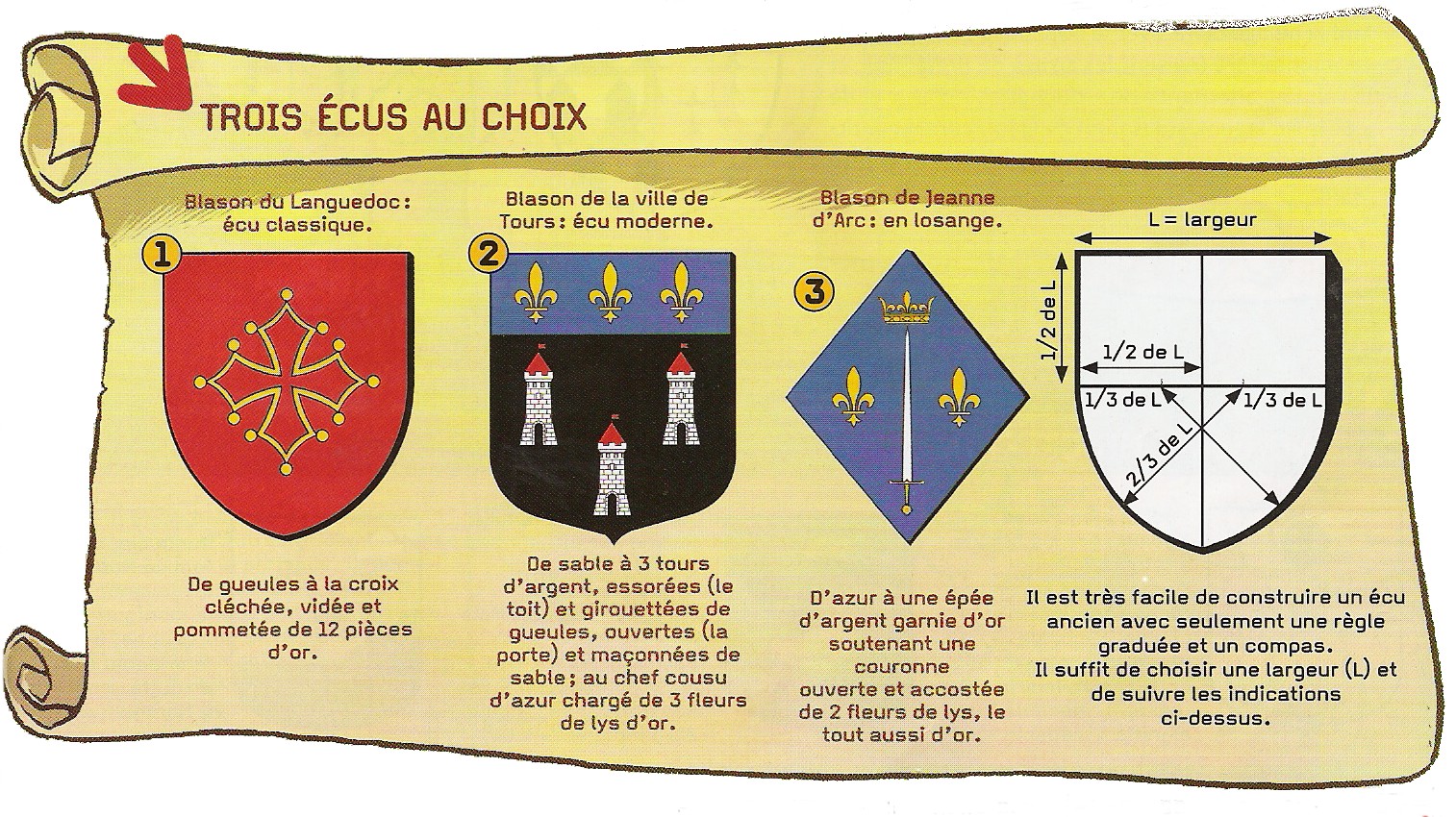 © Marc SCHMIDT
10
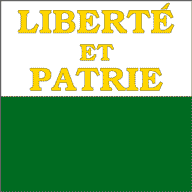 Le canton de VAUD
Histoire, l'art héraldique
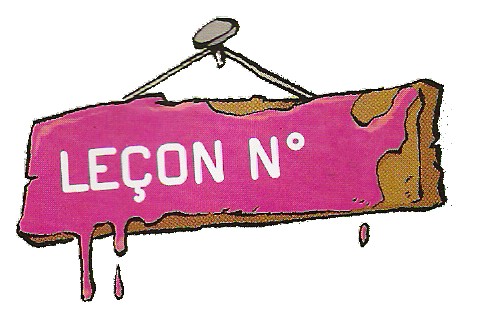 2
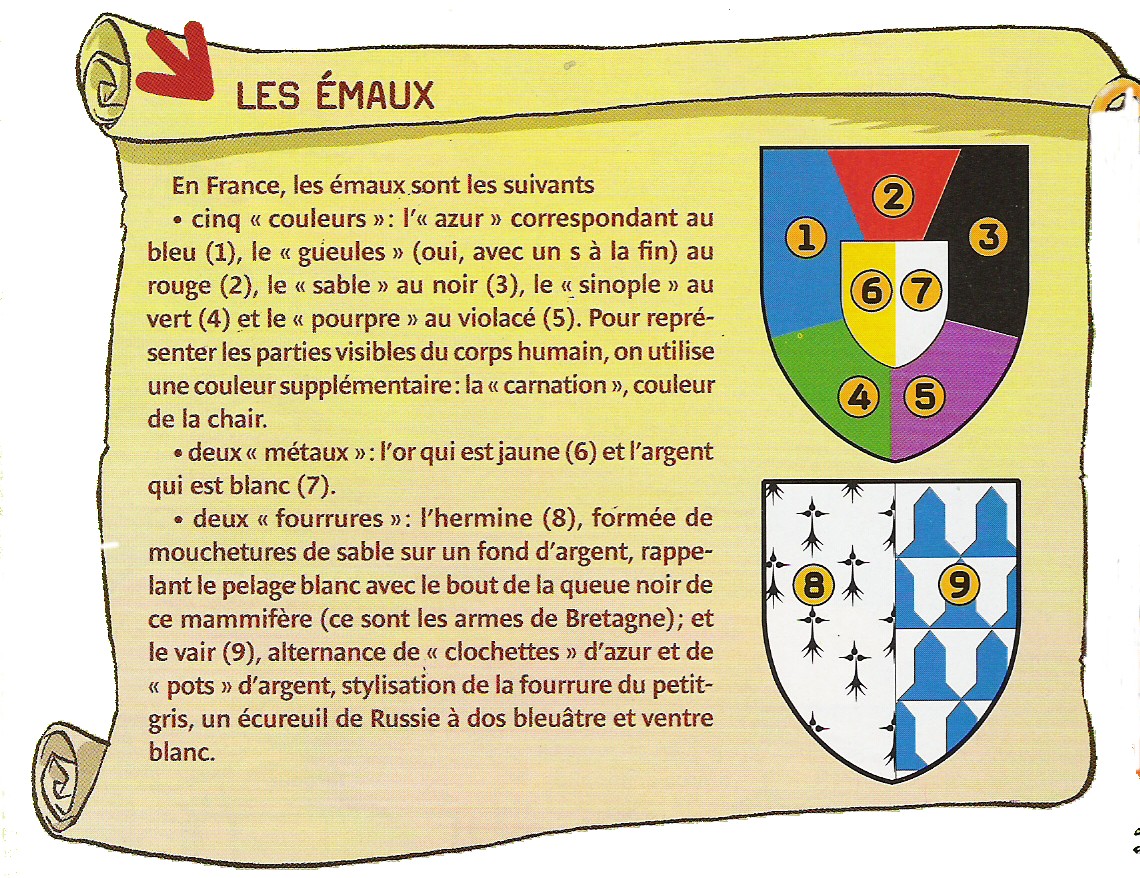 Sur ce drapeau dit « gironné », crée un drapeau qui comporte  3 parties « AZUR »,
1 partie « GUEULES » , 2 parties « SINOPLES », 1 partie « ARGENT » et 1 partie « OR ».
Attention!! Deux couleurs identiques ne peuvent pas se toucher!
© Marc SCHMIDT
11
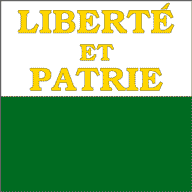 Le canton de VAUD
Histoire, l'art héraldique
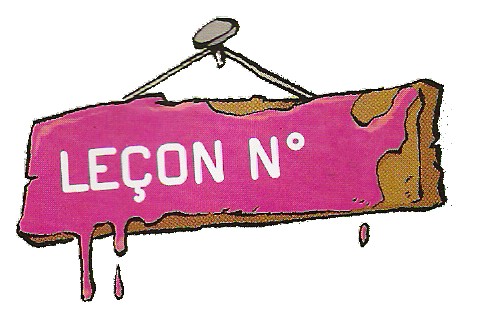 3
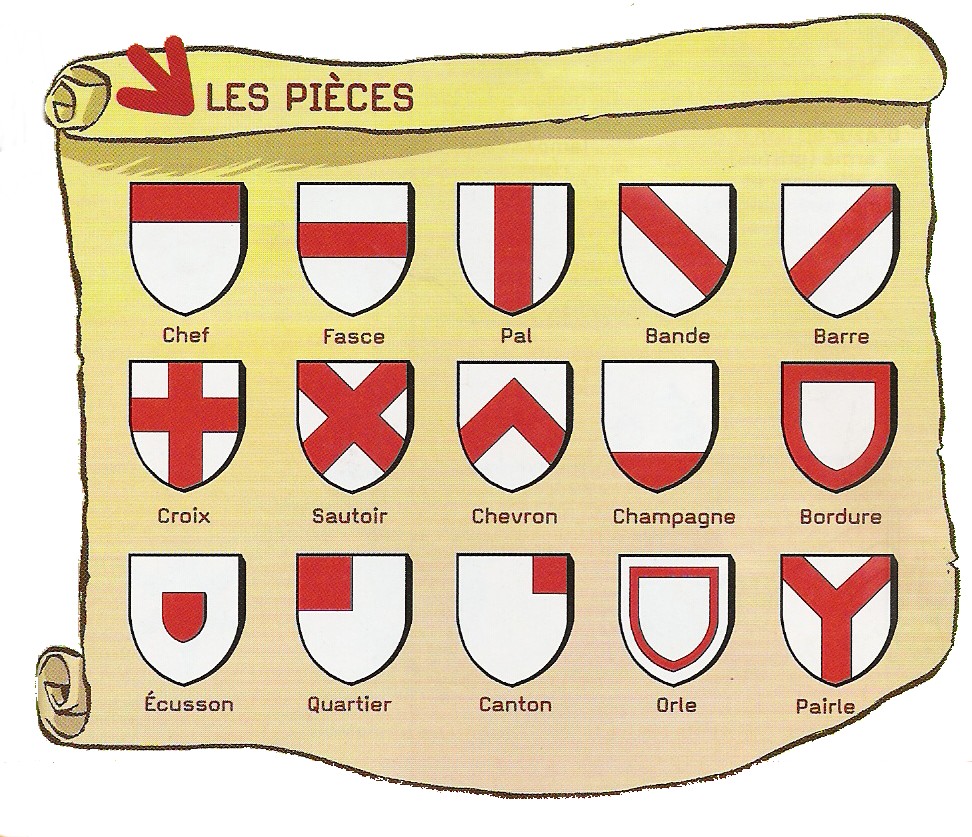 © Marc SCHMIDT
12
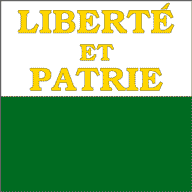 Le canton de VAUD
Histoire, l'art héraldique
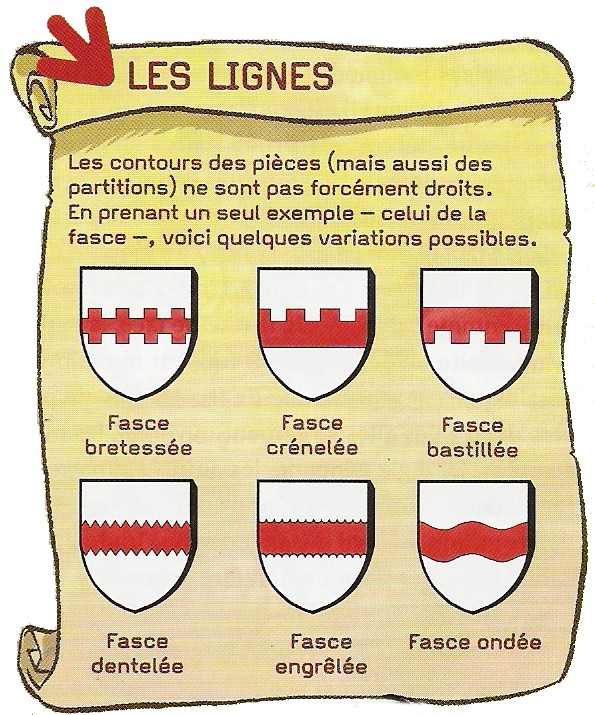 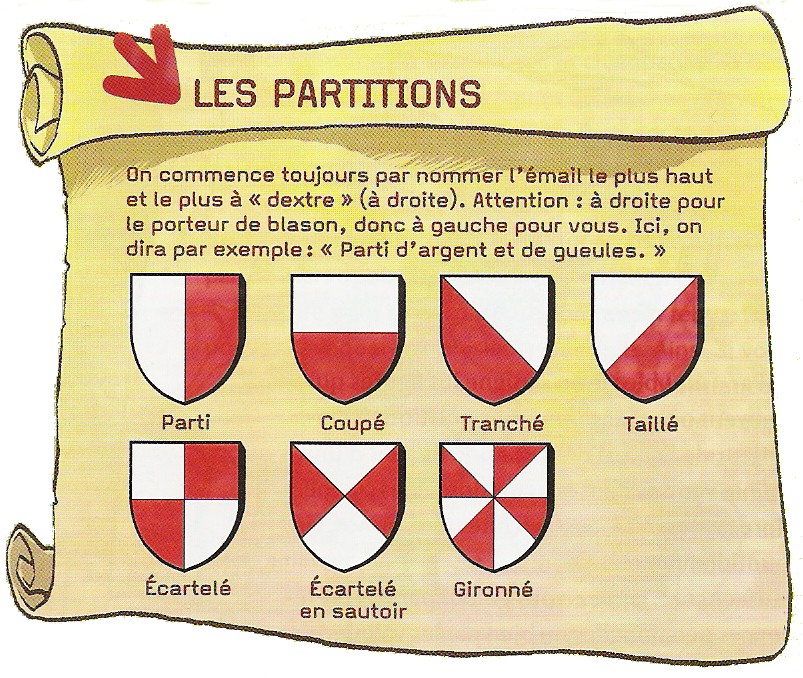 © Marc SCHMIDT
13a
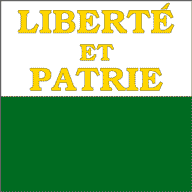 Le canton de VAUD
Histoire, l'art héraldique
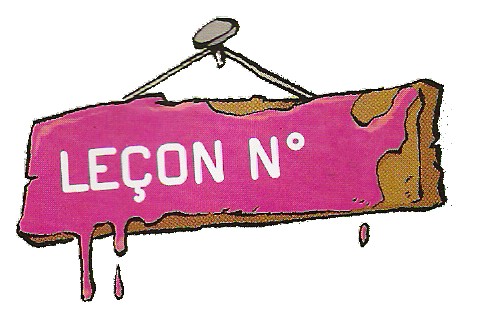 4
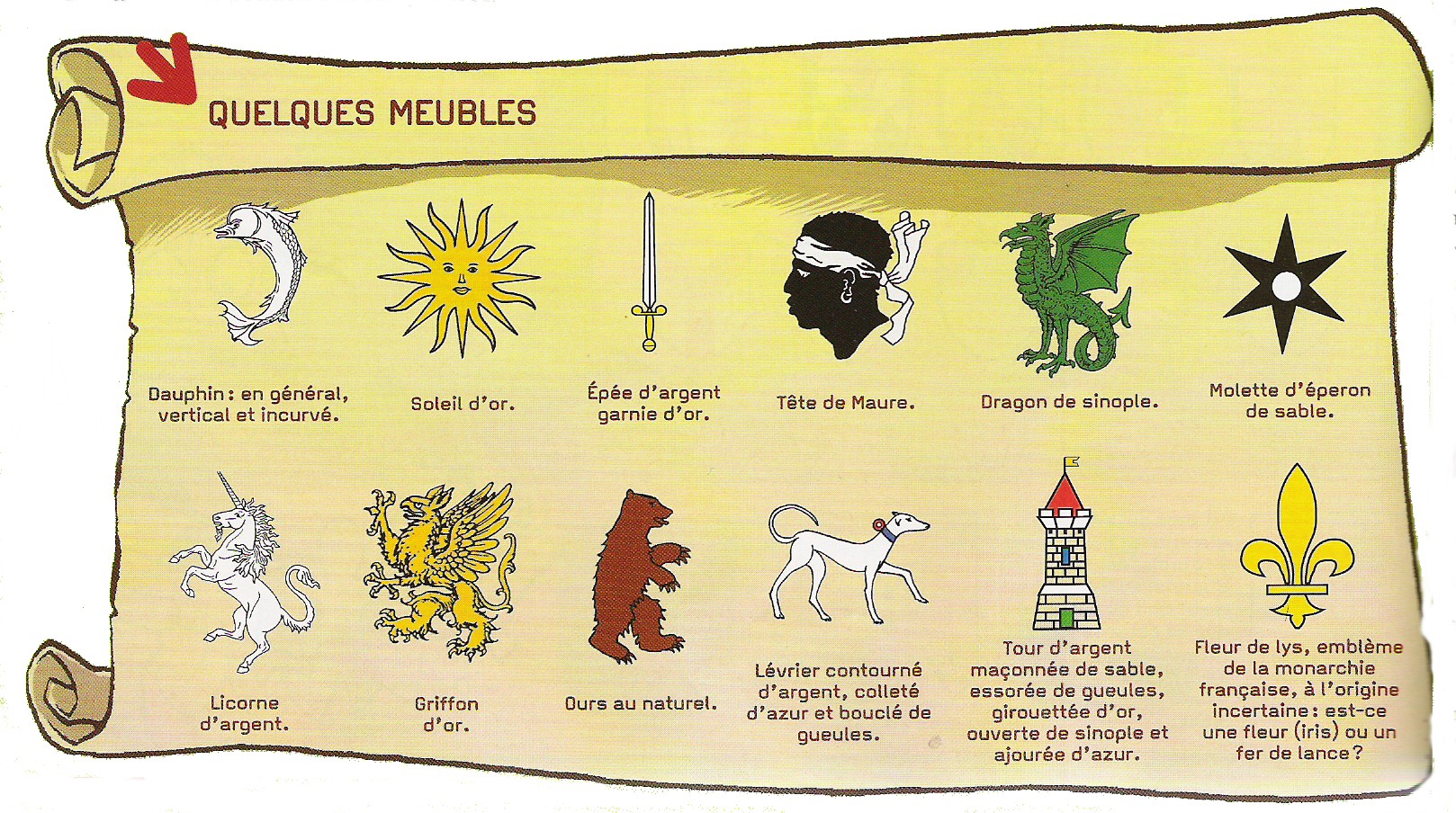 © Marc SCHMIDT
13b
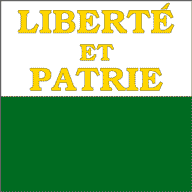 Le canton de VAUD
Histoire, l'art héraldique
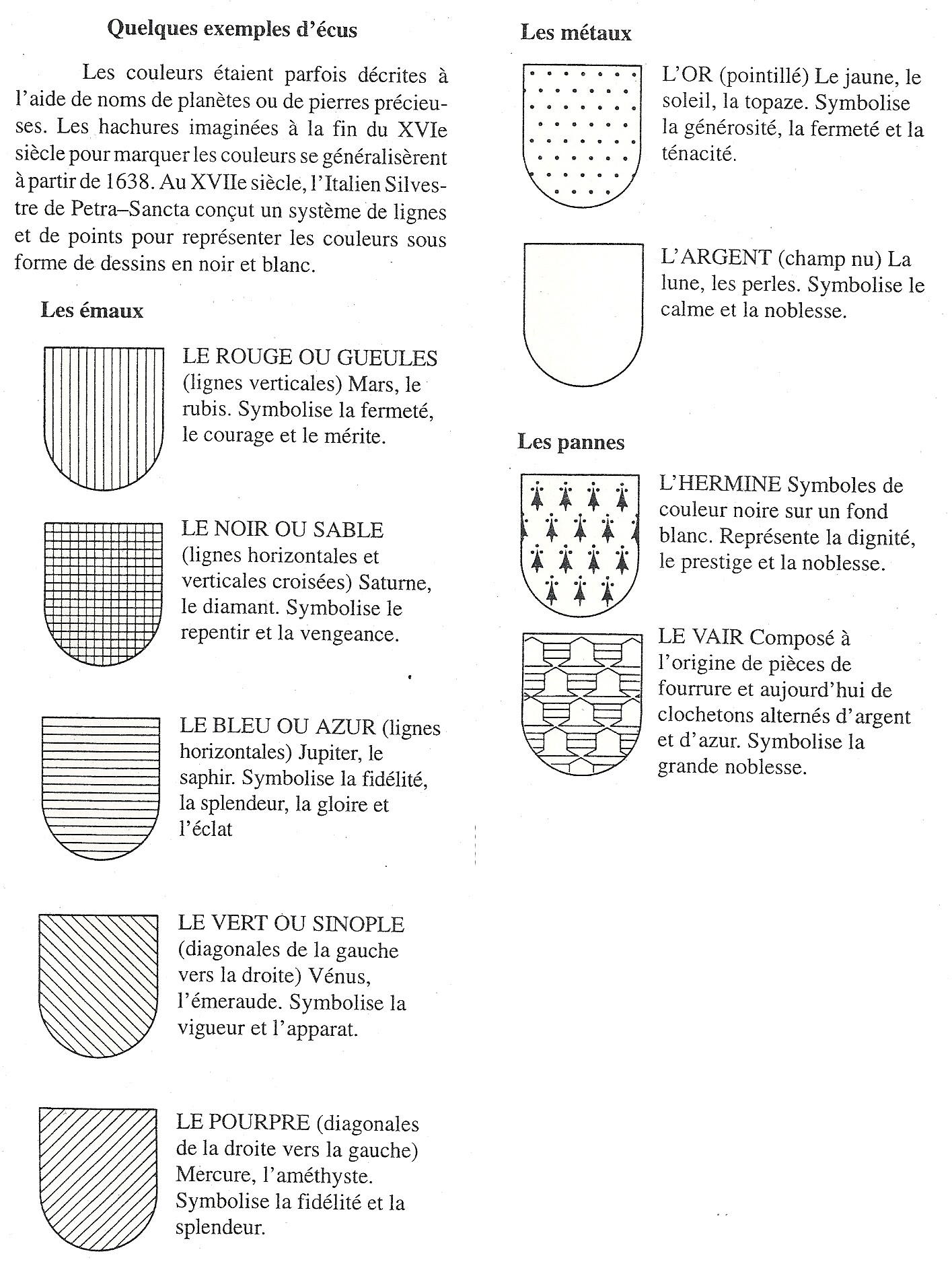 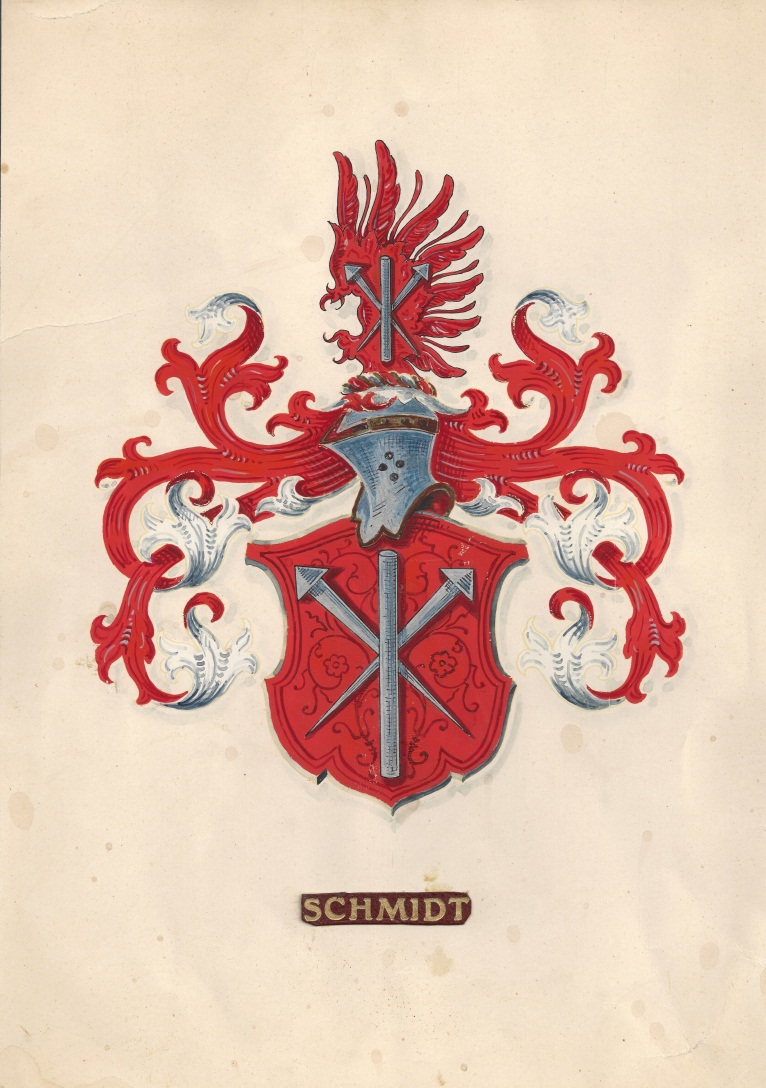 © Marc SCHMIDT
14
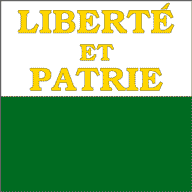 Le canton de VAUD
Histoire, l’Hymne
Que dans ces lieux règne à jamaisL'amour des lois, la liberté, la paix !

4°Que la fermeté, la prudence,Guident toujours le magistratDans ses mains avec confianceLaissons les rênes de l'État,Libres, égaux, mais sans licence,N'ayons pas les tristes regretsD'avoir creusé par nos excèsLe tombeau de l'indépendance !

Que dans ces lieux règne à jamaisL'amour des lois, la liberté, la paix !

5°Dieu puissant ! sur nos destinéesRépands de nouveau les bienfaitsQue nos passions enchaînéesSe taisent devant tes décrets.Que, soumis à ta Providence,Le Vaudois, plein de ton amour,Puisse t'adresser chaque jourL'hymne de sa reconnaissance :
Que dans ces lieux règne à jamaisL'amour des lois, la liberté, la paix !
1°Vaudois ! un nouveau jour se lève,Il porte la joie en nos cœursLa liberté n'est plus un rêve,Les droits de l'homme sont vainqueurs.De notre antique dépendanceChassons l'importun souvenir,Et du plus riant avenirOsons concevoir l'espérance !

Que dans ces lieux règne à jamaisL'amour des lois, la liberté, la paix !

2°Que dans nos riantes campagnesCet heureux refrain soit chanté,Que par l'écho de nos montagnesIl soit mille fois répété.Dans les bras d'une mère tendre,Qu'il soit bégayé par l'enfantQue la voix d'un sexe charmantA nos guerriers le fasse entendre.

Que dans ces lieux règne à jamaisL'amour des lois, la liberté, la paix !

3°Voyez cette eau brillante et pure,Ces coteaux, ce site enchanteur.Enfants chéris de la nature,Jouissons de notre bonheur !De l'acte qui nous régénèreRévérons les feuillets sacrésQu'aux noms par la haine inspirésSuccède le doux nom de frère !
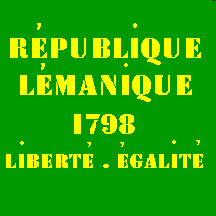 © Marc SCHMIDT
Il a été écrit en 1803 par le Colonel Samule-Henri Rochat (1783-1861) sur une mélodie populaire
15
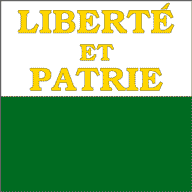 Le canton de VAUD
Histoire, La création du canton
Révolution
Le 24 janvier 1798 est proclamée à Lausanne l’indépendance vaudoise. Les Bernois s’en vont par crainte de l’armée de Bonaparte, qui a placé le Pays de Vaud sous sa protection. Le 
« Canton du Léman » est alors intégré à l’éphémère République helvétique.

Souveraineté
L’Acte de médiation de Bonaparte, le 19 février 1803, crée dans la Confédération helvétique un Canton de Vaud égal aux autres, et lui donne une Constitution républicaine. La première session du Grand Conseil se tient à Lausanne le 14 avril, qui est la seconde date patriotique des Vaudois.

1ère Constitution
La Constitution de 1803 subira, dans le Canton de Vaud, une série de révisions parallèles à celle des 	autres cantons. Le suffrage universel y fait son apparition en 1831. Les Vaudois, premiers en Suisse, accordent le droit de vote aux femmes sur le plan cantonal en 1959.
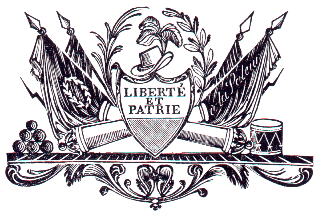 © Marc SCHMIDT
16
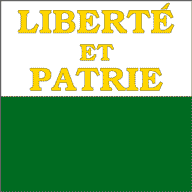 Le canton de VAUD
Histoire, le major Abraham Davel
Jean Daniel Abraham Davel, (le major Davel), (20 octobre 1670, à Morrens - 24 avril 1723, Vidy) est un soldat et patriote vaudois.
Abraham Davel, après des études à Lausanne, devient notaire. En 1692, il commence sa carrière militaire au service du prince Eugène de Savoie. Il participe aux côtés des bernois à la deuxième guerre de Villmergen de 1712, et après la victoire de l'alliance protestante il reçoit une rente et s'établit dans le pays de Vaud où il reprend une charge judiciaire. En 1717, il est nommé par les bernois à la tête du commandement des milices vaudoise de l'arrondissement de Lavaux.
Face à la résistance vaudoise à l'introduction du Consensus Helveticus, Davel se sent appelé par Dieu pour libérer sa patrie du pouvoir de Berne. Le 31 mars 1723, il entre dans Lausanne accompagné de 500 à 600 hommes non armés, au moment où les baillis bernois sont absents. Là, il rassemble le conseil municipal, et lui présente un manifeste, où une quantité de défauts et abus sont reprochés au gouvernement de Berne. Il rend alors public son plan visant à l'autonomie du pays de Vaud. Le conseil municipal fait toutefois un rapport immédiat à Berne sur l'incident, et Davel est arrêté le 1er avril. Celui-ci maintiendra même sous la torture que son entreprise lui a été suggérée directement par Dieu et qu'il n'a pas de complice. Il est condamné par le tribunal lausannois des bourgeois et citoyens à mort et décapité le 24 avril à Vidy.
Une stèle a été érigée dans le Parc Louis Bourget à l'endroit même où se dressait jadis l'échafaud. Elle porte l'inscription suivante: « Ici Davel donna sa vie pour son pays.»
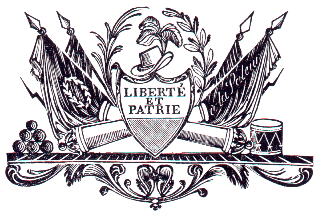 http://fr.wikipedia.org
© Marc SCHMIDT
17
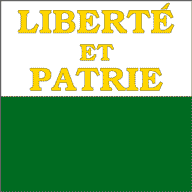 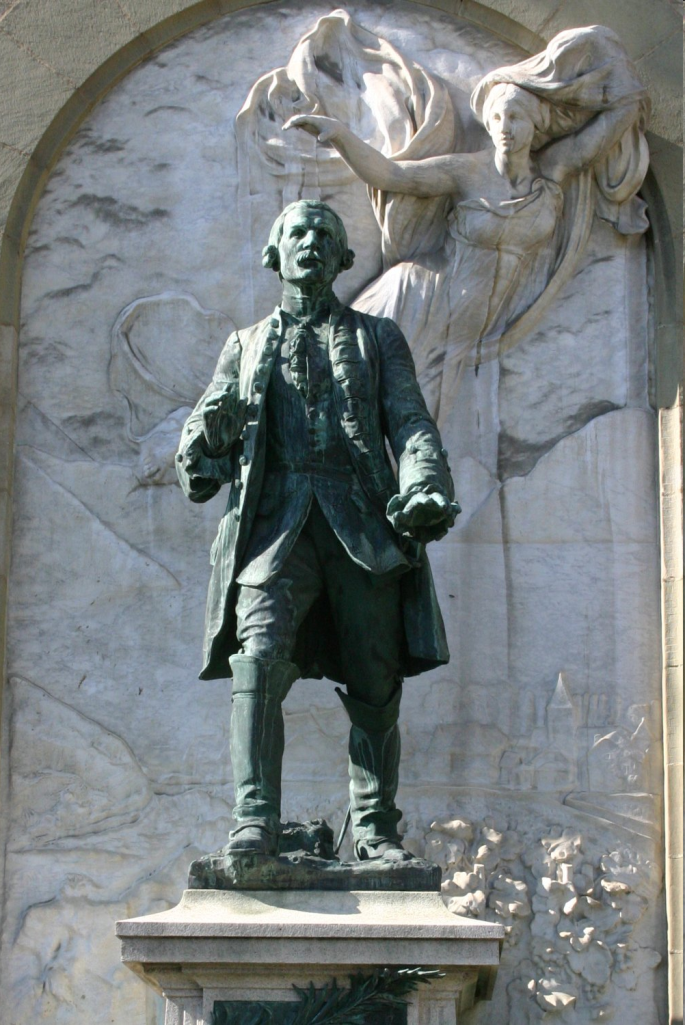 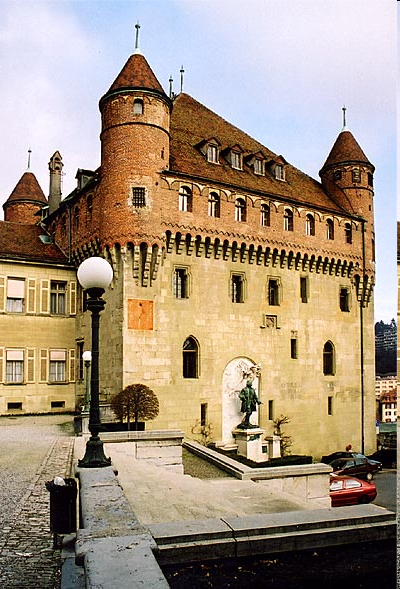 Le canton de VAUD
Histoire, le major Abraham Davel
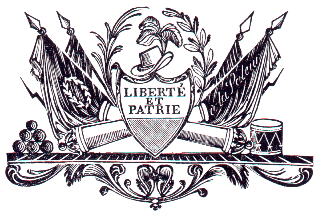 Statue du Major Davel devant le château Saint-Maire
Château Saint-Maire
© Marc SCHMIDT
18
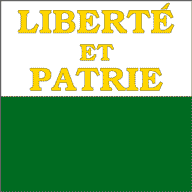 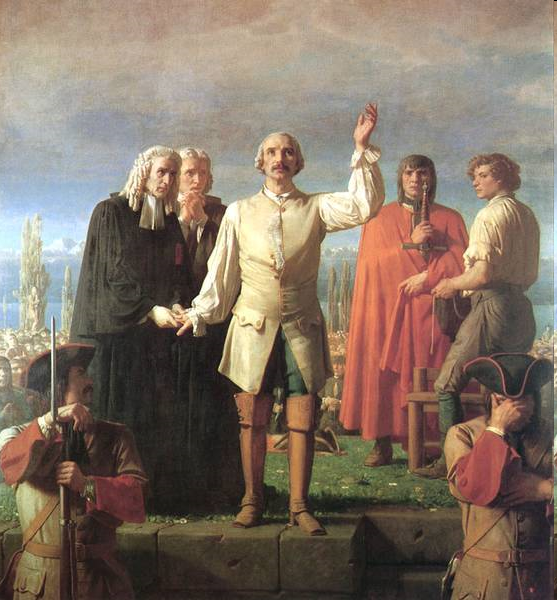 Le canton de VAUD
Histoire, le major Abraham Davel
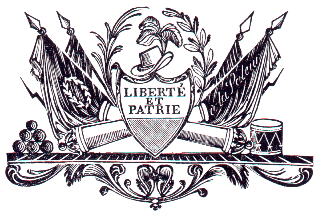 © Marc SCHMIDT
« Le Major Davel », Charles Gleyre, 1850
19
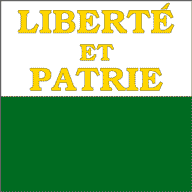 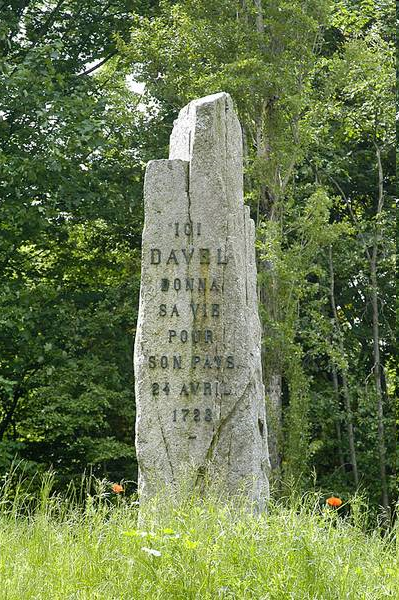 Stèle commémorative du Major Davel à Vidy
Le canton de VAUD
Histoire, le major Abraham Davel
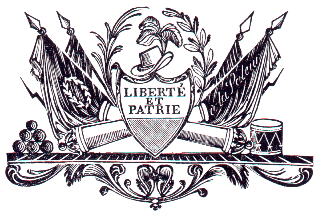 © Marc SCHMIDT
20
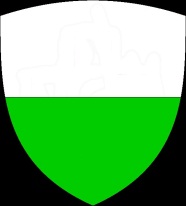 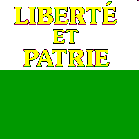 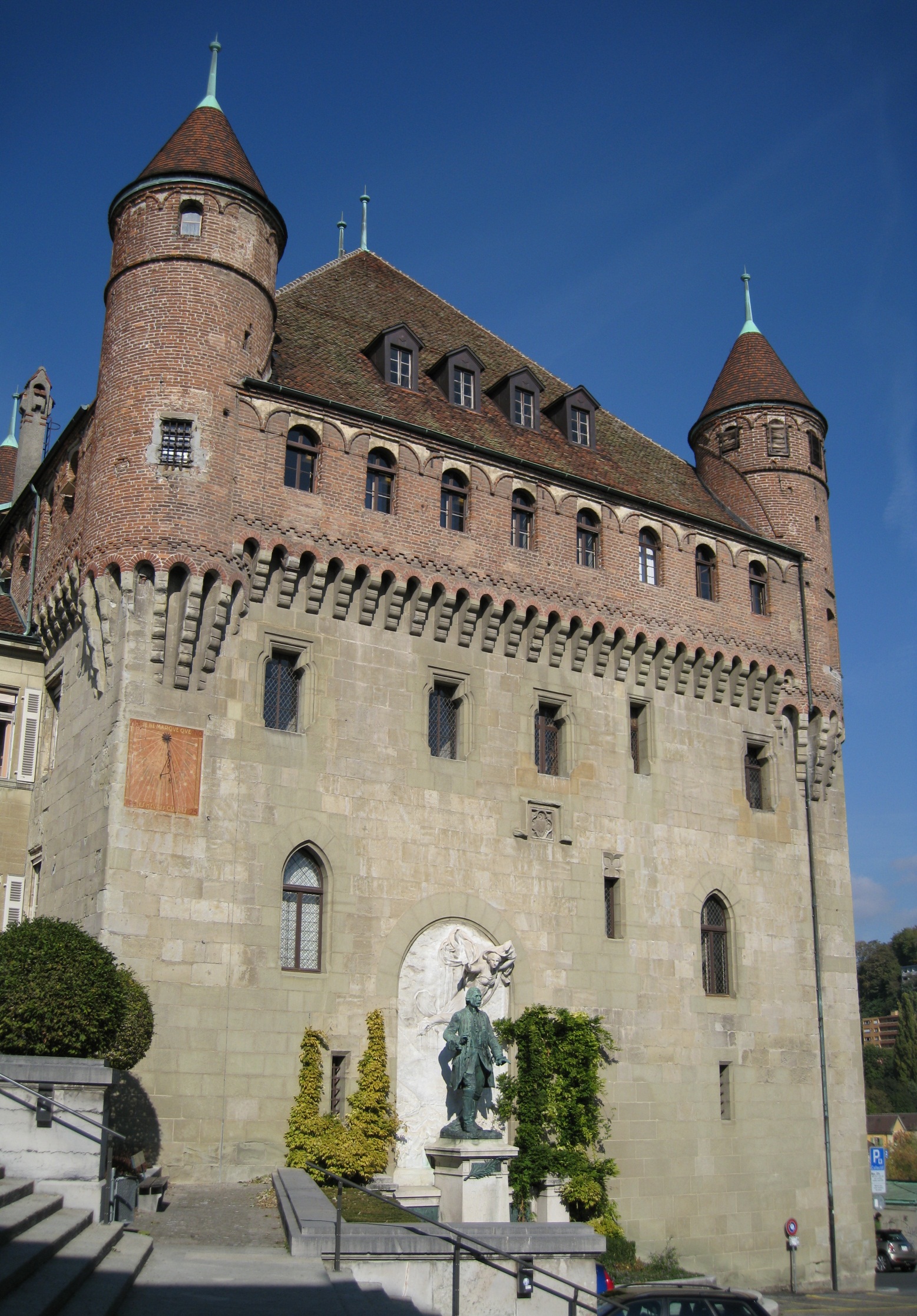 Monnaies vaudoise du 19ème siècle
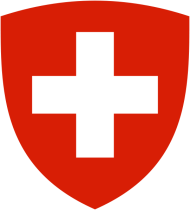 1 Batz 1829
½ Batz, 5 rappes 1807
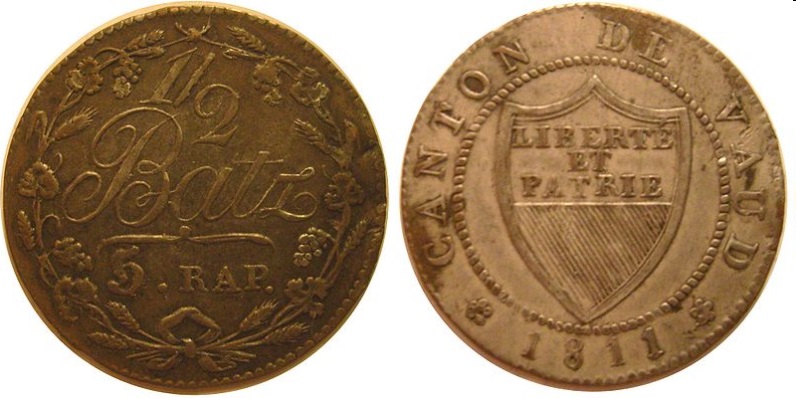 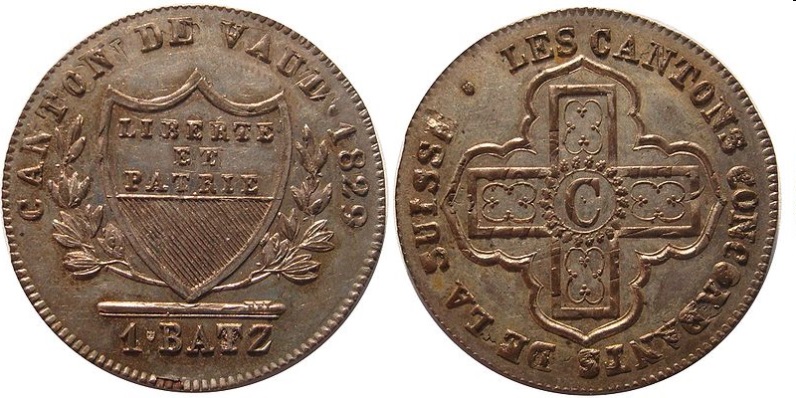 De 1803 à 1850 
Il faut attendre l'Acte de médiation de 1803 pour que les Vaudois récupèrent le privilège de battre monnaie, et recommencent à produire des pièces dès 1804.
Les unités utilisées étaient le franc ou livre, divisé en 10 batz, eux-mêmes divisés en 10 rappes.
Le mot "Batz" se prononçait et s'écrivait "Bache" dans le canton de Vaud.
Le canton de Vaud rejoint le concordat des monnaies cantonales suisses en 1825.
Le canton de Vaud a émis des pièces de monnaie de 1804 à 1846, avant qu'elles ne soient remplacées par le franc suisse en 1850.
Une importante partie des coins monétaires, contremarques et essais se trouvent actuellement au musée monétaire cantonal à Lausanne
http://fr.wikipedia.org/wiki/Monnaie_du_canton_de_Vaud
© Marc SCHMIDT
21
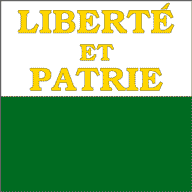 Le canton de VAUD
Généralités, définitions
La géographie
La géographie est la science qui a pour objet la description de la Terre.
La géographie s ’intéresse entre autre aux villes, aux montagnes, 
aux forêts, aux humains, aux océans, aux lacs et rivières, 
aux différents moyens de communication.
la Rose des Vents - Les Points Cardinaux 

Les points cardinaux sont représentés sur les cartes géographiques 
par une rose des vents ;
Le haut d'une carte indique le Nord, le bas le Sud, 
la droite l'Est et la gauche l'Ouest.
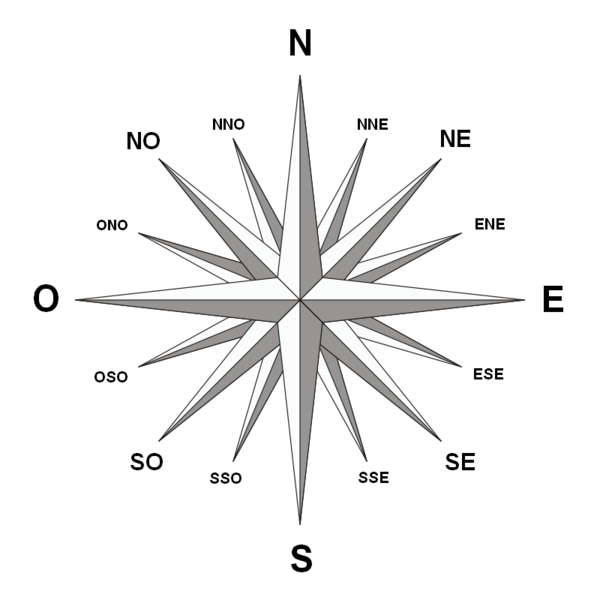 © Marc SCHMIDT
22
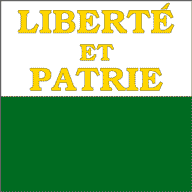 Le canton de VAUD
Généralités, situation géographique
Le canton de Vaud occupe la majeure partie de l'ouest de la Suisse.

Ses frontières s'étendent des bords du lac Léman à ceux du lac de Neuchâtel. 
Il possède à l'ouest une frontière avec la France, 
avec le canton de Genève au sud-ouest, 
au nord avec le canton de Neuchâtel, 
à l'est avec les cantons de Fribourg et Berne, 
et au sud-est avec le Valais.

On trouve deux chaînes de montagnes:
le Jura à l'ouest et les Alpes dans le sud-est.

Le chef-lieu du canton de Vaud est Lausanne.
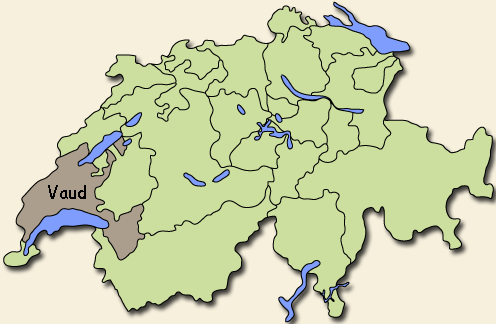 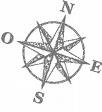 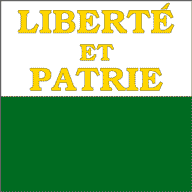 © Marc SCHMIDT
23
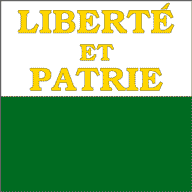 Lac de Neuchâtel
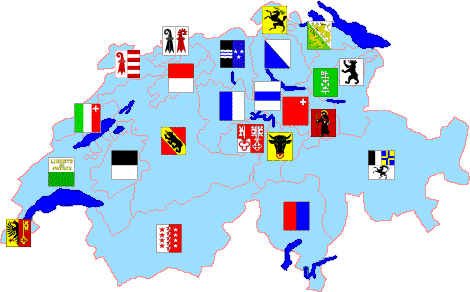 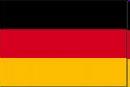 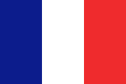 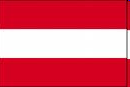 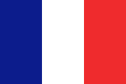 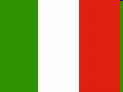 Lac Léman
Le canton de VAUD
Généralités, situation géographique
Le canton de Vaud fait partie de la Suisse qui compte 26 cantons.

La Suisse possède des frontière avec plusieurs pays.
Quels sont ces pays et où se trouvent-ils sur la carte?
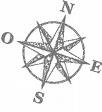 © Marc SCHMIDT
24
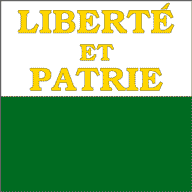 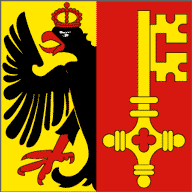 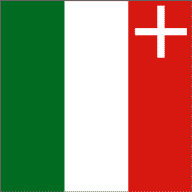 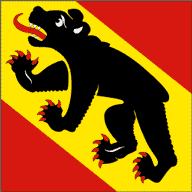 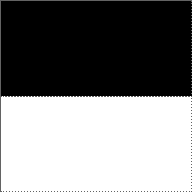 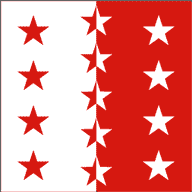 Le canton de VAUD
Généralités, situation géographique
Le canton de Vaud possède plusieurs frontières avec des cantons suisses:
Le canton de Vaud possède des frontières avec un autre pays:


………………………………………………………………………………………



Colorie le drapeau de ce pays.
© Marc SCHMIDT
25
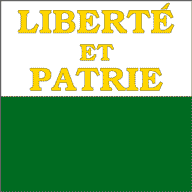 Le canton de VAUD
GEOLOGIE, la molasse
La molasse grise, une pierre magique

La molasse grise est une pierre que l’on trouve un peu partout à Lausanne. Aujourd’hui on ne l’a remarque plus trop en surface. Pourtant, à certains endroits on peut encore la voir.
C’est une pierre un peu magique… Je te propose de la toucher, la gratter avec les ongles et de la frotter entre tes doigts pour voir ce qui se passe.
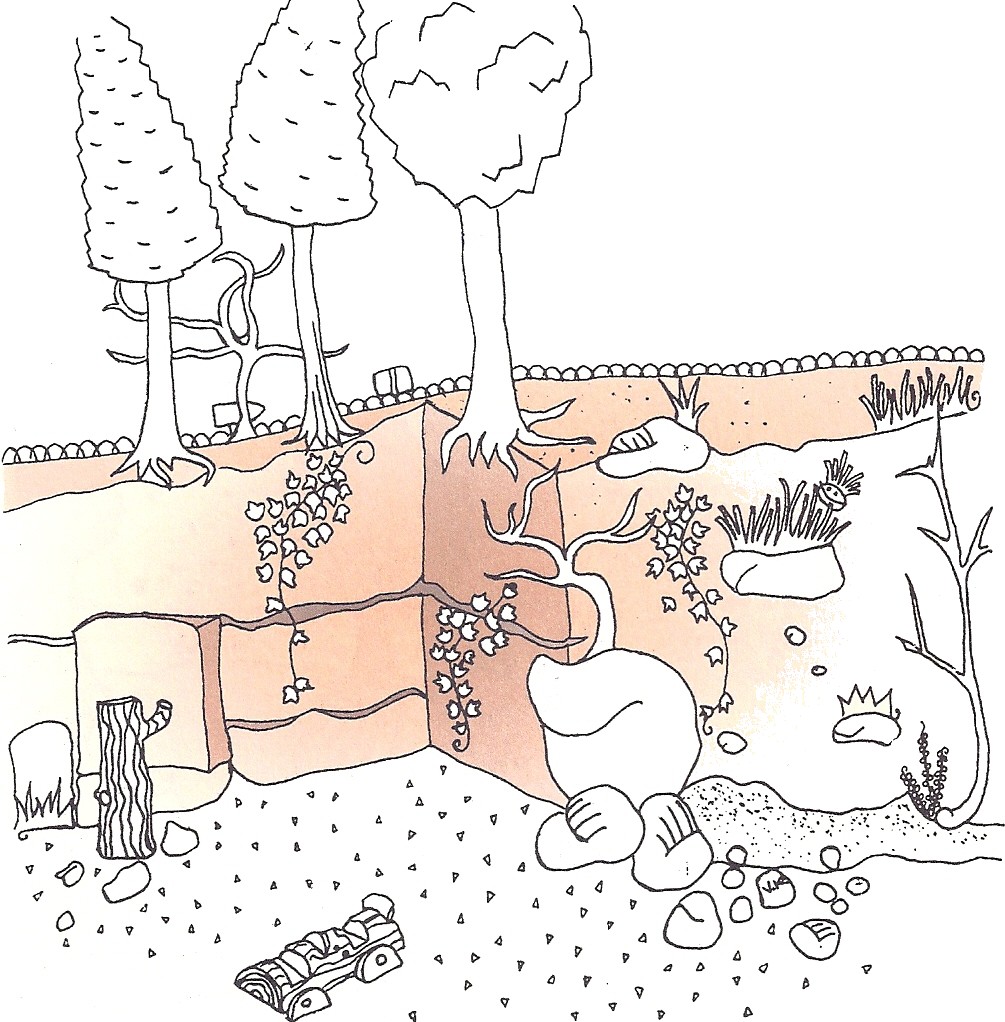 © Marc SCHMIDT
26
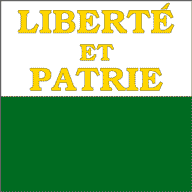 Le canton de VAUD
GEOLOGIE, la molasse
La molasse n’a pas dû résister à ta grande force! Que t’est-il resté dans le creux de ta main? Du sable, sans doute.
En effet, la molasse est composée d’une multitude de grains de sable qui se  sont collés ensemble au fil du temps.

Comment donc ce sable est-il arrivé jusqu’ici? Il y a très longtemps, des millions d’années, quand la ville de Lausanne n’existait pas encore, la région était recouverte de mers, puis de lacs et de marais. Le climat était tropical, il faisait chaud et humide et il n’était pas rare de croiser un crocodile ou un rhinocéros en train de faire la sieste sous un palmier!

Il y avait aussi de grandes rivières dont la force du courant détachait de gros cailloux des Alpes, puis les emportait sur plusieurs dizaines de kilomètres jusqu’à Lausanne. Avec le travail de l’eau et le temps, ces cailloux se sont divisés en deux, puis en quatre jusqu’à devenir des grains de sable fin.
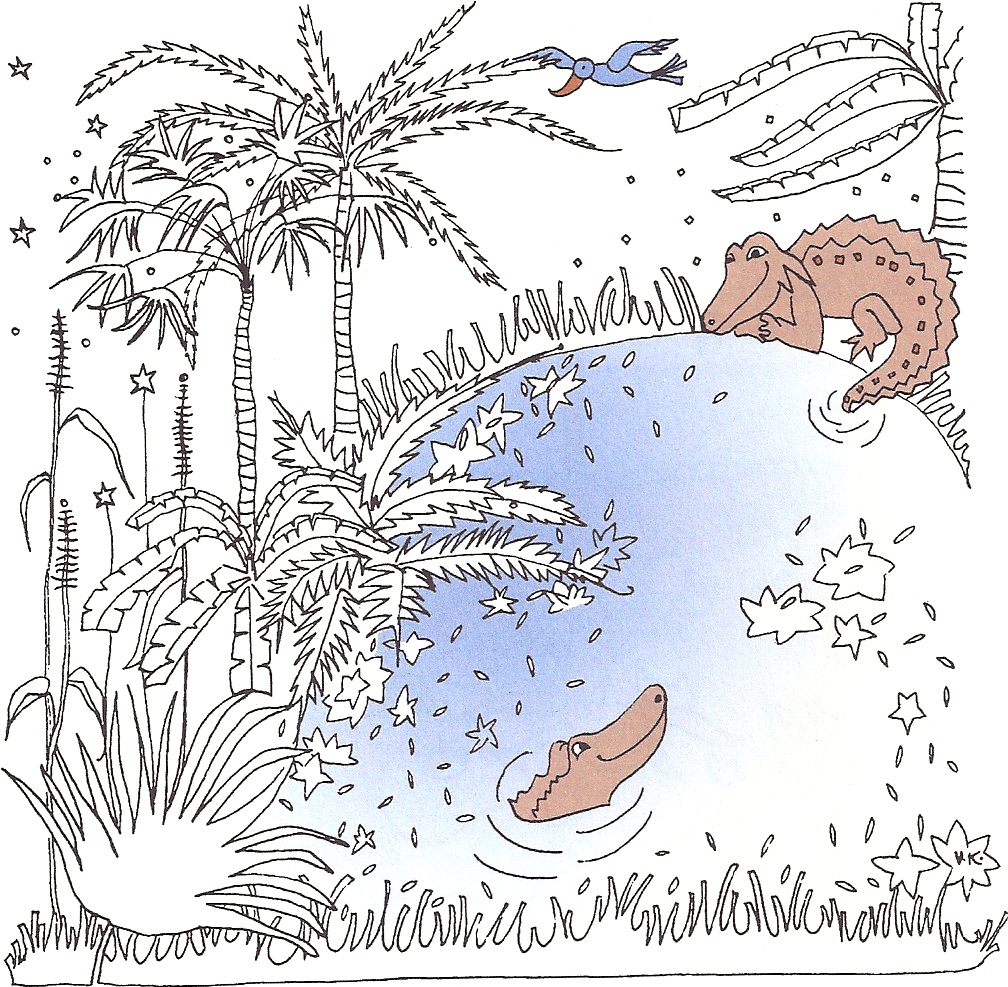 © Marc SCHMIDT
27
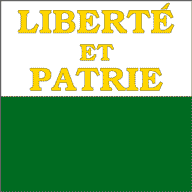 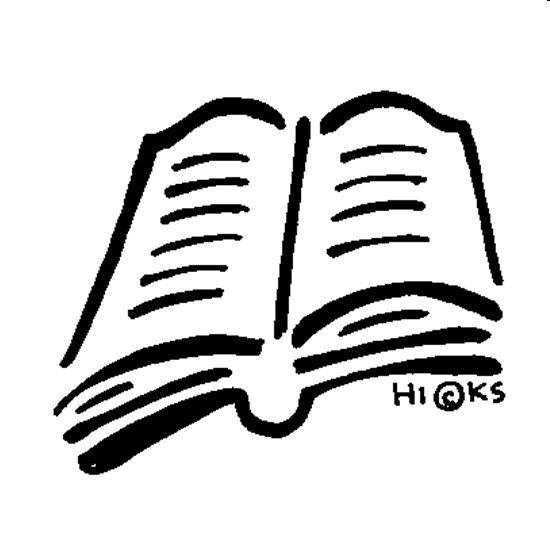 Découvre ta ville pages 10 à 24
Le canton de VAUD
GEOLOGIE, la molasse
La molasse, un écrin à fossiles qui sert à bâtir un bourg.

Pour bâtir une ville, il faut des matériaux de construction . A Lausanne, les carrières de molasse situées tout autour du vieux bourg, le long des vallons du Flon et de la Louve, en constitueront la matière première. Et c'est dans cette molasse que sont enfermés les restes fossilifères des espèces tropicales aujourd'hui disparues.

La cathédrale de Lausanne est bâtie en molasse, comme la plupart des édifices de la Cité. Cette pierre tendre est sensible aux intempéries et à la pollution, c'est pourquoi elle nécessite des travaux de restauration réguliers.
Voilà longtemps que l'on n'exploite plus, à Lausanne, de carrières de molasse; pourtant la restauration de la cathédrale pourrait en justifier la réouverture dans les environs de la ville; c'est un projet à l'étude qui permettrait de retrouver de la pierre du même type et de la même couleur qu'à l'origine. Les tailleurs de pierre et les carriers n'ont pas disparu, ils trouveront là une occasion de transmettre leur savoir-faire aux nouvelles générations.
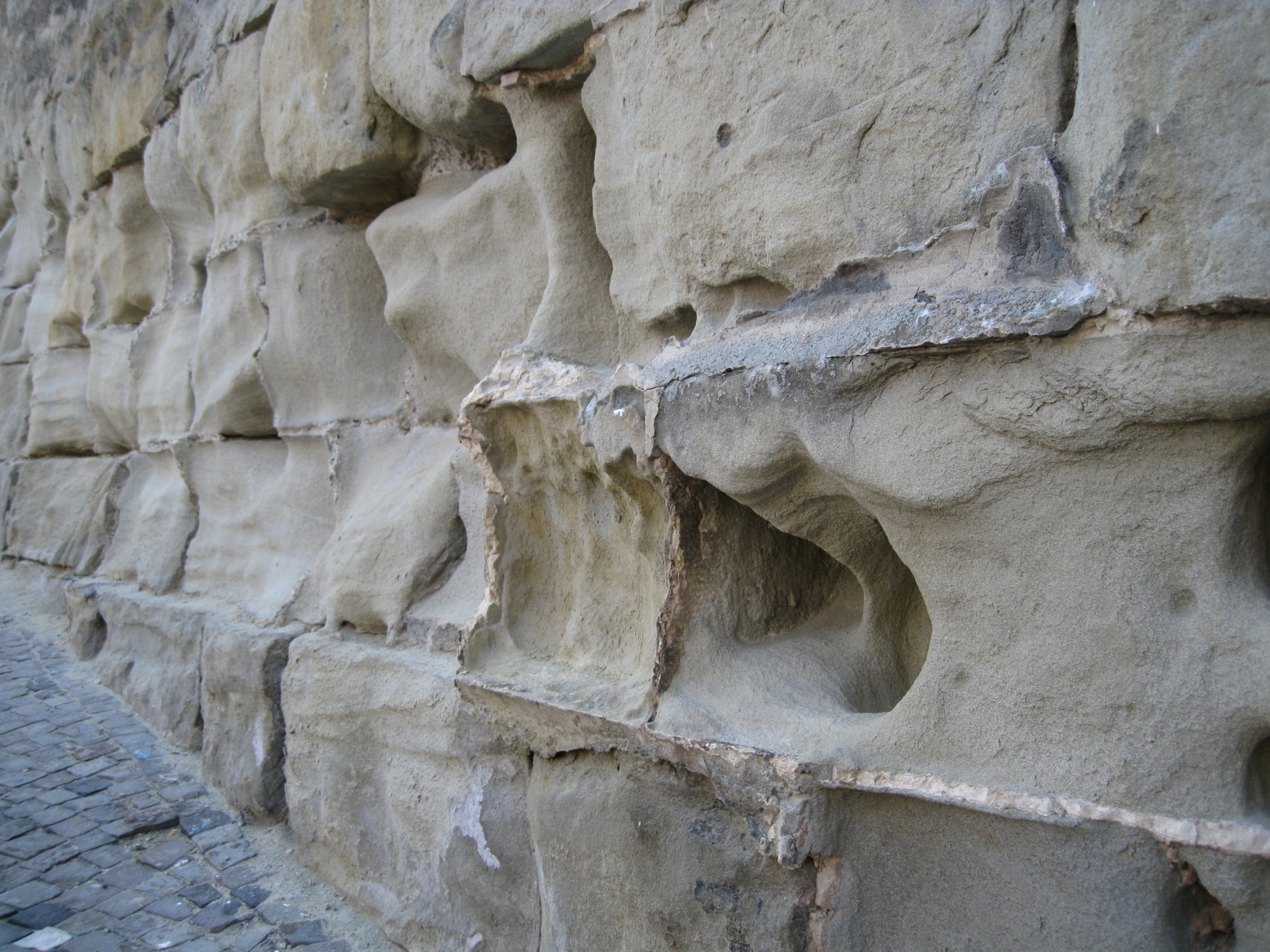 © Marc SCHMIDT
Détail du mur en molasse du Château St-Maire
28
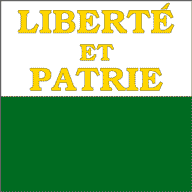 Ville:
Ville:
Ville:
Ville:
Ville:
Ville:
Ville:
Ville:
Ville:
Ville:
Ville:
Ville:
Le canton de VAUD
Monuments, quiz
Par groupe, Essayez de retrouver le nom des différents monuments photographiés sur la page suivante. Indiquez le numéro à côté du nom correspondant ainsi que le lieu où il se trouve.


Grand Pont

Château Saint-Maire

Amphithéâtre d’Avenches

Abbatiale de Romainmôtier

Cathédrale de Lausanne

Lousonna

Palais de Beaulieu

Palais de Rumine

Château de Chillon

Sentier des Toblerones

Tour de Gourze

Tour de Sauvabelin




Placez les numéros de ces monuments sur la carte de la page suivante.
1
1
1
1
1
1
1
1
1
1
1
1
© Marc SCHMIDT
29
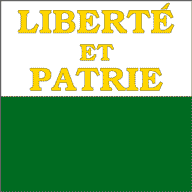 Le canton de VAUD
Monuments, quiz
Placez les monuments sur la carte ci-dessous.
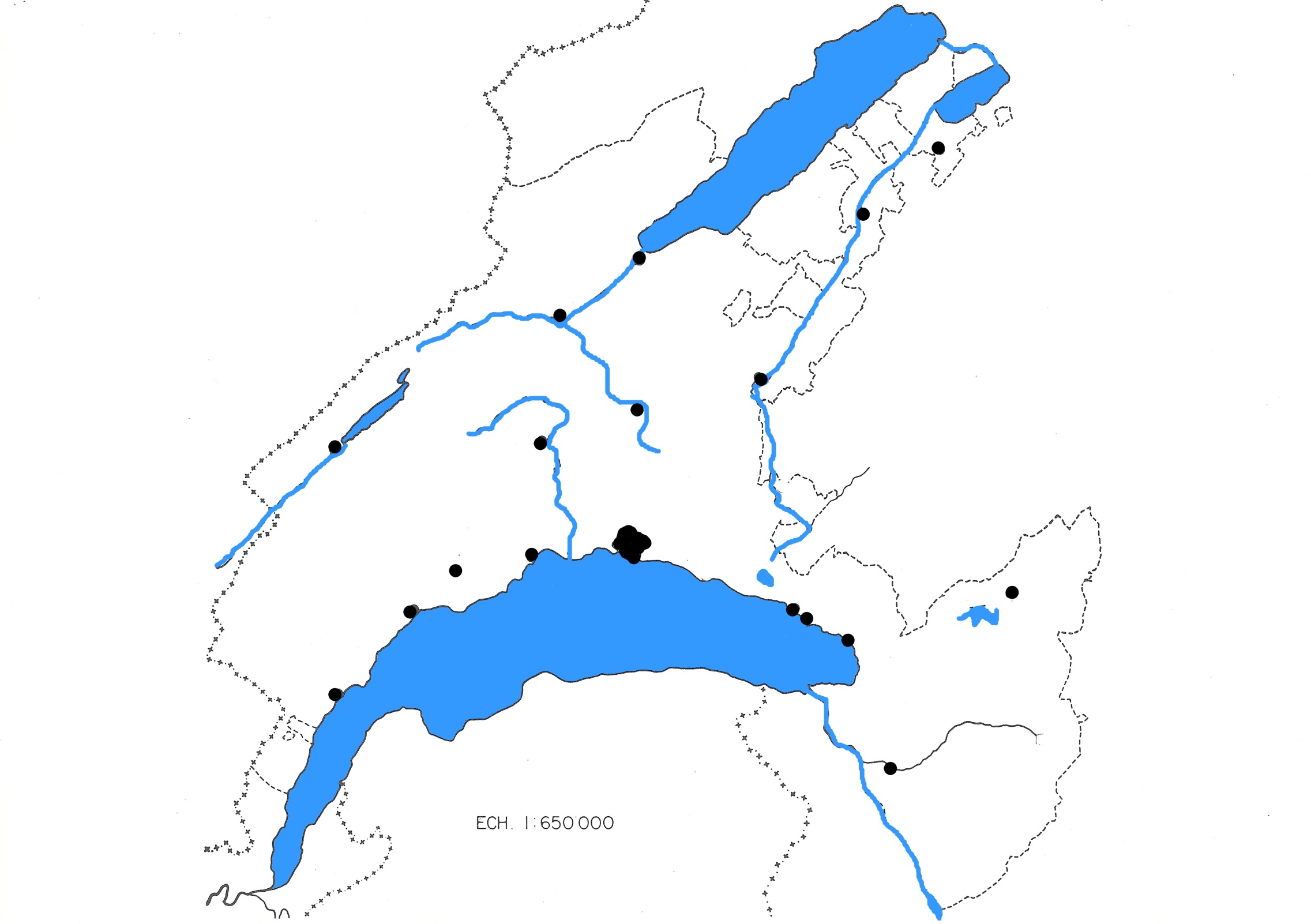 © Marc SCHMIDT
30
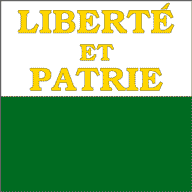 Le canton de VAUD
Monuments, quiz
1
2
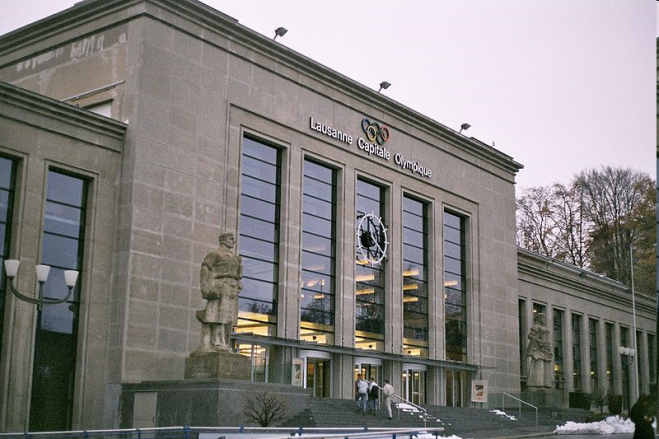 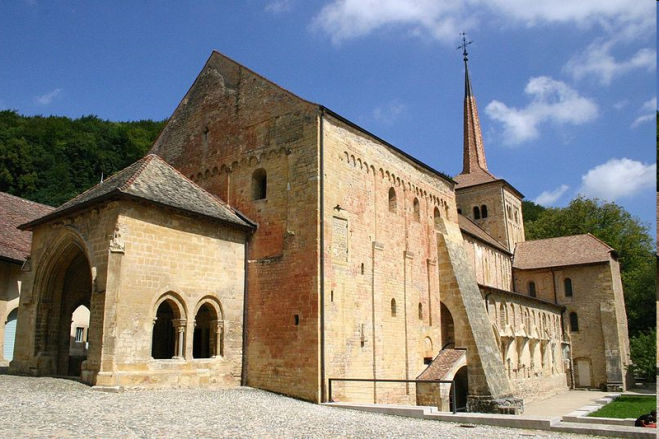 3
4
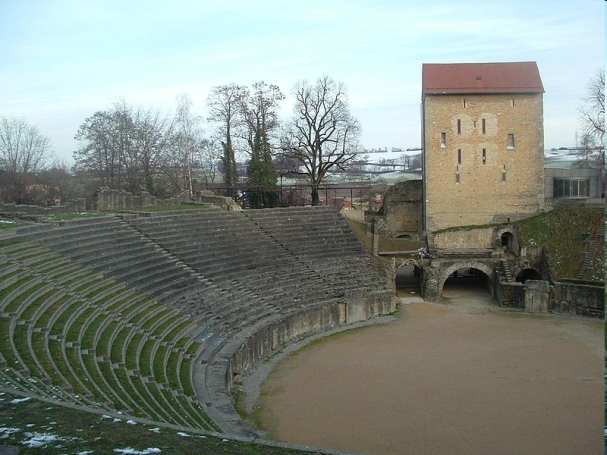 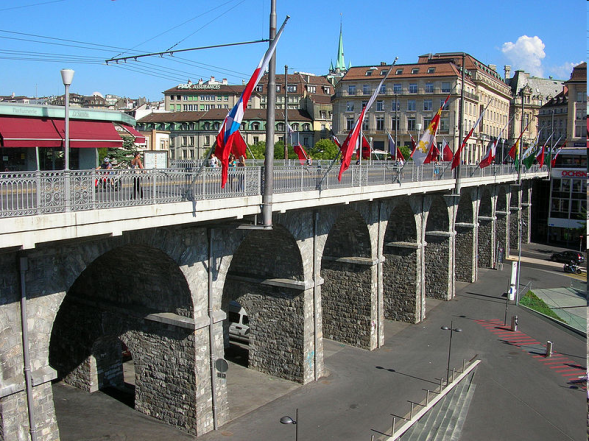 5
6
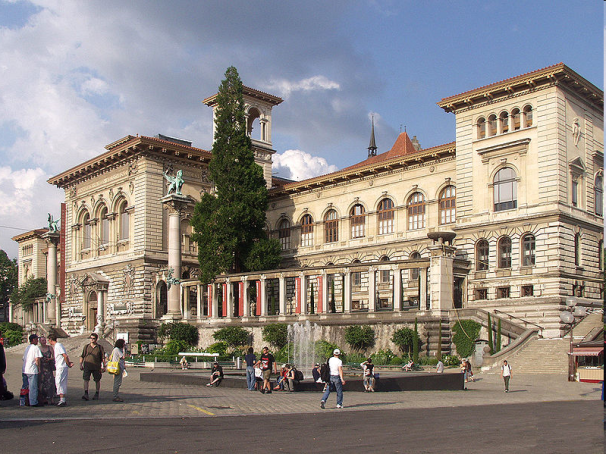 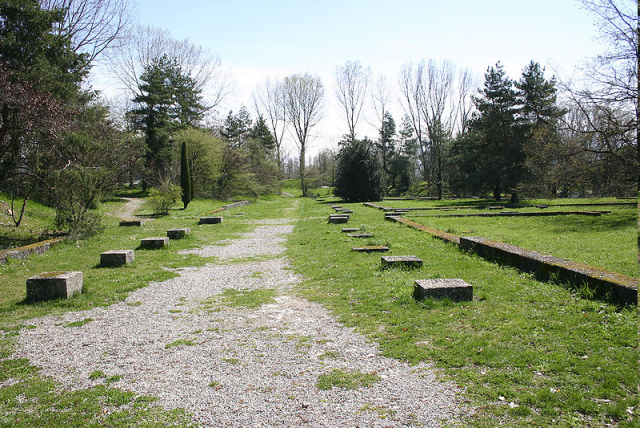 © Marc SCHMIDT
31
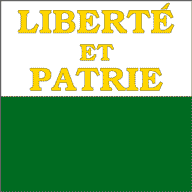 Le canton de VAUD
Monuments, quiz
7
8
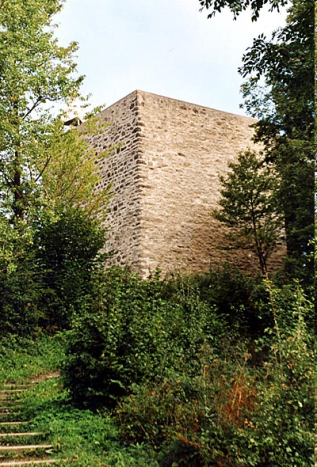 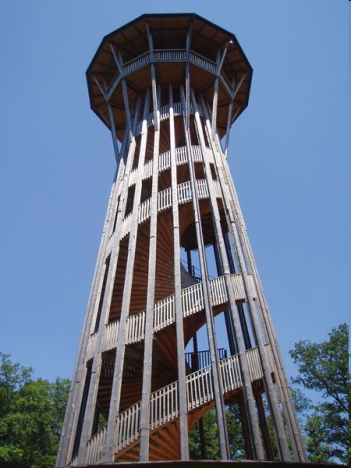 9
10
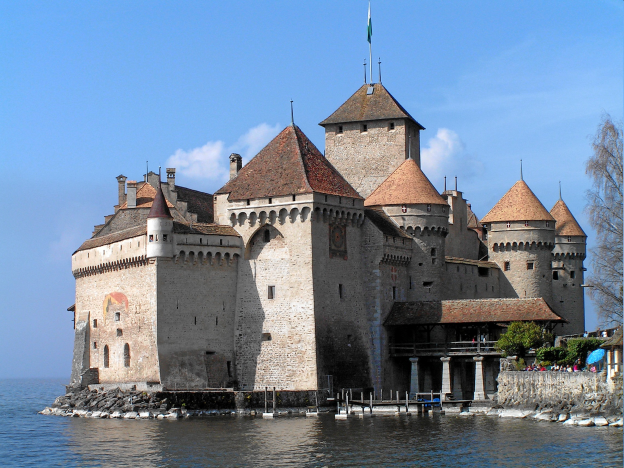 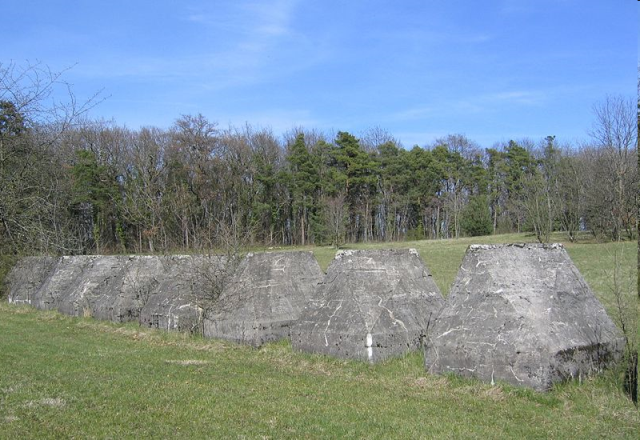 11
12
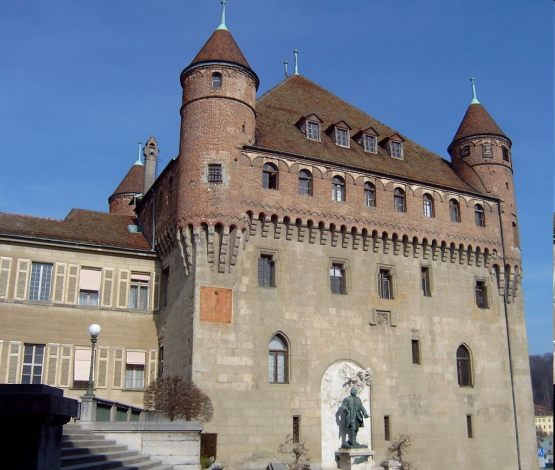 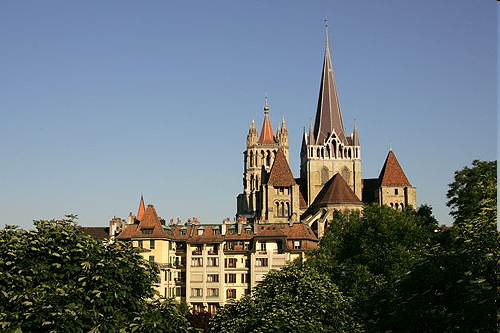 © Marc SCHMIDT
32 Prof 1
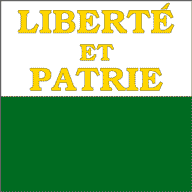 Lieu:
Lieu:
Lieu:
Lieu:
Lieu:
Lieu:
Lieu:
Lieu:
Lieu:
Lieu:
Lieu:
Lieu:
Le canton de VAUD
Monuments, réponses
Par groupe, Essayez de retrouver le nom des différents monuments photographiés sur la page suivante. Indiquez le numéro à côté du nom correspondant ainsi que le lieu où il se trouve.


Grand Pont

Château Saint-Maire

Amphithéâtre d’Avenches

Abbatiale de Romainmôtier

Cathédrale de Lausanne

Lousonna

Palais de Beaulieu

Palais de Rumine

Château de Chillon

Sentier des Toblerones

Tour de Gourze

Tour de Sauvabelin




Placez ces monuments sur la carte de la page suivante.
Lausanne
3
Lausanne
12
Avenches
4
Romainmôtier
2
Lausanne
11
Lausanne
6
Lausanne
1
Lausanne
5
Veytaux
10
Gland, Vich
9
Riex
7
Lausanne
8
REPONSES
© Marc SCHMIDT
33 Prof 2
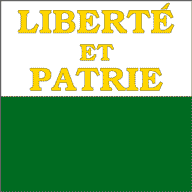 Le canton de VAUD
Monuments, compléments d’info
Entre 1937 et 1941, une ligne de défense anti-chars a été construite des rives du Léman au pied du Jura, entre Bassin et Prangains, en passant par Begnins, Vichs et Gland. Plus de 2700 blocs de béton de 9 tonnes chacun ont été érigés sur une longueur de quelques 10km, et c'est leur forme triangulaire, rappelant le chocolat Toblerone, qui a donné le surnom de cette ligne des Toblerones.
La nature y étant restée intacte pendant plus de 60 ans, on décida d'aménager un sentier pédestre de 17 km. La "Villa Rose" (fortin camouflé en maison) est maintenue en état de témoin de cette époque.           SENTIER DES TOBLERONES
Un monastère fut fondé par saint Romain vers 450: c'est le plus ancien monastère de Suisse. Il suivait sans doute la règle de Saint Columban. Une première église fut construite, qui était de dimension modeste. Une seconde église, fut érigée par un seigneur bourguignon (vers 630). Au VIIIe siècle les moines reconstruisent le choeur de l'église, qui est consacrée par le pape Etienne II. Elle est dédiée à Saint-Pierre et saint-Paul. C'est à cette époque que les moines adoptent la règle de Saint Benoît. Ils sont dès lors moines 'bénédictins'.                           ABBATIALE DE ROMAINMOTIER
Plusieurs dates ont été formulées par les historiens quant à son origine : tantôt au IXe siècle par la reine Berthe pour protéger le Lavaux des invasions sarrasines ou plus tard, à la fin du XIe siècle par les évêques de Lausanne. Elle a été mentionnée pour la première fois dans un document en 1279 sous le nom de Castrum Gurzi.
Elle fut incendiée au début du XIVe siècle après des conflits entre l'évêché de Lausanne et des bourgeois. La tour fut rénovée dès 1397 sur les ordres de l'évêque de Lausanne, Guillaume de Menthonnay. Celui-ci confia la gestion de l'ouvrage et des alentours à Jean de Canturio de Milan. Sa famille possèda la tour jusqu'en 1530, date à laquelle elle fut vendue à la paroisse de la Villette. Cette possession 
fut de courte durée : en effet, dès 1536, les Bernois s'emparèrent du pays de Vaud. L'état de la tour se dégrada progressivement jusqu'en 1878 où des restaurations furent entreprises. En 1910, la Tour passa en main de l'État de Vaud qui assure désormais son entretien. Elle a été déclarée monument historique fédéral par la Confédération le 6 août 1913.
On peut désormais la visiter et accéder à son sommet grâce à des escaliers. La tour offre un panorama renommé sur le Chablais, le bassin lémanique, le Jorat et les préalpes. Sur le coin ouest de la tour, un signal de triangulation a été érigé et indique l'altitude de 936,25 mètres.                                          TOUR DE GOURZE
http://fr.wikipedia.org
© Marc SCHMIDT
34 Prof 3
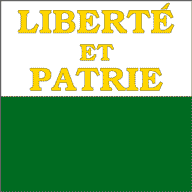 Le canton de VAUD
Monuments, compléments d’info
Construite sur la colline de la Cité, la cathédrale protestante Notre-Dame de Lausanne domine la ville.
C'est un bâtiment édifié en pierre de taille (molasse), de style majoritairement gothique datant du XIIIe siècle, soit à l'époque où la région, excepté la ville qui dépendait de l'évêché, était rattachée au comté de Savoie. Il fut consacré à la sainte Vierge Marie sous le vocable "Notre-Dame" en octobre 1275 en la présence du pape Grégoire X et de l'évêque de Lausanne Guillaume de Champvent.
Son plan inhabituel, avec l'abside légèrement inclinée par rapport à l'axe de la nef, devait reproduire Marie penchant la tête sur son enfant. Au Moyen Age, la cathédrale de Lausanne était un haut lieu de pèlerinage : 70 000 personnes environ s'y rendaient chaque année, alors que Lausanne ne comptait que quelque 7000 habitants.
À l'arrivée des Bernois et avec l'adoption de la Réforme protestante, l'édifice fut dédié en 1536 au culte calviniste. Il connut à cette époque quelques légères déprédations, dont notamment la disparition du cloître ou de certain mobilier, comme la fameuse statue d'argent et or de la Vierge trônant avec l'Enfant (XIIe siècle) ou une partie des stalles sculptées. Cependant l'ensemble de la statuaire subit peu de déprédations. Il reste des vestiges de polychromie architecturale à l'intérieur (notamment dans la chapelle Notre-Dame) et surtout dans le fabuleux "portail peint" (XIIIe siècle), l'un des plus beaux d'Europe, dont la restauration exemplaire des statues polychromes fut achevée en 2007.
Rattachée désormais à la paroisse "Chailly-Cathédrale" de Lausanne, la cathédrale protestante Notre-Dame accueille régulièrement des célébrations oecuméniques, ainsi que des manifestations culturelles (concerts). Quelques messes ont été également autorisées et célébrées ces dernières années, signe de la grande ouverture d'esprit du clergé protestant local. Le geste fut beaucoup apprécié de la communauté catholique.
Notons encore, en plus du portail peint, les vitraux de la Rose du XIIIe siècle presqu'intégralement préservés. Ils participent largement de la renommée de la cathédrale.                                                                 CATHEDRALE DE LAUSANNE
http://fr.wikipedia.org
© Marc SCHMIDT
35 Prof 4
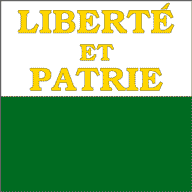 Le canton de VAUD
Monuments, compléments d’info
HISTOIRE DU CHATEAU DE CHILLON
Le château de Chillon est construit sur un rocher ovale en calcaire avançant dans le lac Léman entre Montreux et Villeneuve avec d'un côté un versant escarpé et de l'autre côté le lac et son fond abrupt. L'endroit est stratégique : il ferme le passage entre la Riviera vaudoise (accès au nord vers l'Allemagne et la France) et la plaine du Rhône qui permet d'atteindre rapidement l'Italie. De plus, le lieu offre un excellent point de vue sur la côte savoyarde qui fait face. Une garnison pouvait ainsi contrôler militairement et commercialement la route vers l'Italie et appliquer un droit de péage.
Les premières constructions remonteraient aux alentours du Xe siècle même s'il est probable que cet endroit fut déjà un emplacement militaire privilégié avant cette date. Des objets remontant à l'époque romaine furent découverts durant des fouilles au XIXe siècle ainsi que des vestiges datant de l'âge du bronze. À partir d'une double palissade en bois, les Romains auraient fortifié l'emplacement avant qu'un donjon carré ne soit ajouté au Xe siècle. Des sources du XIIIe siècle rattachent la possession du site de Chillon à l'évéque de Sion. Une charte de 1150; ou le comte Humbert III accorde aux cisterciens de Hautcrêt le libre passage à Chillon; atteste de la domination de la Maison de Savoie sur Chillon. On y apprend que le propriétaire du château est un certain Gaucher de Blonay. Mais, ce sire de Blonay est bien plus un vassal du comte qu'un de ses officiers. C'est une domination seigneuriale des Savoie dans le cadre d'une société féodale et pas une domination administrative.
LA PERIODE DES COMTES DE SAVOIE
La maison de Savoie transforme la forteresse, alors Castrum Quilonis, et l'agrandit durant le XIIIe siècle. L'ancienne crypte du XIe siècle dédié à Saint Triphon est abandonnée au XIIIe siècle lors de la construction de la chapelle dans la partie supérieure du château. Les Savoyards veulent étendre leur suprématie sur le pays de Vaud et les zones limitrophes. Le premier châtelain savoyard est attesté pour Chillon en 1198. Le château n'est pas voué qu'à un but militaire, il sert également de résidence pour les comtes. Il est en effet une des étapes des voyages de la cour itinérante lors des voyages réguliers du comte sur son territoire. Lors de l'absence du comte, la partie nord-ouest du château où se situe les appartements du comte, est vide et fermée. Thomas Ier de Savoie y séjourne aux alentours de 1230. Lui et son fils, Pierre II de Savoie, « le Petit Charlemagne », vont réorganiser la région proche du château en construisant des bourgs, en dominant le Chablais vaudois et en créant la « Patria Vuaudi ». Un péage important est installé à « Villeneuve de Chillon » (1214), l'actuel village de Villeneuve.
http://fr.wikipedia.org
© Marc SCHMIDT
36 Prof 5
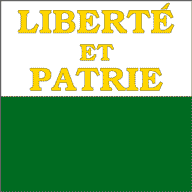 Le canton de VAUD
Monuments, compléments d’info
LA PERIODE DES COMTES DE SAVOIE suite
Pierre II se voit remettre les clés du château en 1253 et conforte sa présence sur les rives du lac jusqu'à Aubonne. A partir de ce moment,Pierre II de Savoie; avant même son accession au titre comtal et sur le modèle de l'Angleterre ou il a voyagé entre 1252 et 1255; initie le découpage du comté en baillages. On crée le bailliage du Chablais, dont Chillon est chef-lieu par intermittence à partir des années 1260 jusque-là 1330, date à laquelle Chillon devient définitivement chef-lieu du bailliage de Chablais avec à sa tête Aymon de Verdon. Si au début la châtellenie de Chillon et le bailliage de Chablais sont attribués à deux personnes différentes, les comtes vont progressivement confier ces deux fonctions à une seule et même personne. Pour être à la hauteur des ambitions de conquête de ses propriétaires, le château est renforcée par la construction d'une deuxième enceinte et on surélève trois tours construites en 1235. Pierre II confie les travaux à Jacques de Saint Georges, un architecte et maçon spécialisé dans les ouvrages militaires. Pierre II revient au château peu avant sa mort en 1268. Albert Naef, l'architecte qui a rénové le château à partir de la fin du XIXe siècle accorde une importance majeure aux imposantes modifications apportées à Chillon par Pierre II.
Le château compte 25 bâtiments et sert de prison dès le milieu du XIVe siècle, des souterrains permettent de stocker du matériel et du vin. Dans un souci d'esthétique, l'intérieur du château est embelli sous l'impulsion de Aymon de Savoie dit « le Pacifique » qui engage Jean de Grandson pour réaliser les peintures des chambres et des grandes salles.
L'année 1348 voit une des pages les plus pénibles de l'histoire de Chillon avec les ravages de la peste noire. Les Juifs sont arrêtés et torturés pour leur faire avouer qu'ils ont bien empoisonné l'eau des puits. Leurs confessions provoquent la fureur de la populace qui se livre à des massacres et à des expulsions. Trois cents communautés sont anéanties ou expulsées sans que le comte de Savoie intervienne.
Amédée VI de Savoie, surnommé « le Comte Vert » lance une expédition dans le pays de Vaud en 1359 et fait étape par Chillon. Mais les comtes suivants comme le « Comte Rouge » se désintéressent de la gestion de la région et la laisse au châtelain bailli de Chillon. Le château est humide et le froid qui y règne le rend peu confortable. Cela n'empêche toutefois pas l'antipape Félix V d'y résider en 1442.
Dans la prison et les cachots humides du sous-sol croupissent les bandits et les hérétiques de la région. Chillon est le lieu de détention entre 1530 et 1536 de François Bonivard, sujet d'un poème de Lord Byron en 1816, Le Prisonnier de Chillon (The Prisoner of Chillon).
http://fr.wikipedia.org
© Marc SCHMIDT
37 Prof 6
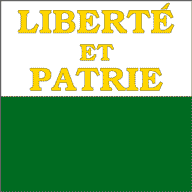 Le canton de VAUD
Monuments, compléments d’info
LA PERIODE BERNOISE
Avec la montée en puissance de ses ennemis, la maison de Savoie, devenue duché de Savoie en 1416, n'arrive plus à gérer son large territoire. Le château constitue une sorte d'enclave dans le territoire bernois. Au sud, le Chablais et le château d'Aigle sont occupés par Berne dès 1475. La même année, les propriétés de la Savoie au nord du Pays de Vaud (Grandson, Orbe, Échallens) cèdent sous l'avancée des Confédérés. Pendant plusieurs dizaines d'années, les Bernois affaiblissent un duché chancelant et miné par les conflits avec le duché de Bourgogne et le roi de France Louis XI, le tout accompagné d'une vague de protestantisme Les Bernois s'impatientent et décident d'en finir avec ce duché devenu trop encombrant. En 1536, aidé par les Genevois qui désiraient libérer leurs prisonniers enfermés à Chillon, les Bernois préparent le siège de Chillon.
Le 20 mars 1536, une centaine de soldats genevois embarquent sur quatre navires de guerre et quelques autres vaisseaux. Les Bernois de leur côté arrivent le 26 mars aux abords de Lutry, à une vingtaine de kilomètres de Chillon. Des coups de canons résonnent et le duc de Savoie alors en charge de Chillon ordonne, si les troupes bernoises apparaissent, de soumettre les prisonniers de Genève à l'estrapade à deux reprises, et de les exécuter sans hésitation. Le lendemain matin, les Bernois arrivent à Veytaux et les Valaisans profitent de l'occasion pour s'attaquer également aux Savoyards par le sud. Les bateaux genevois quant à eux encerclent le château. Pris en tenaille par une forte artillerie, les responsables savoyards entament des négociations. La garnison s'échappe durant la nuit et débarque à Lugrin, poursuivie par les Genevois, avant de disparaître dans la nuit. Les attaquants décident alors d'entrer dans le château, brisent les portes et les chaînes et découvrent plusieurs prisonniers dont Bonivard dans le donjon, affaibli par 6 ans de détention mais encore vivant.
Le château, partiellement endommagé par le feu lors de l'attaque, est rénové mais reste fort peu accueillant. Les Bernois ne changent pas l'architecture globale de la forteresse mais convertissent certains bâtiments en lieux de stockage, réserves, cuisines et petites casernes. Sa charge administrative change, le bailli qui y vit doit s'occuper de la région de Vevey. En 1627, le château fort de Chillion possède plusieurs pièces de canons et de munition. À partir de 1656, il sert de port principal sur le Léman pour la flotte de guerre bernoise.
Cette occupation bernoise dure jusqu'en 1733, date à laquelle le bailli déménage à Vevey pour des raisons d'insalubrité. En 1793, le château est converti en un hôpital pour les blessés de guerre. Mais la présence bernoise s'affaiblit progressivement face à la volonté du Pays de Vaud d'accéder à l'indépendance.
http://fr.wikipedia.org
© Marc SCHMIDT
38 Prof 7
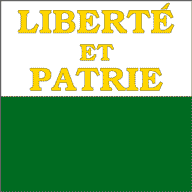 Le canton de VAUD
Monuments, compléments d’info
LA PERIODE VAUDOISE
Le 11 janvier 1798, un groupe de Veveysans investit le château et chasse le bailli bernois (qui part en emportant des tapisseries visibles à Berne de nos jours) qui est remplacé par une poignée de gendarmes et de surveillants. Le signe de la présence bernoise reste toutefois encore bien visible sur le flanc sud du château avec une fresque aux couleurs de Berne qu'il est possible de voir depuis la rive. L'indépendance du Pays de Vaud et la création de la « République Lémanique » est officiellement déclarée le 24 janvier 1798. Après une période trouble due à la présence des troupes françaises jusqu'en 1802, le château perd définitivement son utilité en tant que forteresse.
Au cours du XVIIIe siècle, on comble la fosse qui borde le flanc est du château. Ce n'est qu'au cours des restaurations ultérieures qu'on remettra en état ces douves naturelles. En 1835, la forteresse est convertie en entrepôt pour l'artillerie et subit quelques modifications pour faciliter le passage des canons. En 1866, le donjon accueille des archives et le château de Chillon sert de prison militaire. Cette utilisation est de courte durée, une association est fondée en 1887 pour restaurer l'édifice. Après avoir été élevé au rang de monument historique en 1891, des fouilles sont entreprises. Celles-ci mettent à jour en 1896 des vestiges romains et permettent de mieux comprendre l'histoire du château.
Lousonna est un vicus gallo-romain dont le site se trouve aujourd'hui dans le quartier de Vidy à Lausanne.
Le vicus, dont la fondation est datée à 15 av. J.-C., se situe à un important carrefour d'axes commerciaux, à la limite des bassins Rhodanien et Rhénan, et sur la route du Col du Grand-Saint-Bernard reliant l'Italie à la Gaule. Ses dimensions: 1,2 km de long sur 250m de largeur pour une surface de 20 ha, en font l'un des plus grands vicus de Suisse. À son apogée, 1 500 à 2 000 habitants y logeaient.
Lousonna était situé en bordure du Lac Léman, constituant alors une importante voie de communication et de navigation, et où était implantée la Corporation des Nautes (Bateliers). La Corporation assurait, grâce à ses grandes barques à fond plat, un intense commerce d'amphores provenants de la Méditerranée et entre Genava (Genève) et Lousonna. Celles-ci y étaient alors débarquées avant de prendre la route d'Yverdon-les-Bains et du bassin Rhénan. Le matériel archéologique trouvé sur le site, atteste du rôle de lieu d'échange de ce vicus. Lousonna commencera à décliner à partir de la période des invasions germaniques du IIIe siècle; le site sera définitivement abandonné au profit de la colline de la cité, au milieu du IVe siècle.                                            LOUSONNA
http://fr.wikipedia.org
© Marc SCHMIDT
39 Prof 8
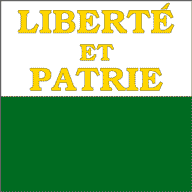 Le canton de VAUD
Monuments, compléments d’info
La Tour de Sauvabelin est une tour en bois massif située sur les hauts de la ville de Lausanne.
Haute de plus de 35 mètres, elle se caractérise par ses 151 marches qui forment une spirale. Tout le bois utilisé provient des forêts de la ville.
Construite par l'Union des Sociétés de Développement de Lausanne (USDL), elle est ouverte au public depuis le 15 décembre 2003.
La plateforme supérieure de la tour domine la ville et en offre tout le panorama.

Hauteur totale : 35,20 mètres, 
Hauteur de la plateforme supérieure : 30,20 mètres 
Altitude de la plateforme supérieure : 700,20 mètre (soit 328 mètres au-dessus du lac Léman) 
Fondations : 19 mètres de diamètre et 40 centimètres d'épaisseur (en béton) 
Diamètre à la base : 12 mètres 
Diamètre de la plateforme supérieure : 8 mètres             TOUR DE SAUVABELIN
Le Château Saint-Maire est un château situé à l'extrémité septentrionale de la colline de la Cité à Lausanne. Il surplombe et contrôlait la route d'accès par le Mont.
Dès le début du XVe siècle, il est l'habitation de l'évêque et, en 1536, il devient la résidence des baillis bernois.
En 1803, le château deviendra maison cantonale à la création du Canton de Vaud. Actuellement, il est encore le siège du gouvernement cantonal et il ne peut pas être visité.                                                      CHÂTEAU ST-MAIRE
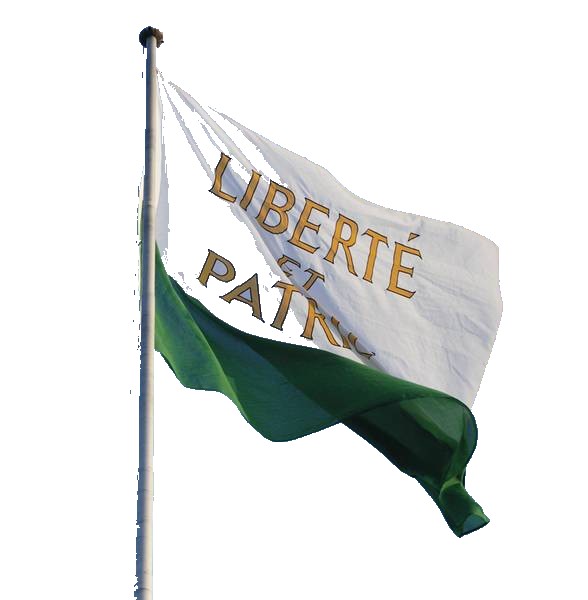 http://fr.wikipedia.org
© Marc SCHMIDT
40
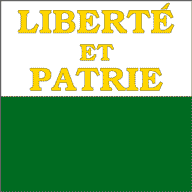 Le canton de VAUD
La carte, généralités
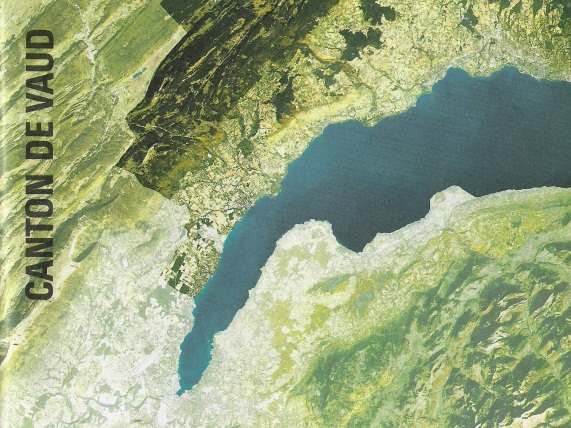 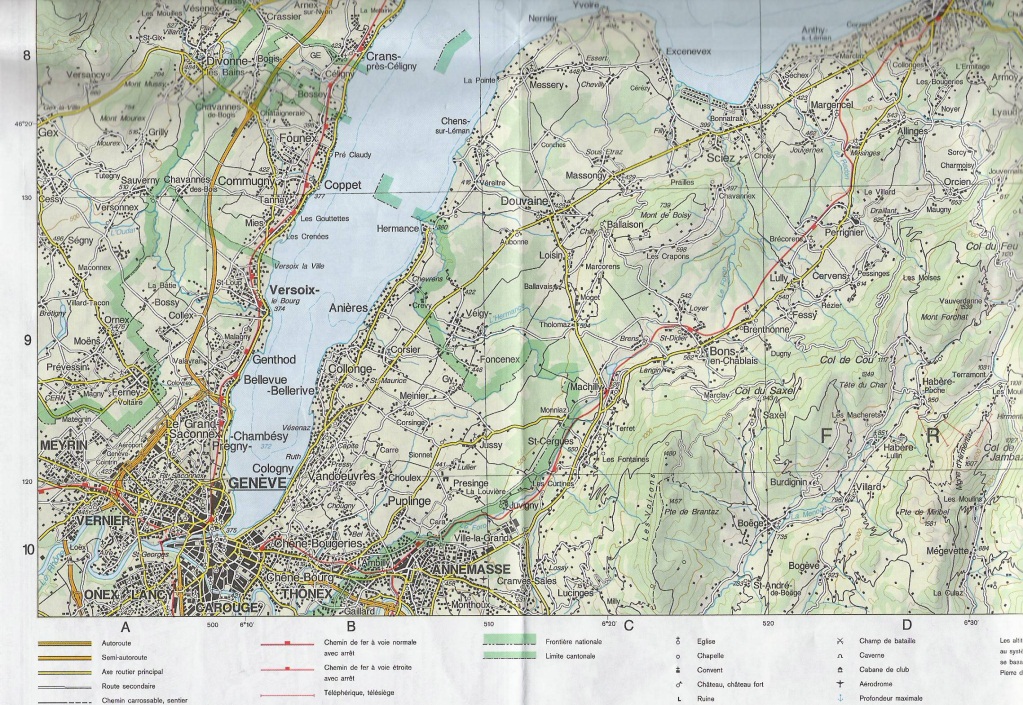 En bas à gauche de ta carte, il y a la légende.
Ouvre ta carte du canton de Vaud et essaye d’expliquer à quoi peut servir une légende.

………………………………………………………………………………………………………

………………………………………………………………………………………………………
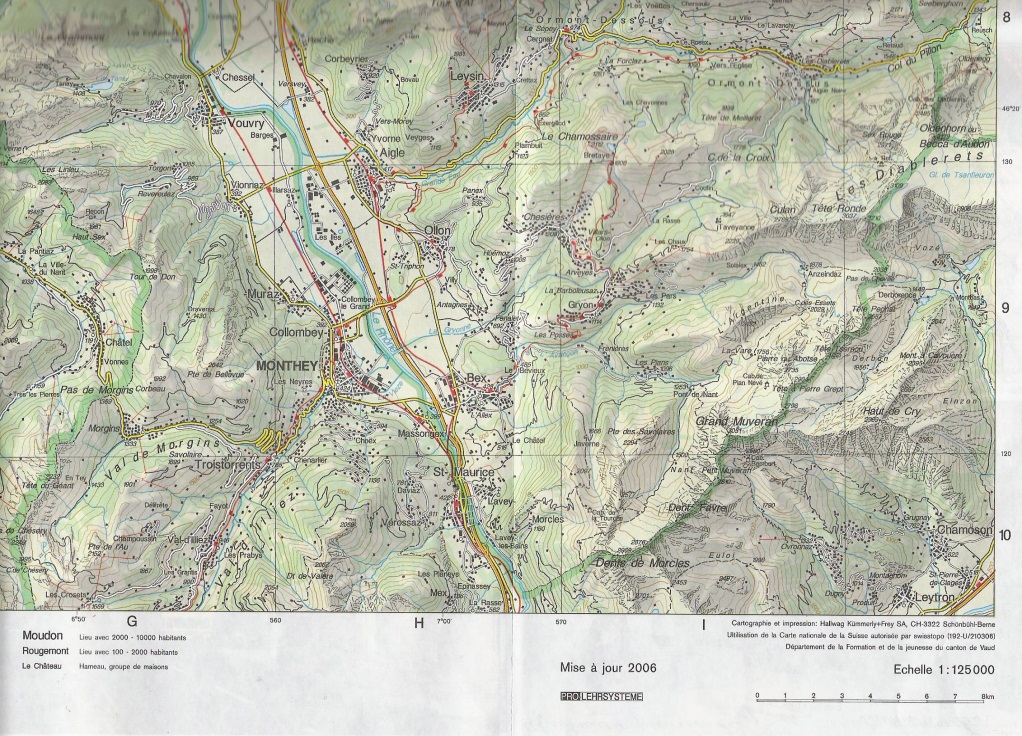 En bas à droite de ta carte, il y a l’échelle.
Ouvre ta carte du canton de Vaud et essaye d’expliquer à quoi peut servir une échelle.

………………………………………………………………………………………………………

………………………………………………………………………………………………………
© Marc SCHMIDT
41
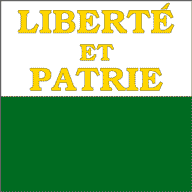 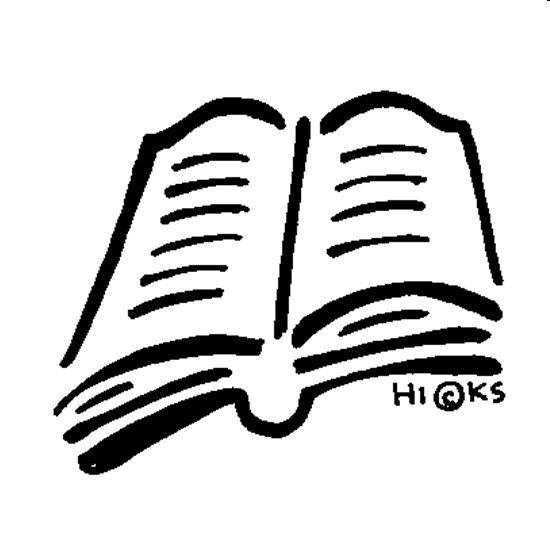 Pages 67à 93, 119 à 123
Le canton de VAUD
Villes principales
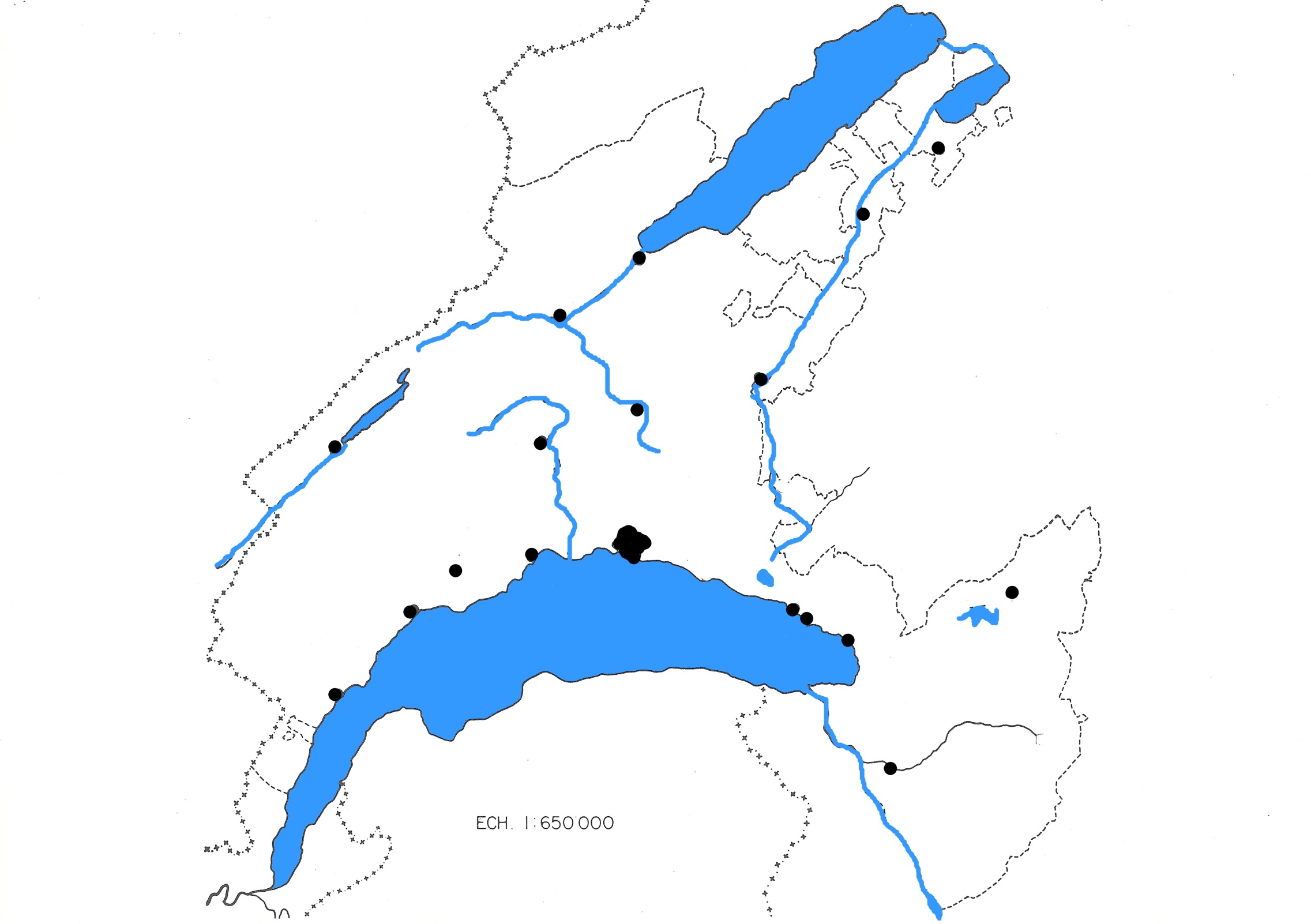 8
9
7
10
11
17
6
12
1
5
2
16
3
15
14
4
18
13
© Marc SCHMIDT
42
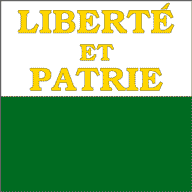 Le canton de VAUD
Villes principales
A l’aide de la carte du canton de Vaud et de la page précédente, cite les noms des principales villes du canton de Vaud.

1………………………………………………………………………………………

2………………………………………………………………………………………

3………………………………………………………………………………………

4………………………………………………………………………………………

5………………………………………………………………………………………

6………………………………………………………………………………………

7………………………………………………………………………………………

8………………………………………………………………………………………

9………………………………………………………………………………………

10………………………………………………………………………………………

11………………………………………………………………………………………

12………………………………………………………………………………………

13………………………………………………………………………………………

14………………………………………………………………………………………

15………………………………………………………………………………………

16………………………………………………………………………………………

17………………………………………………………………………………………

18………………………………………………………………………………………
© Marc SCHMIDT
43
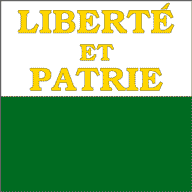 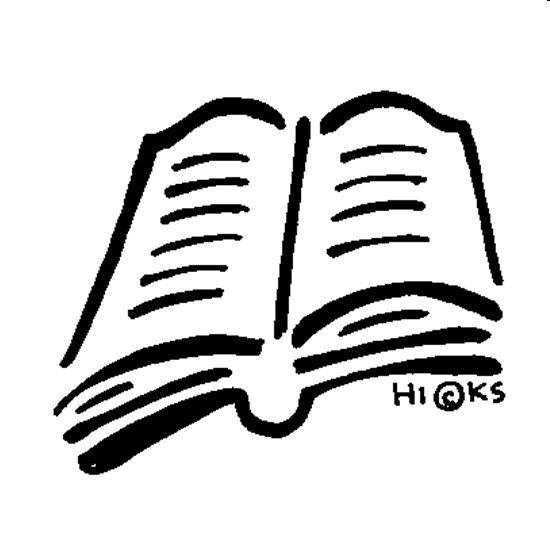 Pages 5 à 39, 116
Le canton de VAUD
Lacs et rivières
2
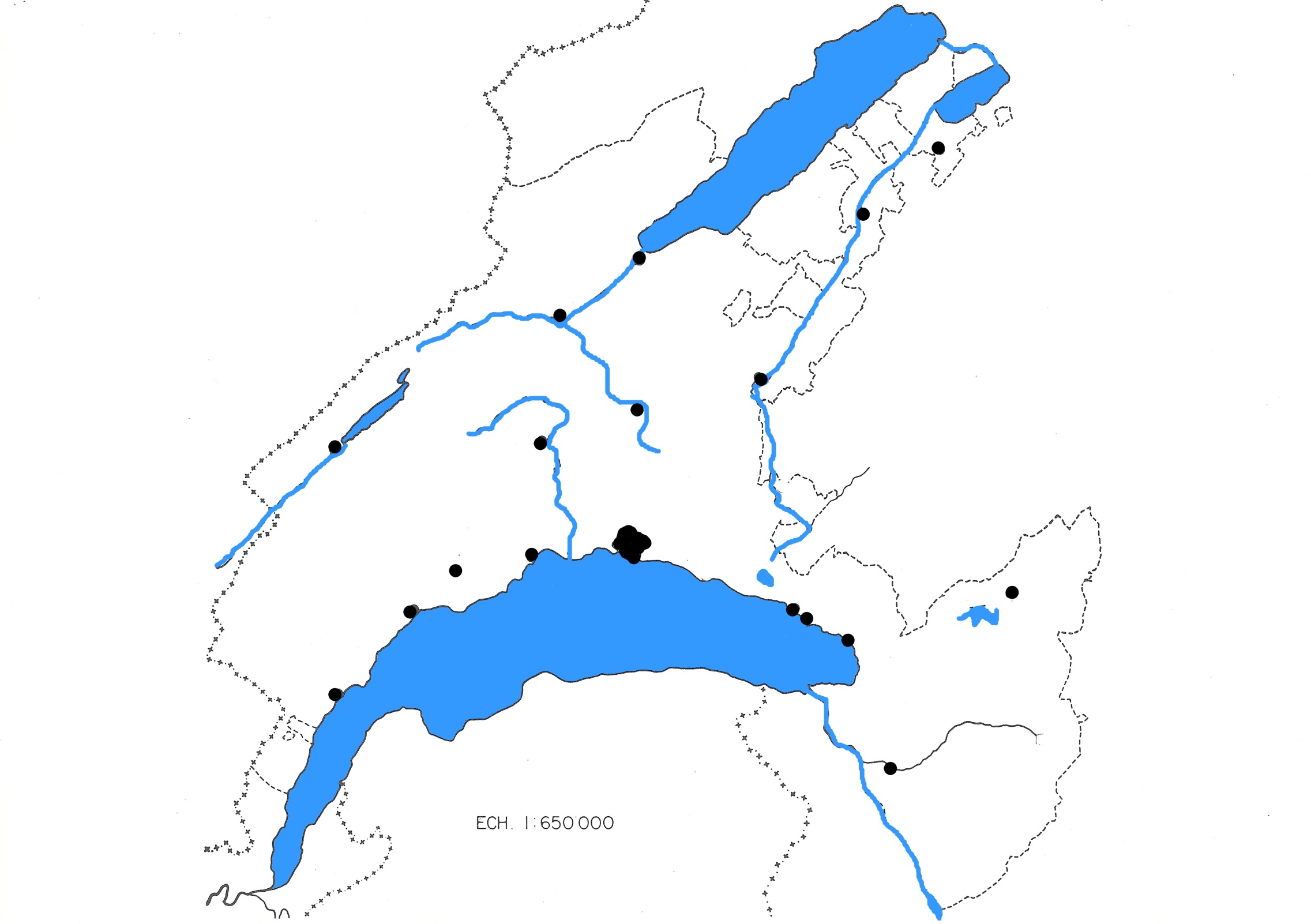 3
11
8
6
4
7
5
10
1
12
9
© Marc SCHMIDT
44
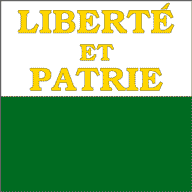 Le canton de VAUD
Lacs et rivières
A l’aide de la carte du canton de Vaud et de la page précédente, cite tous les lacs et rivières du canton de Vaud et colorie-les en bleu.

1………………………………………………………………………………………

2………………………………………………………………………………………

3………………………………………………………………………………………

4………………………………………………………………………………………

5………………………………………………………………………………………

6………………………………………………………………………………………

7………………………………………………………………………………………

8………………………………………………………………………………………

9………………………………………………………………………………………

10……………………………………………………………………………………….

11……………………………………………………………………………………….

12………………………………………………………………………………………
© Marc SCHMIDT
45 Prof 9
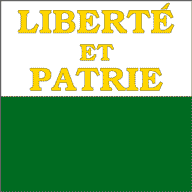 Le canton de VAUD
Lacs et rivières, complément d’info
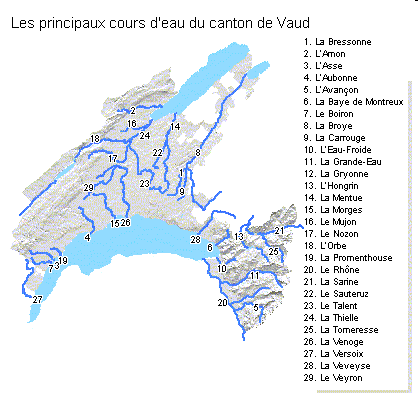 © Marc SCHMIDT
46
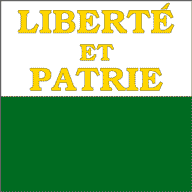 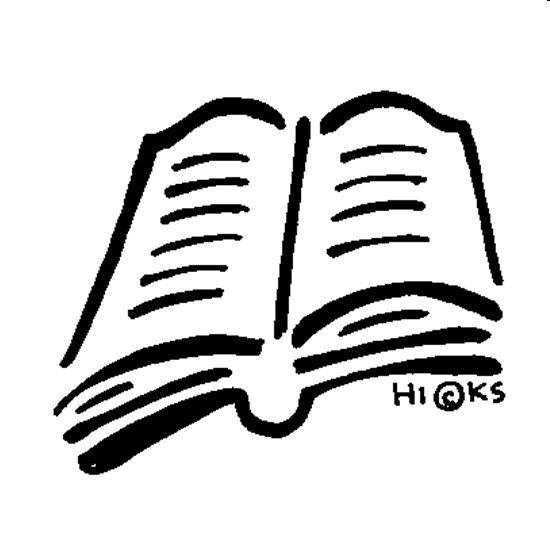 Pages 41 à 65, 118
Le canton de VAUD
Relief
A l’aide de la carte du canton de Vaud et de cette page, hachure en brun les principaux massifs montagneux du canton de Vaud
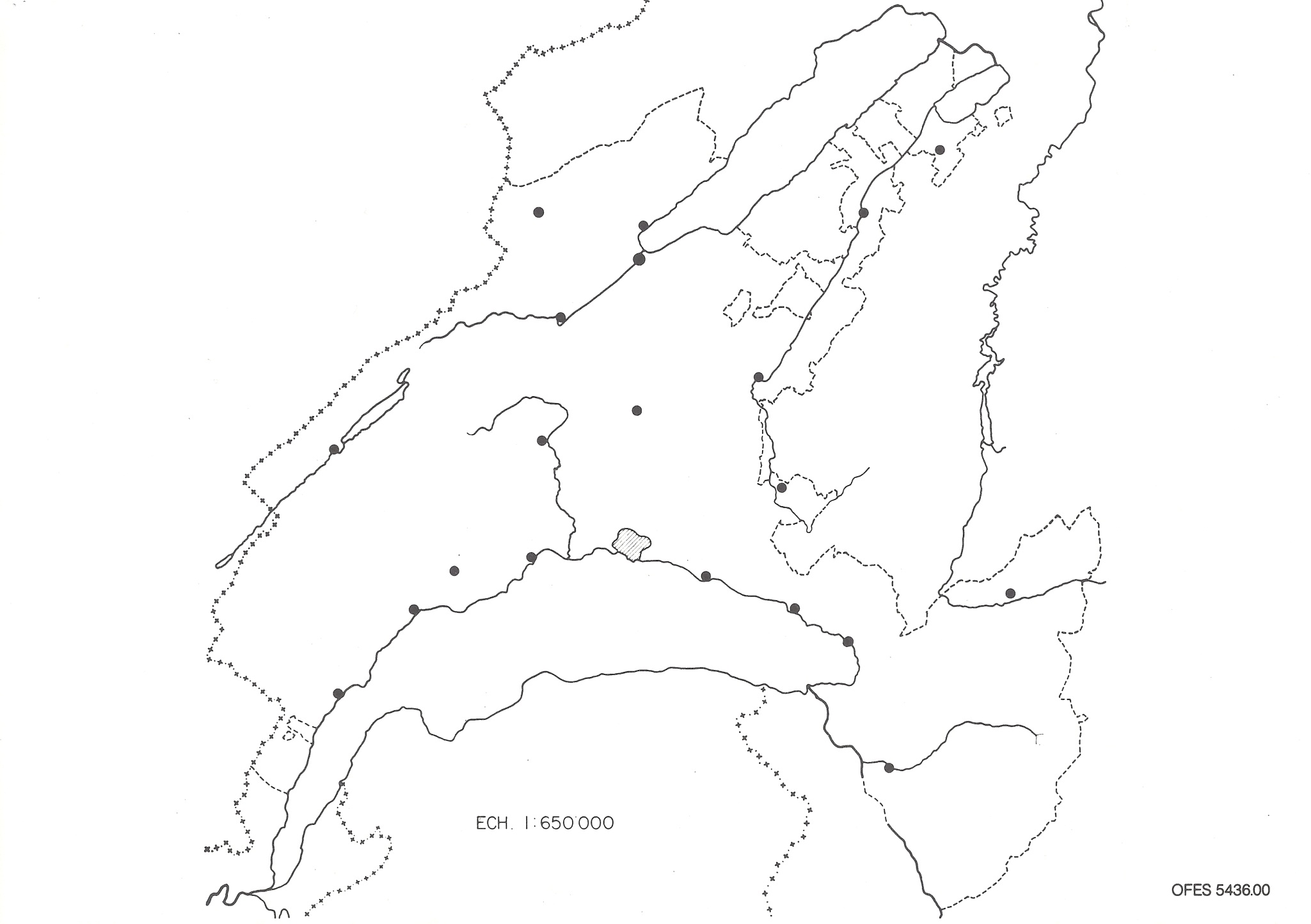 Les 2 principaux massifs montagneux du canton sont:

A l’OUEST:………………………………………………………………………………

Au SUD-EST:……………………………………………………………………………
© Marc SCHMIDT
47
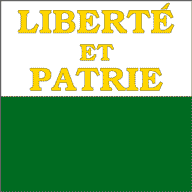 Le canton de VAUD
Relief, les sommets
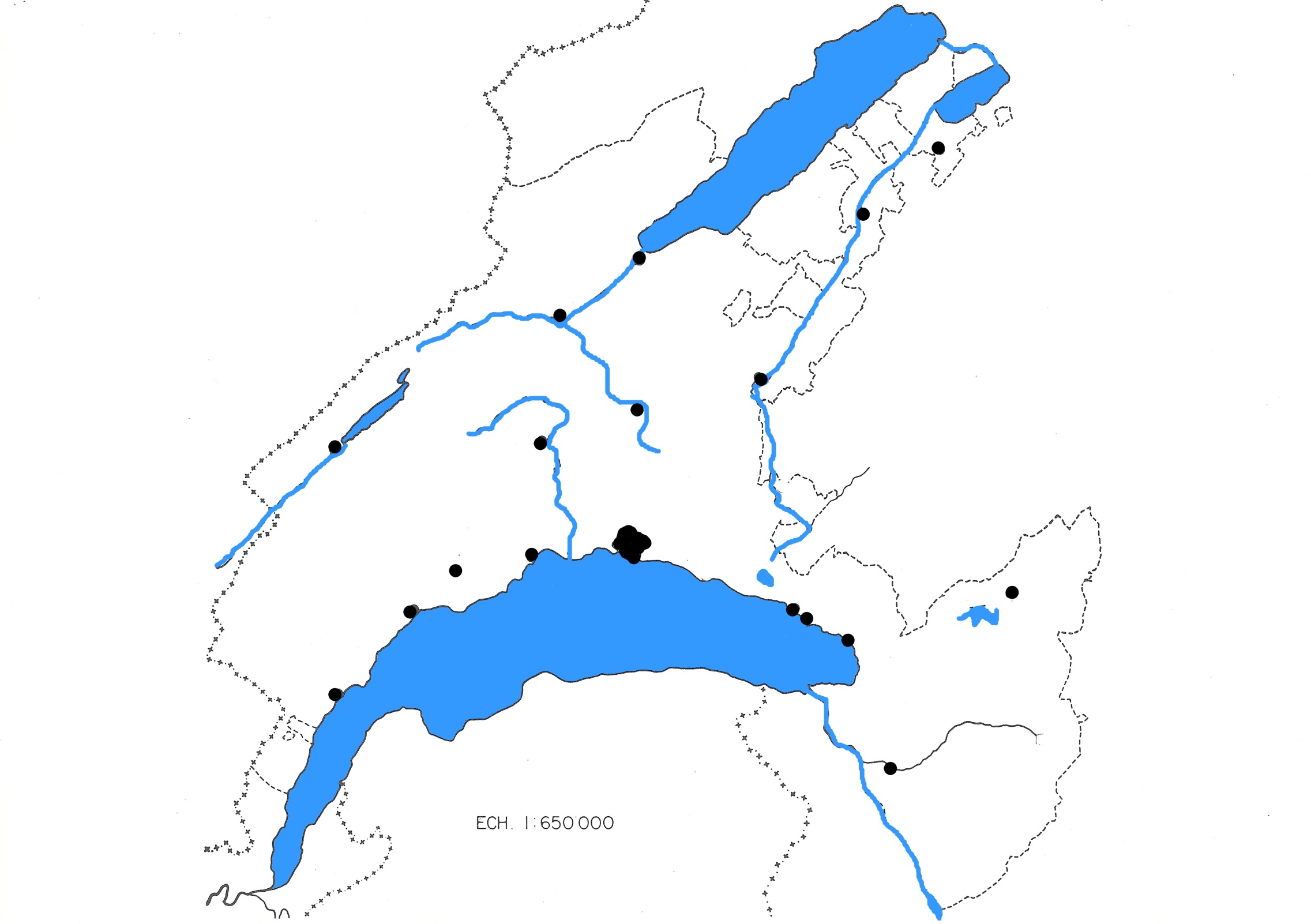 © Marc SCHMIDT
48
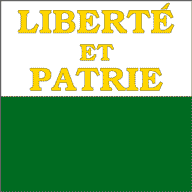 Le canton de VAUD
Relief, les sommets
A l’aide de la carte du canton de Vaud et de la page précédente, place les principaux  sommets du canton de Vaud  et indique ci-dessous leur altitude.

1 Pic Chaussy……………………………………………………………………………

2 Dent de Jaman………………………………………………………………………..

3 Dents de Morcles……………………………………………………………………..

4 Les Diablerets…………………………………………………………………………

5 Grand Muveran………………………………………………………………………..

6 Mont Pèlerin…………………………………………………………………………...

7 Rochers de Naye……………………………………………………………………..

8 Tour d’Aï……………………………………………………………………………….

9 La Barillette…………………………………………………………………………….

10 Le Chasseron…….………………………………………………………………….

11 Dent de Vaulion……………………………………………………………………...

12 La Dôle………………………………………………………………………………..

13 Le Suchet…………………………………………………………………………….

14 Mont Tendre………………………………………………………………………….
© Marc SCHMIDT
49 Prof 10
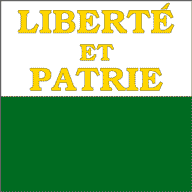 Le canton de VAUD
Relief, les sommets
A l’aide de la carte du canton de Vaud et de la page précédente, place les principaux  sommets du canton de Vaud  et indique ci-dessous leur altitude.

1 Pic Chaussy 2351m…………………………………………………………………..

2 Dent de Jaman 1875m……………………………………………………………….

3 Dents de Morcles 2969m…………………………………………………………….

4 Les Diablerets 3109m………………………………………………………………..

5 Grand Muveran 3051m………………………………………………………………

6 Mont Pèlerin 1080m………………………………………………………………….

7 Rochers de Naye 2042m…………………………………………………………….

8 Tour d’Aï 2331m………………………………………………………………………

9 La Barillette 1523m…………………………………………………………………..

10 Le Chaseron 1607m………………………………………………………………..

11 Dent de Vaulion 1483m……………………………………………………………

12 La Dôle 1677m………………………………………………………………………

13 Le Suchet 1588m……………………………………………………………………

14 Mont Tendre 1679m……………………………………………………………….
REPONSES
© Marc SCHMIDT
50
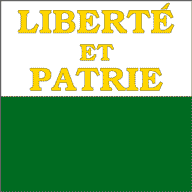 Le canton de VAUD
Relief, les sommets
1
2
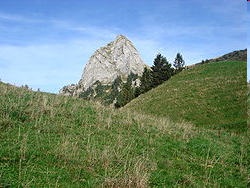 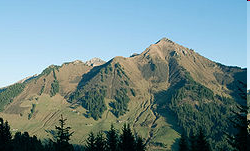 3
4
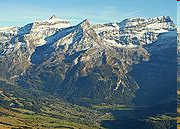 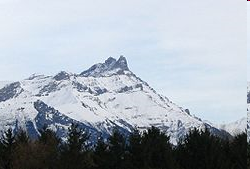 5
6
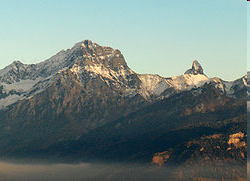 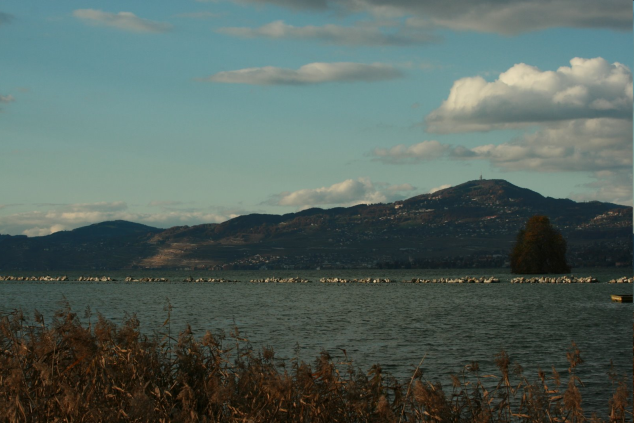 © Marc SCHMIDT
51
Le canton de VAUD
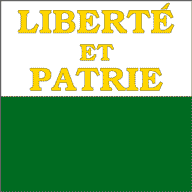 13
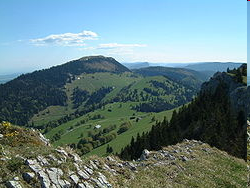 Relief, les sommets
7
8
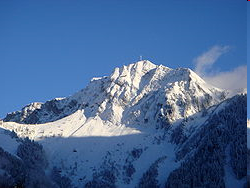 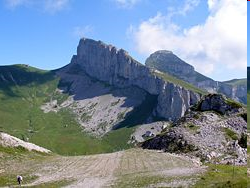 9
10
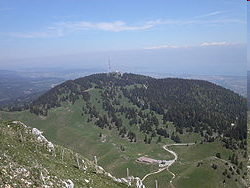 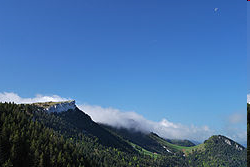 11
12
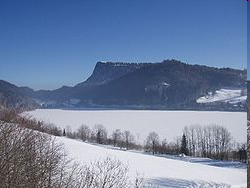 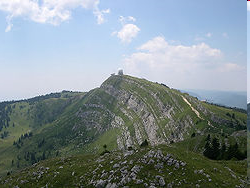 14
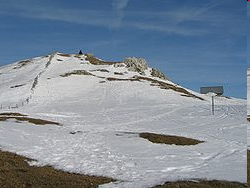 © Marc SCHMIDT
52
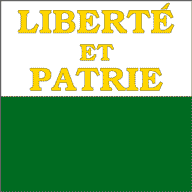 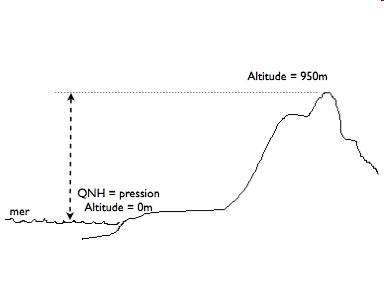 Le canton de VAUD
Relief, le Point Zéro
Comment calcule-t-on l’altitude des sommets?
                                                                                         
Un marégraphe fut mis en place en 1883 au numéro 174 de la Corniche à Marseille, dans l'Anse Calvo. Le but est de déterminer une origine des altitudes françaises. Les mesures ont été effectuées en continu du 1er janvier 1884 au 31 décembre 1896, sur 13 ans pour connaître le niveau moyen des marées et établir le point zéro. Ce niveau moyen a été adopté comme l'altitude zéro de référence français.
Le principe du marégraphe est simple : situé dans un emplacement précisément identifié, le marégraphe enregistre le niveau de la mer au cours du temps.
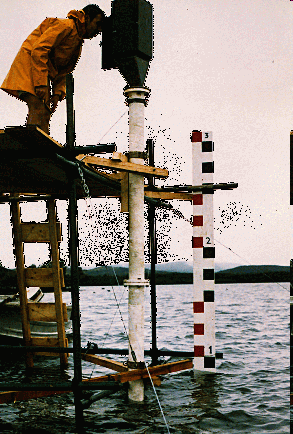 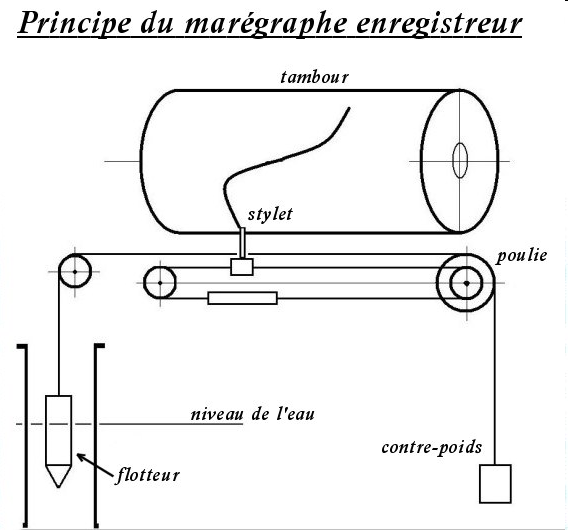 © Marc SCHMIDT
53
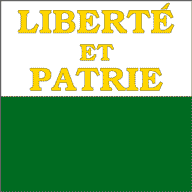 Découverte et observation d’une carte de géographie

Définition:Les signes conventionnels sont des symboles utilisés pour représenter sur la carte ce qui se trouve sur le terrain. Par exemple : ponts, marécages, routes, bâtiments, etc... 

Avant de déplier ta carte du Canton de Vaud, comment penses-tu que l’on représente sur une carte:
Une église
Des rails de chemins de fer
Une forêt
De l’eau
Une maison
Une route
Un chemin
Le canton de VAUD
La carte, les signes topographiques
© Marc SCHMIDT
54
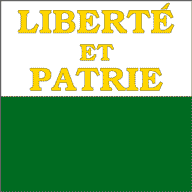 Découverte et observation d’une carte de géographie

Maintenant, déplie ta carte du Canton de Vaud et cherche comment l’on représente:
Autoroute
Route principale
Route secondaire
Chemin
Tunnel
Église
Chemin de fer
Forêt, bois, pâturage
Courbes de niveau
Le canton de VAUD
La carte, les signes topographiques
© Marc SCHMIDT
55
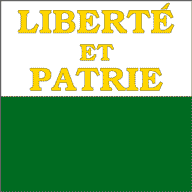 Découverte et observation d’une carte de géographie
Altitude
Bâtiment, immeuble, maison
Frontière nationale
Frontière cantonale
Lac, rivière, cours d’eau
Aérodrome
Échelle
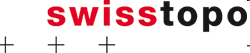 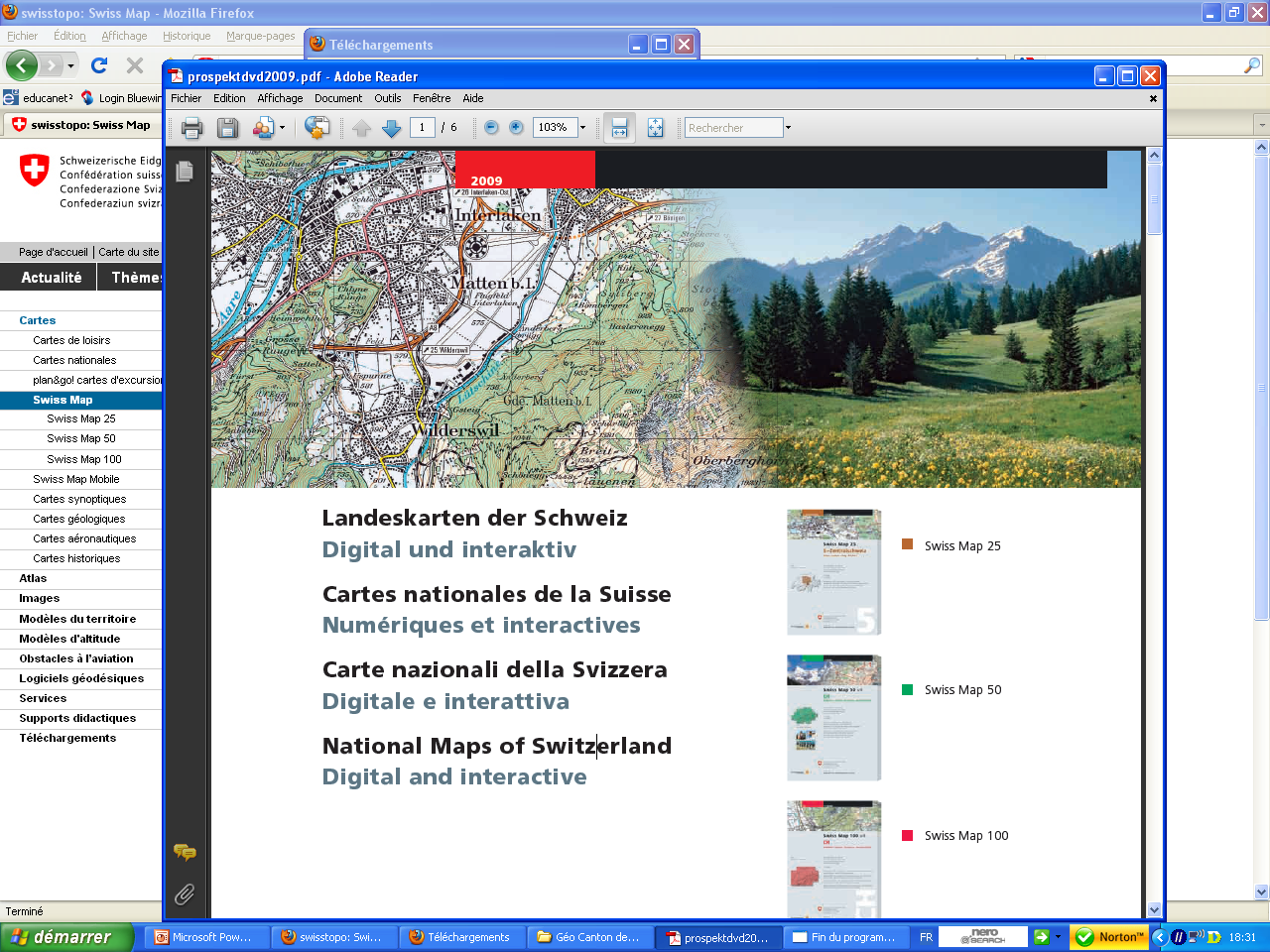 Le canton de VAUD
La carte, les signes topographiques
© Marc SCHMIDT
56
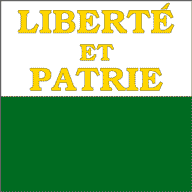 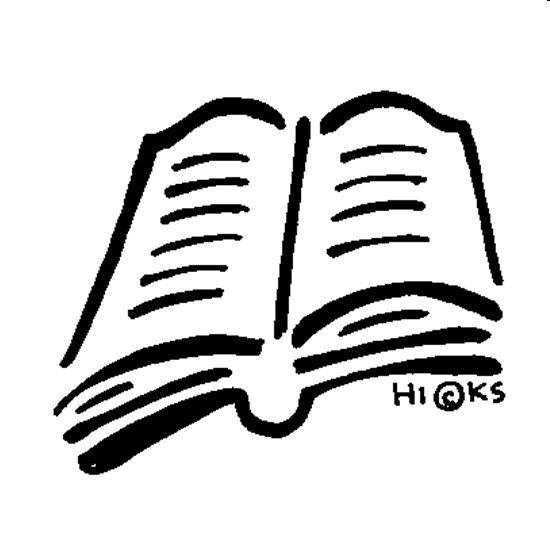 Pages 49 à 53
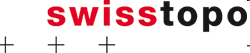 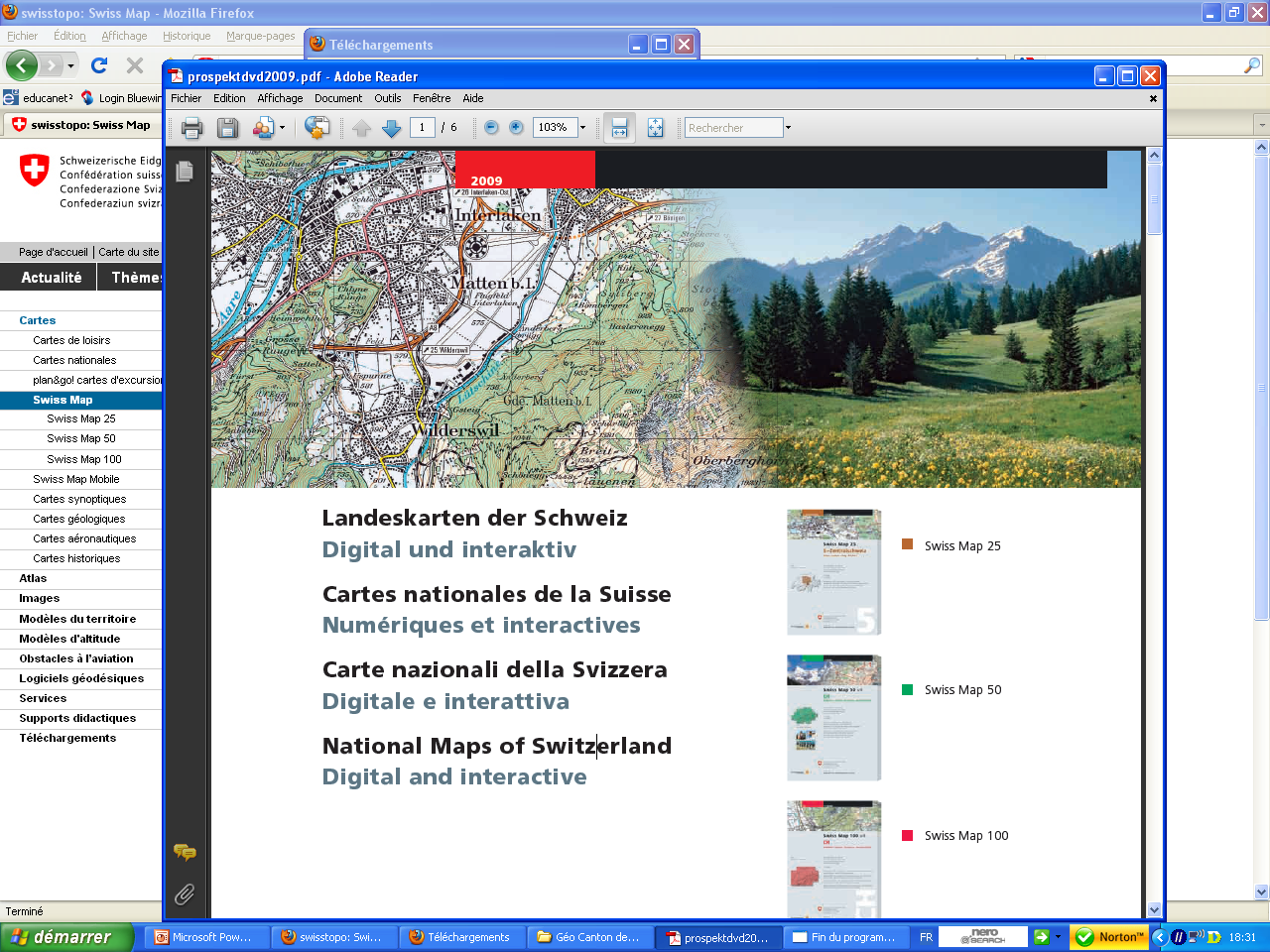 Le canton de VAUD
La carte, les courbes de niveau
Définition
1°Une courbe de niveau est une ligne imaginaire qui relie tous les points de même altitude sur une carte.
2°Plus les courbes de niveau sont rapprochées, plus la pente est raide.
3°Entre deux courbes de niveau successives, on admet que la pente est régulière.
4° La distance verticale séparant deux courbes de niveau s'appelle l'équidistance.
© Marc SCHMIDT
57
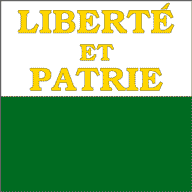 Le canton de VAUD
La carte, les courbes de niveau
Tu prends de la pâte à modeler et tu formes une colline avec.
Tu perces un trou vertical depuis le « sommet » de la colline avec un cure-dent.
Tu découpes des tranches régulières de 1 cm d’épaisseur dans le sens horizontal. Sur la feuille, tu dessines chaque tranche en faisant correspondre les trous faits par le cure-dent.


Dessin de la colline:
© Marc SCHMIDT
58
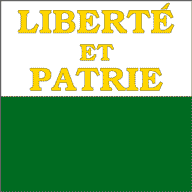 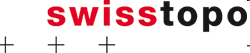 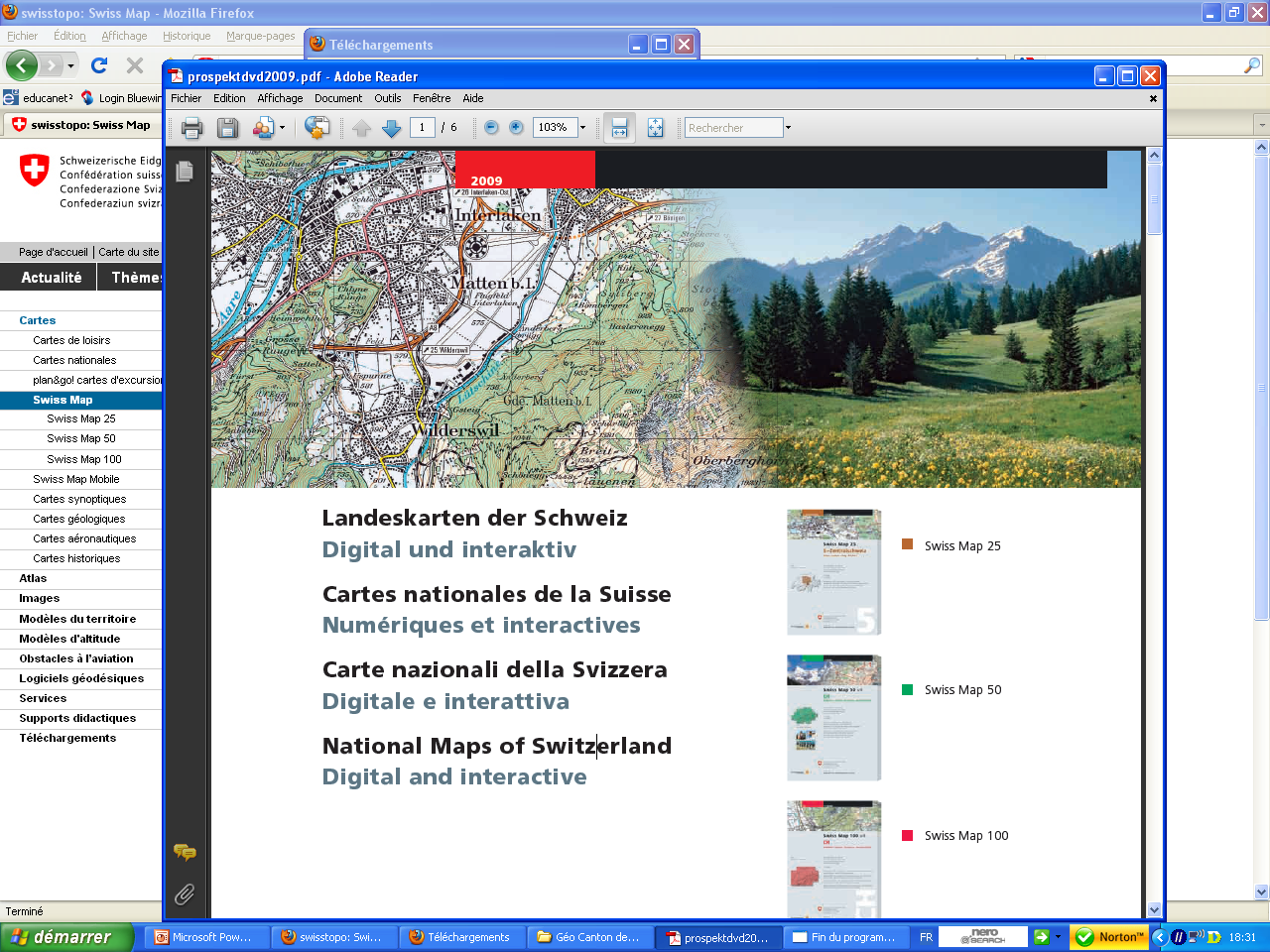 Le canton de VAUD
La carte, les courbes de niveau
Recette pour la pâte à modeler

2 tasses de farine

1 tasse de sel

2 tasses d'eau

2 cuillères à soupe d'huile

4 cuillères à soupe de crème de tartre

1/2 tube de couleur alimentaire

Ajouter un à un les ingrédients dans une casserole et amenez à ébullition, en brassant constamment.

Lorsque la pâte se détache du fond de la casserole, laissez-la refroidir et couvrez-la dans une boîte fermée.
© Marc SCHMIDT
59
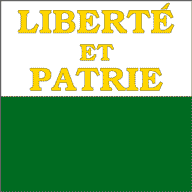 Le canton de VAUD
La carte, les courbes de niveau
A
La colline, vue de profil
130 m
sommet
base
100 m
B
C
La colline, vue de haut
© Marc SCHMIDT
60
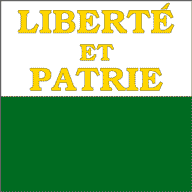 Le canton de VAUD
La carte, les courbes de niveau
A
Le lac, vue de profil
256m
surface du lac
berges
eau
226 m
fond
B
C
Le lac, vue de haut
© Marc SCHMIDT
© Marc SCHMIDT
61
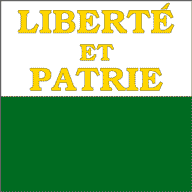 Le canton de VAUD
La carte, les courbes de niveau
Une montagne mise à plat.

Pour représenter le relief d’une montagne sur une carte, les cartographes utilisent les courbes de niveau.
Ce sont des lignes qui relient les points de la carte situés à la même altitude.
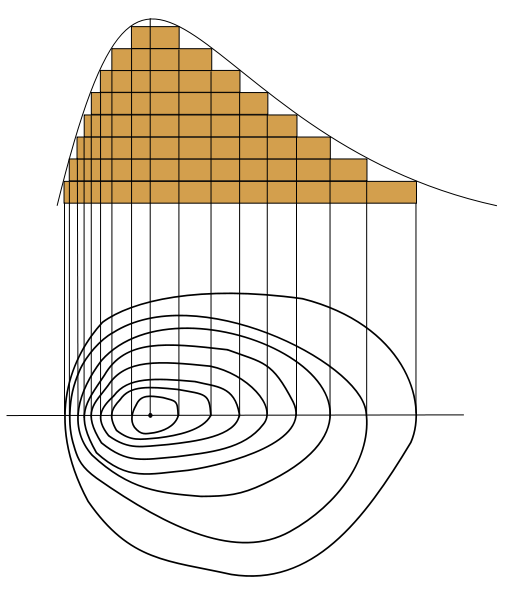 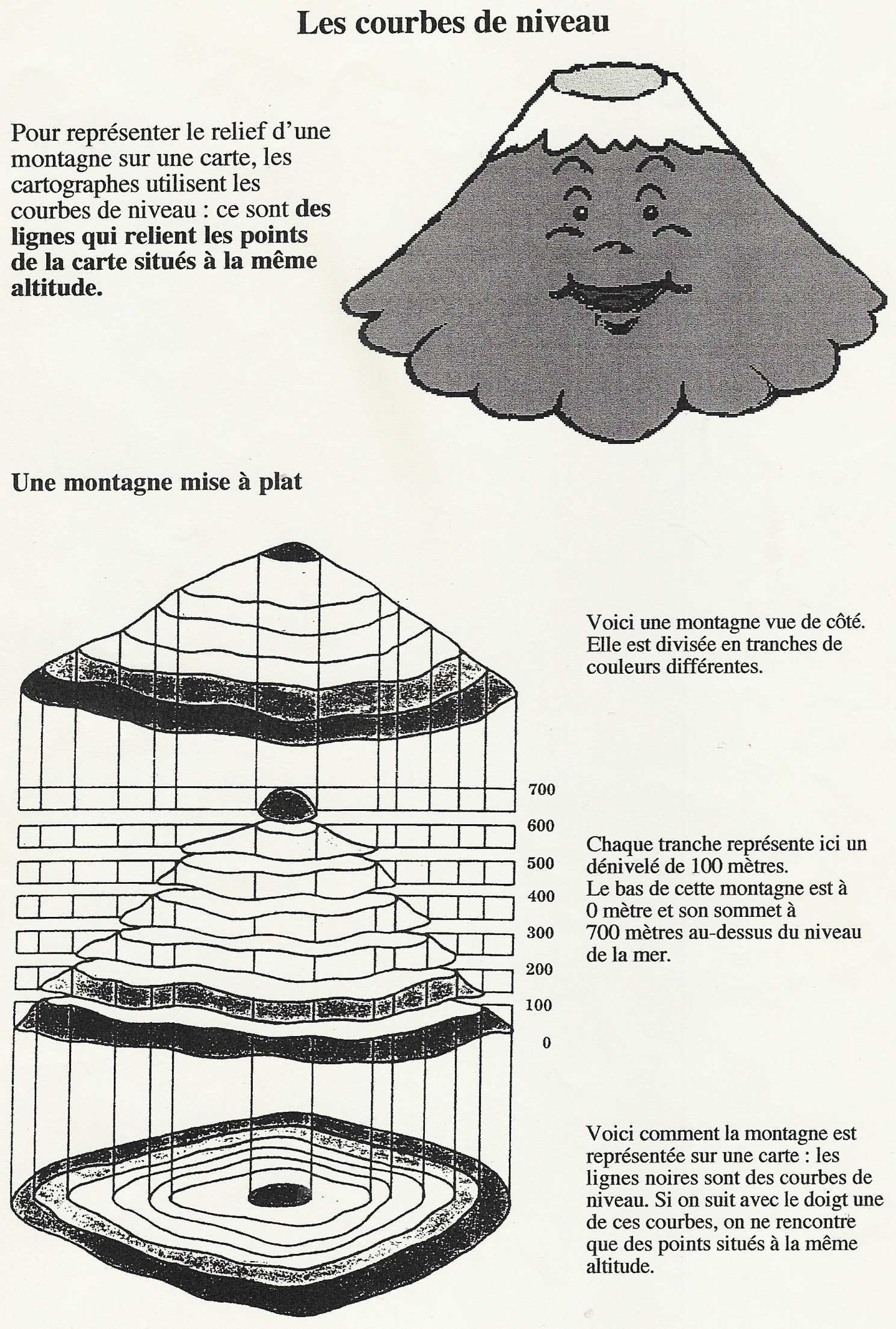 © Marc SCHMIDT
62
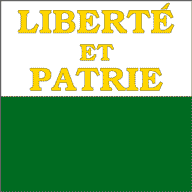 Le canton de VAUD
La carte, les courbes de niveau
Les courbes de niveau sont représentées en ………………………ou

en ……………………… sur une ………………….de géographie.

………………………= colline

………………………= lac

Une courbe de niveau est une ……………………… imaginaire qui est
 
utilisée pour représenter le ……………………… sur une carte.

La distance qui sépare deux courbes de niveau sur une colline est 

de ……………………….. mètres  (Échelle 1:125’000 = carte du canton de Vaud).

Lorsque les courbes sont très proches, le terrain est ……………………..

Lorsqu’elles sont ……………………… , le terrain est plat.
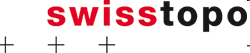 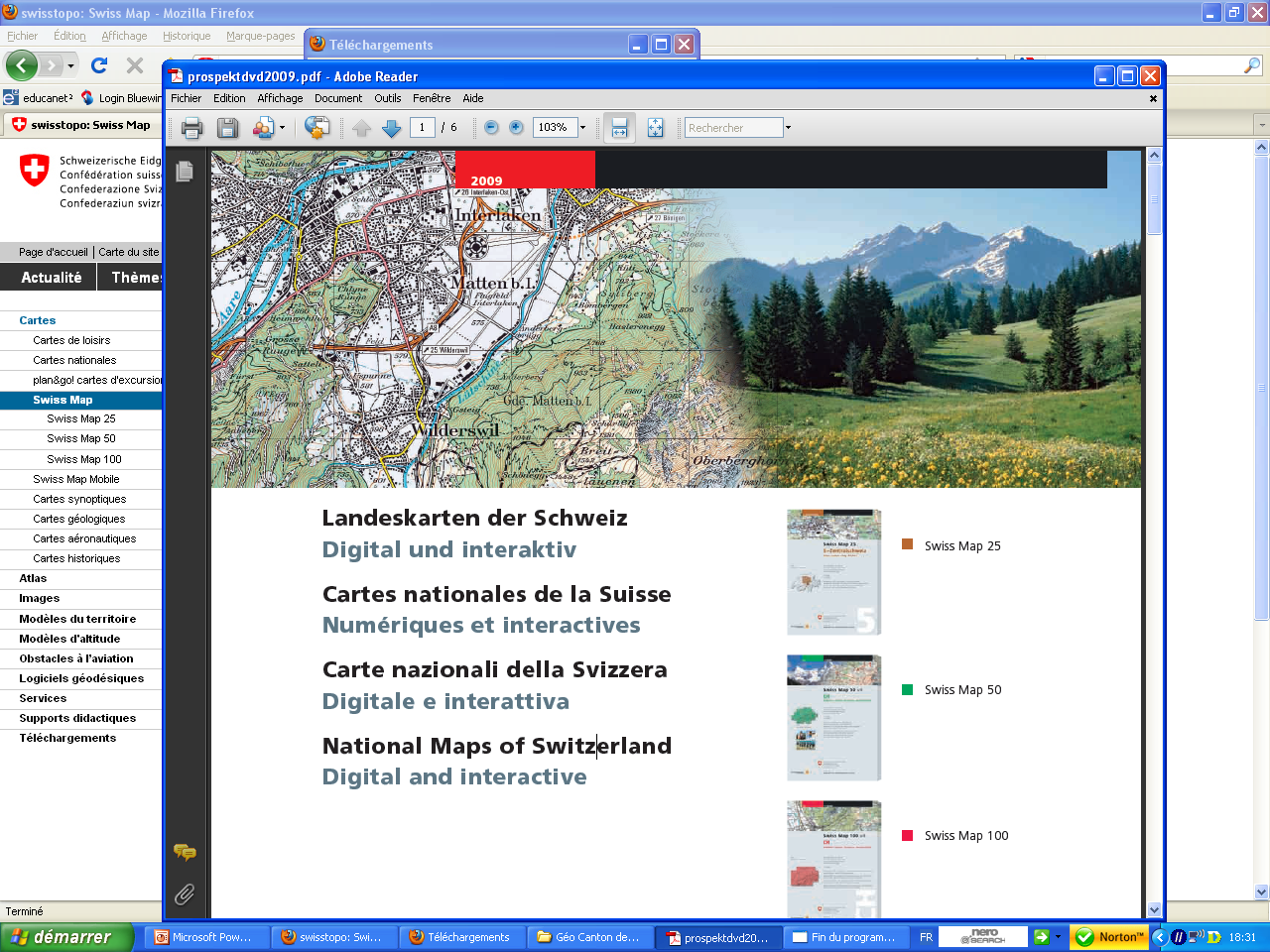 © Marc SCHMIDT
63
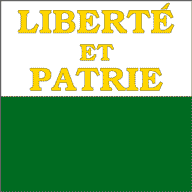 Le canton de VAUD
La carte, les courbes de niveau
Calcule l’altitude du sommet ou de la base de la colline. Dessine-la de profil.
EQUIDISTANCE = 100m
720m
980m
480m
© Marc SCHMIDT
64
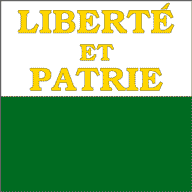 Le canton de VAUD
La carte, les courbes de niveau
A quels profils en coupe correspondent les formes de courbes de niveau ci-dessous? Écris le chiffre correspondant à chaque majuscule.
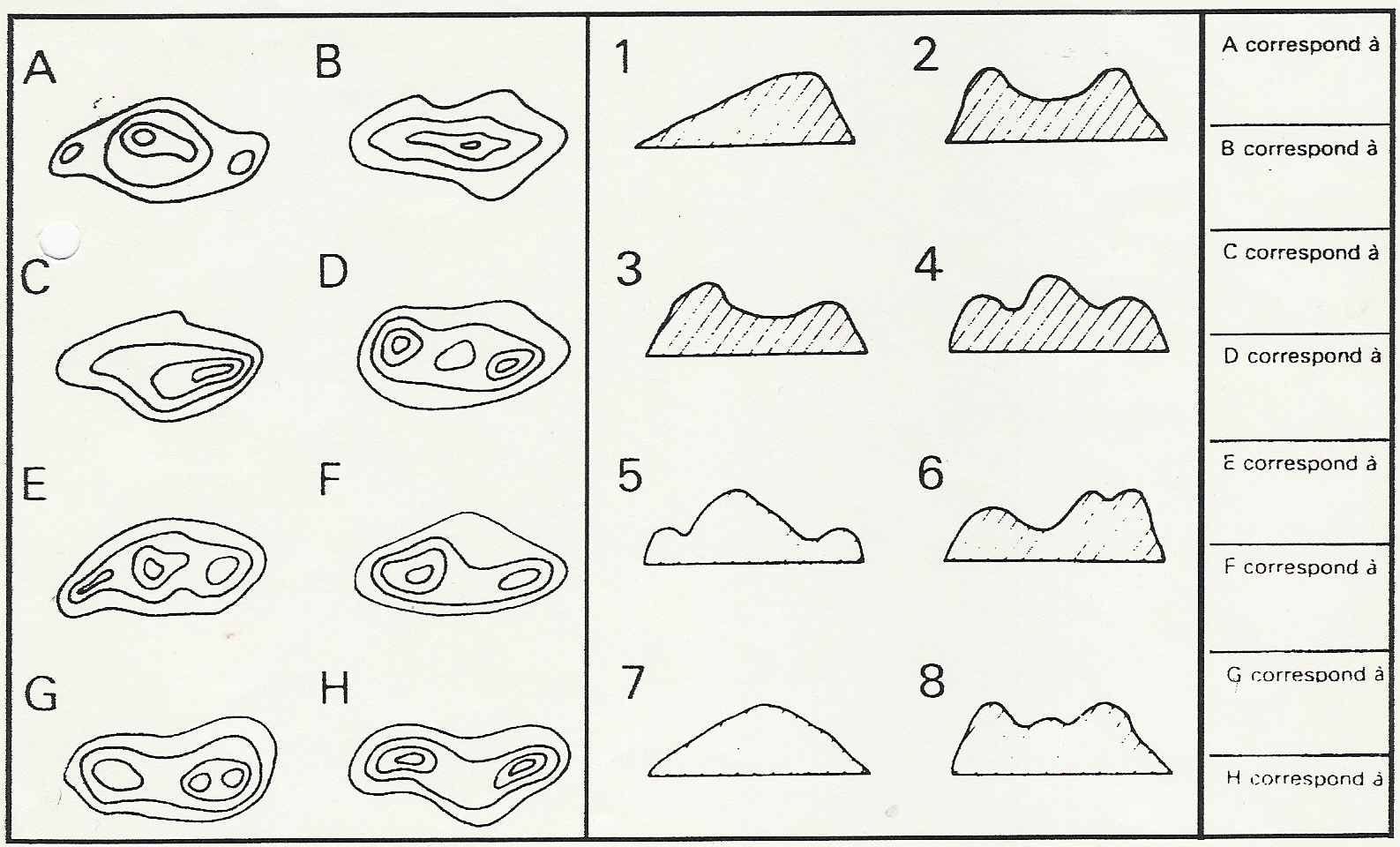 A correspond à
B correspond à
C correspond à
D correspond à
E correspond à
F correspond à
G correspond à
H correspond à
© Marc SCHMIDT
65
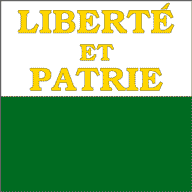 Le canton de VAUD
La carte, les courbes de niveau
Même sur Mars…
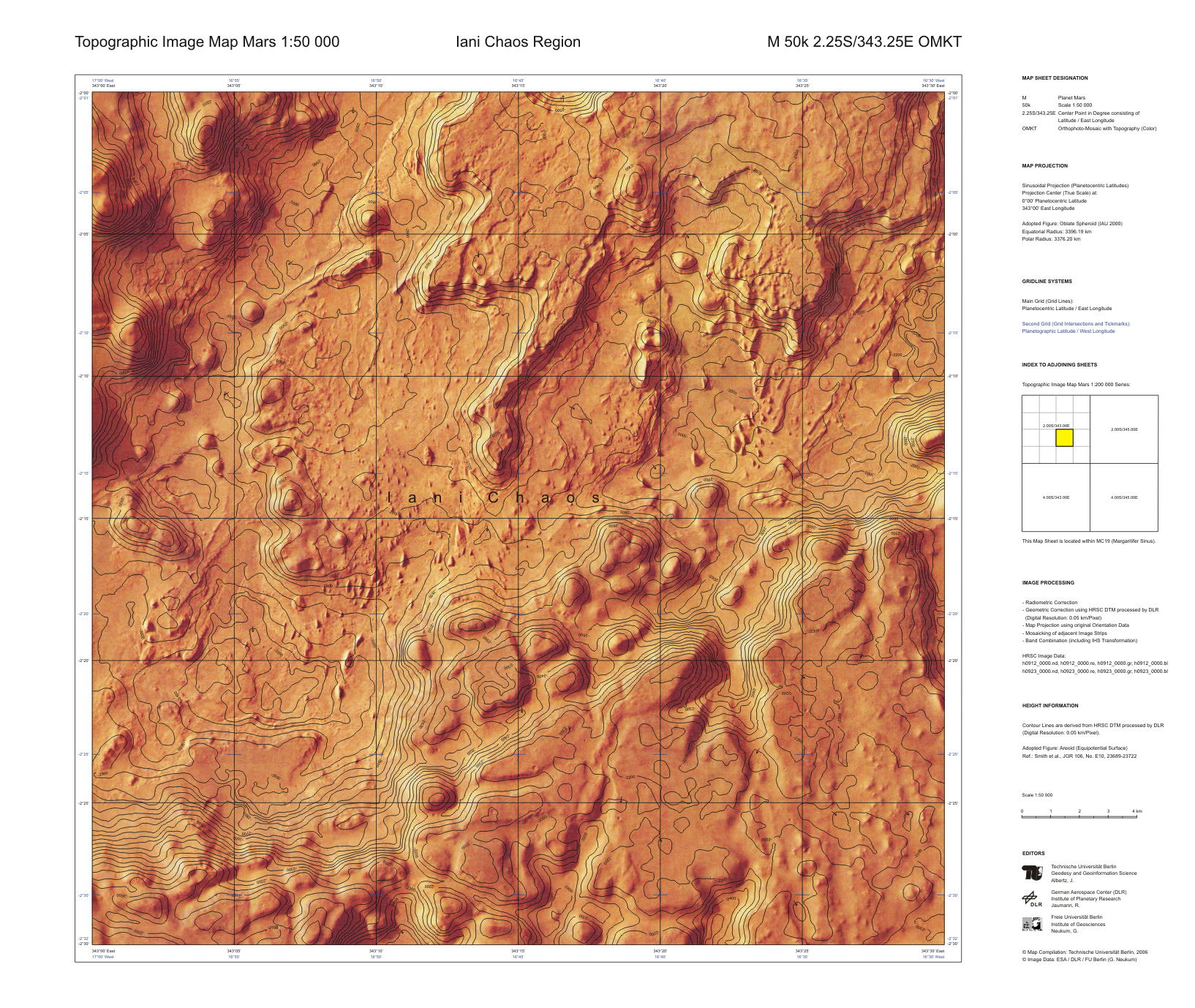 © Marc SCHMIDT
66 Prof 11
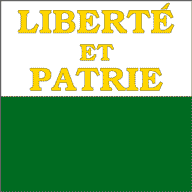 Le canton de VAUD
La carte, les courbes de niveau
1ère séance (représentation d’une colline avec des courbes de niveau)

Objectifs :	Le but de cette séance est que les élèves puissent comprendre 		pourquoi et comment  l’on  représente  les  collines  et  les  montagnes  	sur  les  cartes  de géographie.

Matériel :	Pâte à modeler
	Couteaux
	Cure-dents
	Fiche de travail

Déroulement :
Au début de la leçon, les élèves sont par groupe de quatre et disposent d’une quantité de pâte à modeler et d’une fiche. Céline demande aux élèves de « fabriquer » une colline avec cette pâte à modeler. Ce sont les seules consignes données. Après  quelques  instants,  nous  comparons  toutes  les  collines  afin  que  tous  les  élèves puissent voir ce que leurs camarades ont fait 
Les élèves enfoncent un cure-dents du sommet de leur colline jusqu’à sa base.
Céline propose alors à tous les groupes de couper horizontalement ces collines en tranches à l’aide d’un couteau. Les monticules sont coupés en quatre à cinq tranches. Sur chaque tranche nous pouvons voir le trou fait par le cure-dent 

Ensuite, les groupes sont amenés à poser la tranche du dessous sur la feuille et à en faire le contour sans oublier d’indiquer la position du trou. Cette opération est reproduite  aussi souvent qu’il y a de tranches. Il faut faire attention à ce que les tranches se superposent plus ou moins bien et que le trou soit toujours au même endroit.
Au final, nous disposons d’un schéma représentant une colline vue du ciel.
Une fois que tous les groupes ont réussi cette opération, Céline fait une mise en commun en demandant aux élèves ce qu’ils constatent et ce qu’ils en déduisent. Céline les amène à dire que ce  qui est représenté sur la  feuille  est  une colline vue  sous  un  autre angle. Nous reprenons  la  colline  en  pâte  à  modeler  et  nous  comparons  ces  deux  choses.  Nous constatons que si nous regardons la colline en pâte à modeler depuis en haut, comme si nous étions en  avion,  nous distinguons bien les différentes tranches qui ont  été  coupées.
© Marc SCHMIDT
67 Prof 12
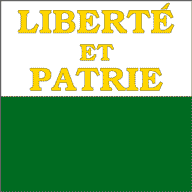 Parallèlement, les traits dessinés au crayon sur la feuille, correspondent également à ces 2 tranches coupées. Nous demandons aux élèves de représenter cette  colline vue de profil(définir ce mot  avec les  élèves).  Quelques  élèves viennent  dessiner  au tableau noir leur colline de profil.
Prenons maintenant une carte de géographie du canton de Vaud. Demandons aux élèves de trouver une colline et d’expliquer pourquoi est ce que des cartographes, un jour, ont décidé de représenter les collines et les montagnes d’une certaine manière. Céline les aidera s’ils ne  repèrent  pas  ces lignes  brunes  appelées « courbes  de  niveau ».  Une fois  une  colline identifiée, reprenons notre fiche et essayons de répondre à la question posée : « pourquoi représente-t-on  les  collines  et  les  montagnes  d’une  seule  manière  sur  les  cartes  de géographie ? »
Les élèves seront amenés à constater que sur les cartes nous voyons les collines et tous les éléments qui la composent de dessus, comme  si  nous étions dans un avion à plusieurs milliers de mètres ; et que ce que nous avons dessiné sur la fiche est un exemple de cette représentation « vu de dessus ». Le plus petit cercle représente le sommet de la colline et le plus grand représente la base.
Nous expliquerons aux élèves que les lignes qu’ils ont dessinées et que les lignes brunes que nous observons sur la carte, se nomment « courbes de niveau ». C’est un mot qu’ils ont déjà entendu car ils ont étudié les signes conventionnels sur les cartes de Lausanne, Vaud, Suisse et monde.
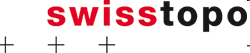 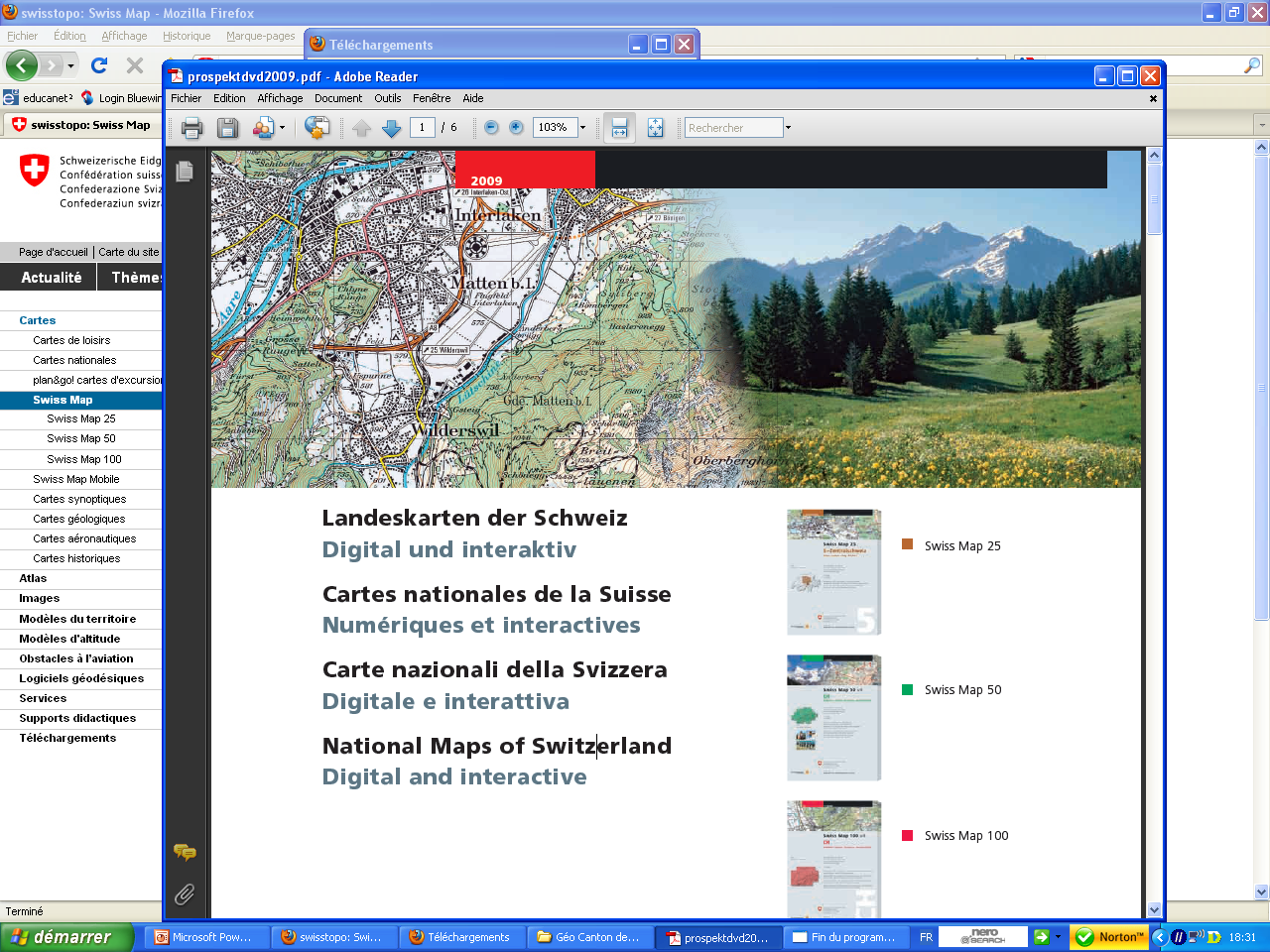 Le canton de VAUD
La carte, les courbes de niveau
© Marc SCHMIDT
68 Prof 13
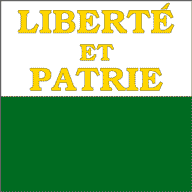 2ème séance (fonctionnement des courbes de niveau)

Objectifs :	Le   but   de   cette   séance   est   que   les   élèves   sachent   les   	principales 	caractéristiques  d’une  courbe  de  niveau, comment, où  	et  pourquoi  on les utilise.

Matériel :	Colline en pâte à modeler

Déroulement :
Les élèves sont assis en demi-cercle devant le tableau noir. Au début de la séance, Marc dessine en brun une colline avec des courbes de niveau « vu de dessus » et commence par un rappel du connu. 








Il demande comment on appelle ces lignes, ce qu’elles représentent et où est ce que l’on trouve ce genre de signe. Les élèves sont amenés à dire que ces courbes de niveau représentent une colline. Marc met en doute cette réponse en montrant une colline en pâte à modeler et en affirmant que ceci est une colline. Le but de cette « manoeuvre » et d’amener la classe à expliquer avec ses propres mots ce qu’ils ont fait et ce qu’ils ont retenu et compris de la dernière séance. Marc complète si cela est nécessaire.
Maintenant, il est important  que les élèves  sachent quel  est l’intérêt de  représenter les collines  ainsi.  Ils  cherchent  un  instant  en  posant  des questions.  L’enseignant  explique qu’entre chaque courbe, qu’entre chaque trait brun il y a 10 mètres au 1 : 25000 (50 mètres au 1 :125000)  et que  nous allons garder cette mesure de 10  mètres car ces cartes  sont assez précises et qu’il est plus facile de mesurer des collines avec cette mesure. Les élèves ne trouvent pas, Marc prend alors un exemple :
Le canton de VAUD
La carte, les courbes de niveau
© Marc SCHMIDT
69 Prof 14
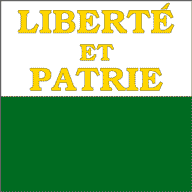 Deux collines sont dessinées au tableau noir.
Pierre veut se promener dans la campagne. Il regarde sur sa carte un parcours possible. Le problème, c’est qu’il a une jambe cassée et qu’il se déplace en béquilles. Cela ne facilite pas ses déplacements. Sur son parcours, il doit franchir une colline mais il a le choix entre deux
(A et B). A votre avis, quelle colline Pierre va-t-il choisir d’escalader ?
B
A
X.
X.
520m
520m
Marc laisse chercher les élèves un moment et les aiguille en insistant sur le fait qu’il y a 10 mètres entre chaque courbe et que le nombre de courbes n’est pas le même.
Après quelques instant de réflexion, les élèves arrivent à la conclusion que Pierre choisira la colline B car il y a moins de courbes de niveau. Cela veut dire que la colline est moins haute que  A. En sachant qu’il y a 10 mètres entre les courbes, nous pouvons constater qu’il y a 30 mètres à  parcourir  pour la colline B  et  qu’il y en a 50 pour la colline  A.  La dénivellation (expliquer cette notion) est donc plus importante en A qu’en B.
B
A
10 m
X.
10 m
X.
10 m
10 m
10 m
10 m
10 m
10 m
520m
520m
Le canton de VAUD
La carte, les courbes de niveau
© Marc SCHMIDT
70 Prof 15
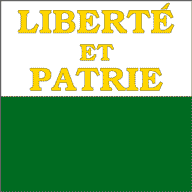 Cela nous amène à parler des caractéristiques des courbes de niveau. Outre le fait qu’elles soient dessinées en brun sur les cartes, on peut constater que les lignes fermées ne sont pas toujours régulières. Certaines  fois  elles sont rapprochées, voire très  rapprochées  et d’autres fois elles sont assez espacées. Cela paraît étrange car il y a toujours ces 10 mètres entre chaque courbe. Comment cela se fait-il ?
Là aussi les élèves cogitent un moment. Les courbes qui sont très rapprochées comme dans l’exemple ci-dessus (colline A) signifient que la pente est raide voire très raide. A l’inverse, si elles sont espacées (colline B), cela veut dire que la pente est plus douce et qu’il est plus facile de se déplacer.
Pour obtenir cette réponse, Marc a dû aiguiller un peu plus les élèves.
Marc poursuit par quelques explications. Le nombre élevé de courbes, signifie que la colline est assez haute. Plus il y en a, plus elle est haute et inversement. Nous pouvons illustrer cela  grâce  à  un schéma  de  profil  d’une colline  possédant beaucoup  de courbes et une colline ne possédant que deux ou trois courbes.
540 m
10 mètres
10 mètres
10 mètres
10 mètres
10 mètres
490 m
570m
10 mètres
10 mètres
10 mètres
10 mètres
10 mètres
10 mètres
10 mètres
490 m
Le canton de VAUD
La carte, les courbes de niveau
© Marc SCHMIDT
71 Prof 16
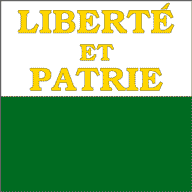 Le canton de VAUD
La carte, les courbes de niveau
3ème séance (calculer des courbes de niveau)

Objectifs :	 Le  but  de  cette  séance  est  d’exercer  les  différentes  notions  étudiées  	et  de poser des questions afin d’être au point avec la matière.
	Savoir qu’il existe aussi des courbes de niveau dans les lacs.
	Savoir  mesurer la  hauteur d’une colline et la profondeur d’un lac grâce  aux 	courbes de niveau de profil et vu de dessus.
	Savoir dessiner de profil une colline ou un lac.

Matériel : 	3 fiches de travail
	Colline en pâte à modeler

Déroulement :
Céline fait un rappel de la dernière séance.
Elle distribue la première fiche (Annexe4). Les élèves sont amenés à calculer la distance entre les deux points et à inscrire la distance entre deux courbes de niveau (10 mètres). Ils font cela pour les activités B et C. Cette activité se fait collectivement
Céline distribue la deuxième fiche. La démarche est exactement la même à un détail près, il s’agit de calculer non pas la hauteur mais la profondeur d’un lac. Céline prend un moment pour introduire ce nouvel aspect. Elle fait remarquer où se trouve le point le plus haut et le  point le  plus  bas.  Les élèves  font l’exercice  B.  L’exercice C va relever une caractéristique de la représentation d’un lac vu de dessus avec des courbes de niveau. Les élèves se sont sentis un peu perdus car la représentation d’une colline ou d’un lac vu de dessus et pratiquement la même. La seule chose qui diffère, c’est le fait que le point le plus profond du lac, le plus bas, se trouve au centre du schéma et que le point le plus haut se situe  sur le cercle extérieur, le plus grand. Céline prend une colline en pâte à modeler et la retourne pour simuler un lac. Les élèves peuvent alors constater que le point le plus bas d’un lac est diamétralement opposé au point le plus haut sur une colline.
Il est aussi intéressant de souligner que le point le plus haut d’un lac se nomme la surface. Cette activité se fait aussi collectivement.
© Marc SCHMIDT
72 Prof 17
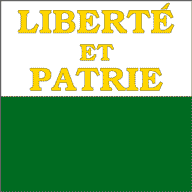 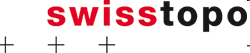 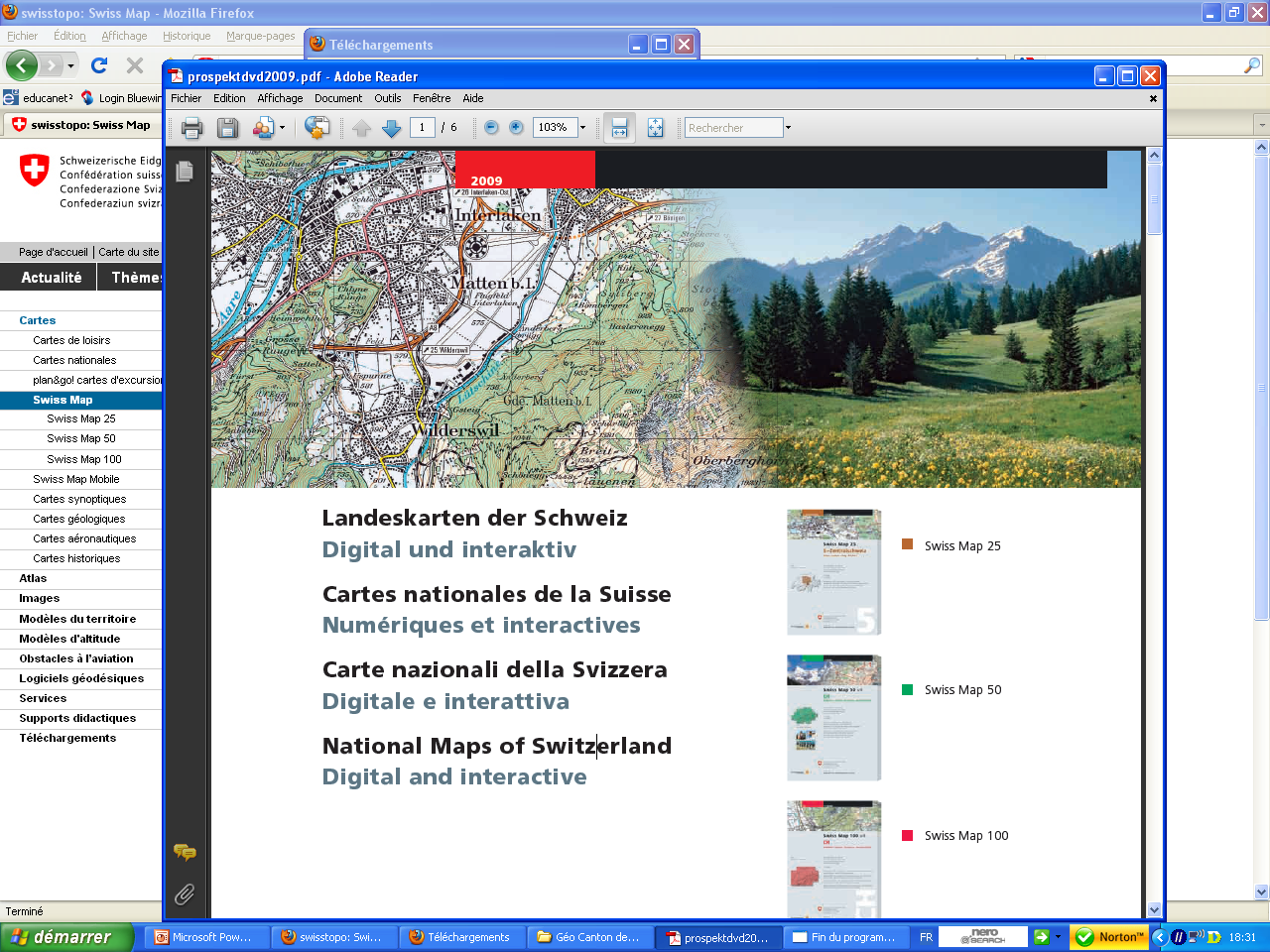 Le canton de VAUD
La carte, les courbes de niveau
Céline distribue la troisième et dernière fiche. Celle-ci comporte un texte à trous utilisant les mots importants étudiés durant toutes les leçons et que les élèves doivent retenir. Il y a aussi un  exercice  sur  le  calcul  de  courbes  de  niveau  qui  se  fait  individuellement  avec  une correction collective. Les exercices proposent soit la l’altitude de la colline à son sommet, soit l’altitude de la colline à sa base.
© Marc SCHMIDT
Prénom :________________________			Date :____________________


TEST SIGNIFICATIF

Géographie du Canton de Vaud


1. Quels sont les noms de ces deux cantons ?
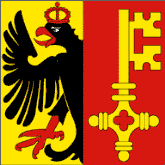 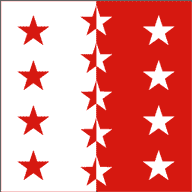 2. Répondre aux questions suivantes.

Comment se nomme la chaîne de montagnes qui se trouve à l’Ouest du canton de Vaud ?
b. Avec quel pays le canton de Vaud a-t-il plusieurs frontières ?
c. Quel canton se trouve au Nord du canton de Vaud ?
d. Quel cantons se trouvent à l’Est du Canton de Vaud (2) ?
e. Quel lac fait frontière au Nord du canton de Vaud ?
f. Quel est le chef-lieu du canton de Vaud ?
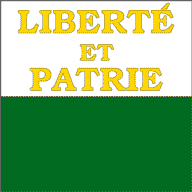 3a. Colorier correctement le drapeau de la Suisse
3b. Colorier correctement le drapeau du canton de Vaud
3c. Colorier correctement le drapeau de Lausanne
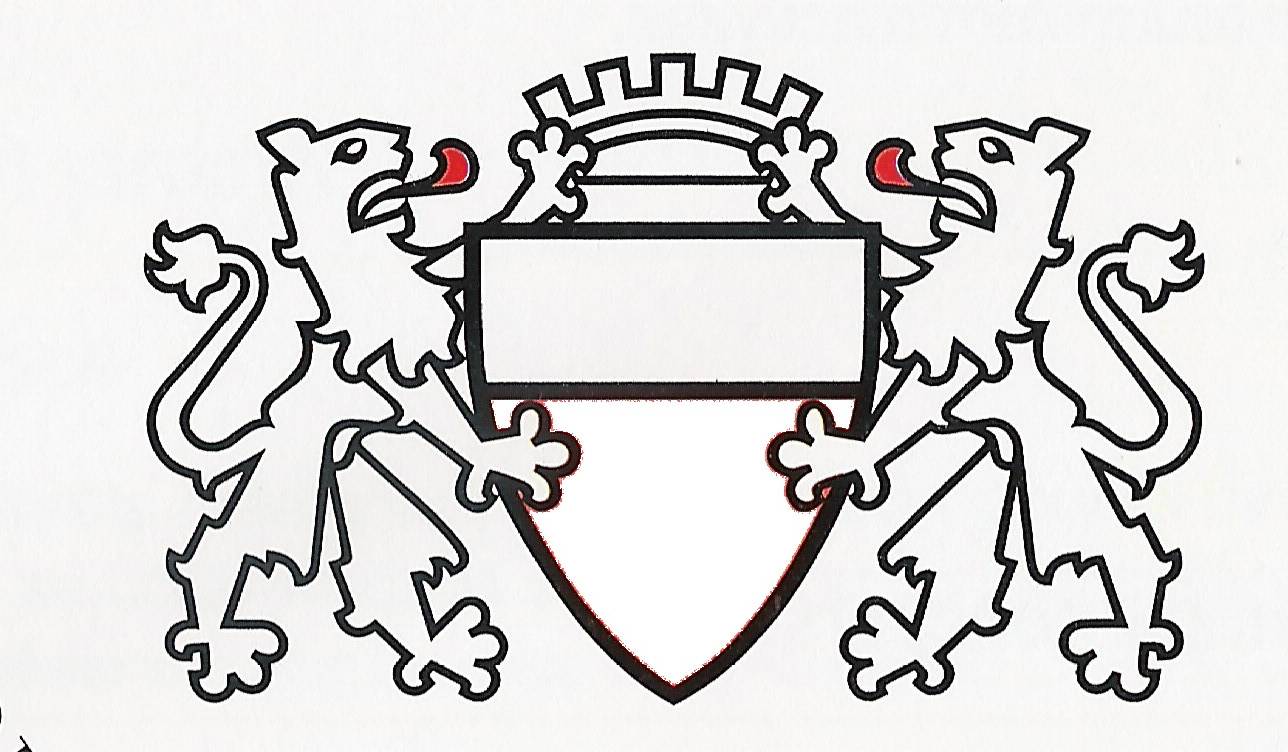 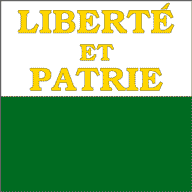 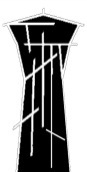 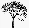 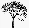 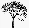 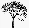 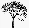 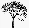 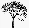 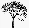 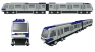 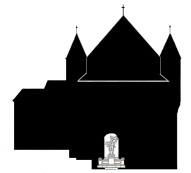 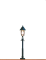 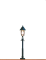 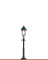 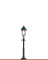 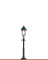 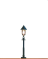 PRENOM:…………………………	DATE:……………………..
TEST PARTIE 1
Le canton de VAUD
Villes principales
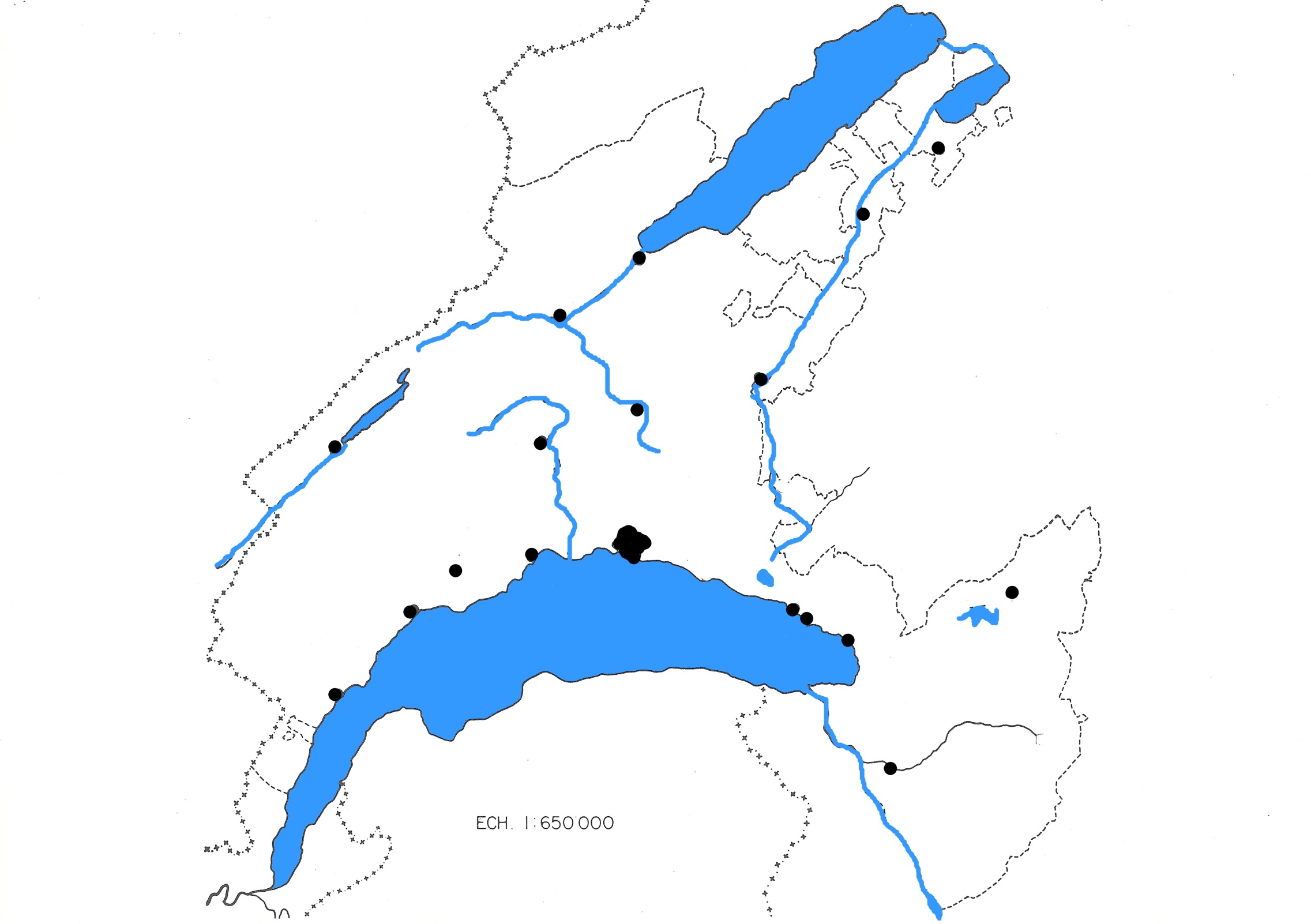 K
J
L
I
H
P
M
G
O
N
R
C
A
D
E
B
F
Q
TEST PARTIE 1
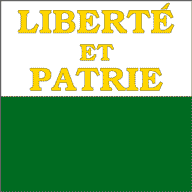 Le canton de VAUD
Villes principales
A l’aide de la page précédente, cite les noms des principales villes
 du canton de Vaud. L’orthographe est importante!!!

A………………………………………………………………………………………

B………………………………………………………………………………………

C………………………………………………………………………………………

D………………………………………………………………………………………

E………………………………………………………………………………………

F………………………………………………………………………………………

G………………………………………………………………………………………

H………………………………………………………………………………………

I………………………………………………………………………………………

J………………………………………………………………………………………

K………………………………………………………………………………………

L………………………………………………………………………………………

M………………………………………………………………………………………

N………………………………………………………………………………………

O………………………………………………………………………………………

P………………………………………………………………………………………

Q………………………………………………………………………………………

R………………………………………………………………………………………
© Marc SCHMIDT
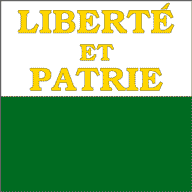 Le canton de VAUD
Les blasons
Sur ce drapeau dit « gironné », crée un drapeau qui comporte  3 parties « AZUR »,
1 partie « GUEULES » , 2 parties « SINOPLES », 1 partie « ARGENT » 
et 1 partie « OR ».

Attention!! Deux couleurs identiques ne peuvent pas se toucher!
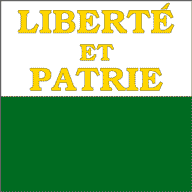 Prénom:……………………………..

Date:…………………………………
Le canton de VAUD
Les blasons
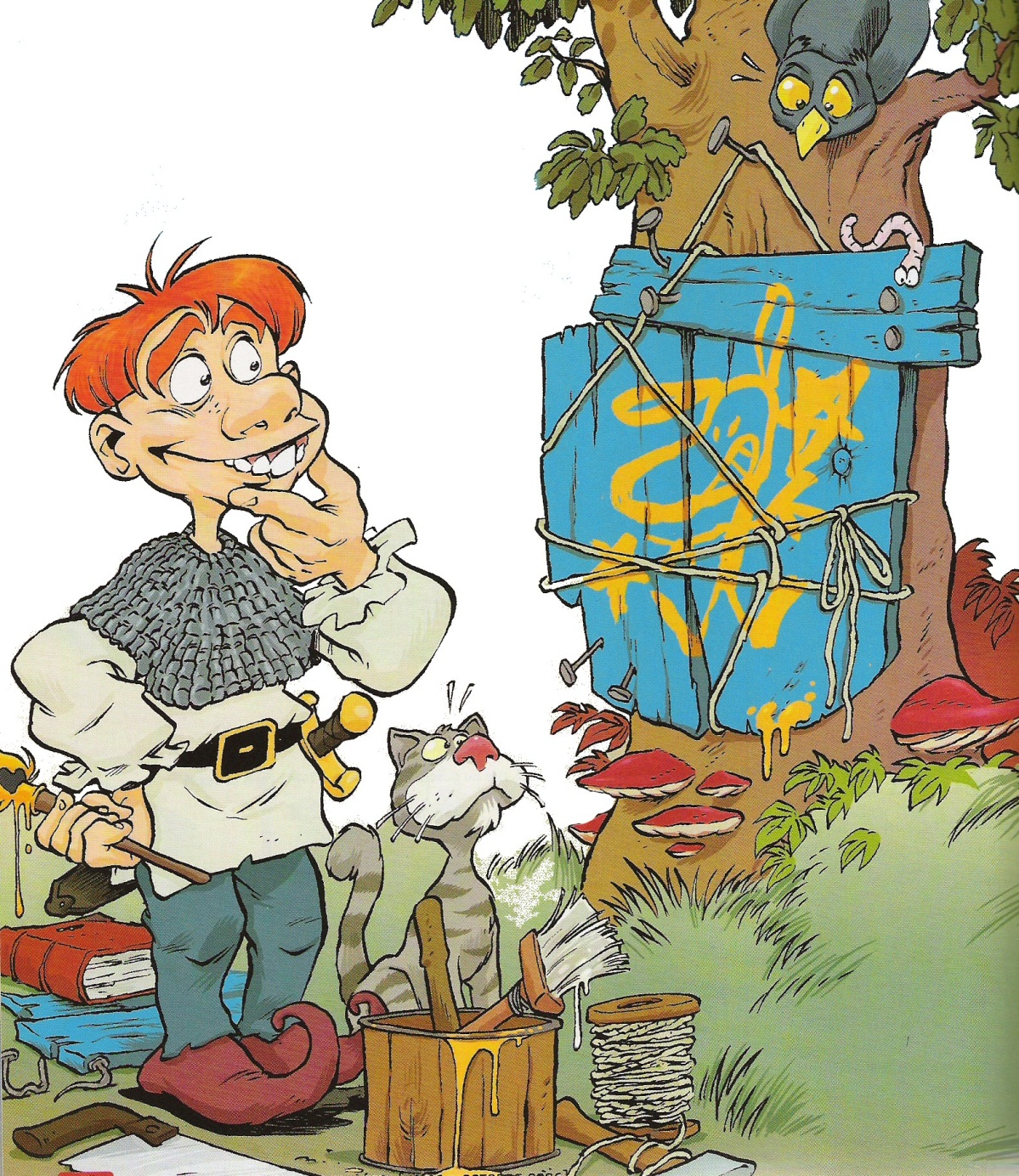 QUESTIONS

1. Comment se nomment les dessins que l’on peut mettre sur un blason?

………………………………………………………………………………………

2. Donne le nom des trois différentes manières de dessiner un  blason?

………………………………………………………………………………………

3. Qu’est-ce que l’hermine et le vair?

………………………………………………………………………………………

4. Dessine, dans les rectangles, le symbole de l’hermine et du vair utilisés pour les blasons:









5. Quel autre nom peut-on donner à la couleur «NOIR»?

………………………………………………………………………………………

Bonus: Comment appelle-t-on la couleur pour indiquer qu’il y a de la peau (sur un personnage)?

………………………………………………………………………………………
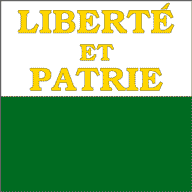 PRENOM:…………………………	DATE:……………………..
TEST PARTIE 2
Le canton de VAUD
Lacs et rivières
E
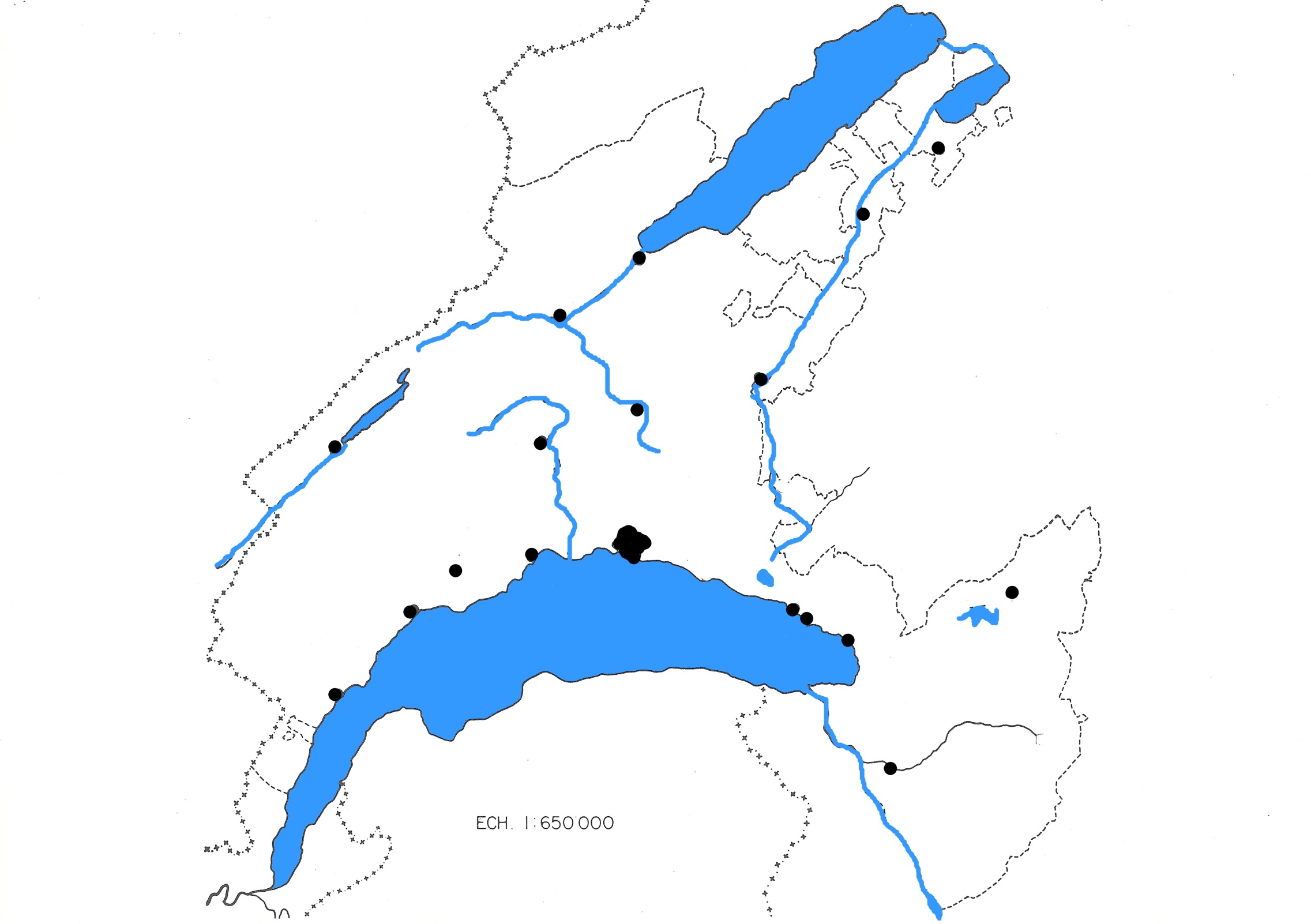 I
K
C
F
J
G
B
H
A
L
D
© Marc SCHMIDT
TEST PARTIE 2
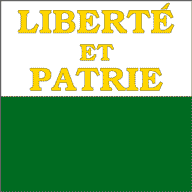 Le canton de VAUD
Lacs et rivières
A l’aide de la carte du canton de Vaud de la page précédente, cite tous les lacs et rivières du canton de Vaud. 
L’orthographe est importante!!!


A………………………………………………………………………………………

B………………………………………………………………………………………

C………………………………………………………………………………………

D………………………………………………………………………………………

E………………………………………………………………………………………

F………………………………………………………………………………………

G………………………………………………………………………………………

H………………………………………………………………………………………

I………………………………………………………………………………………

J……………………………………………………………………………………….

K……………………………………………………………………………………….

L………………………………………………………………………………………
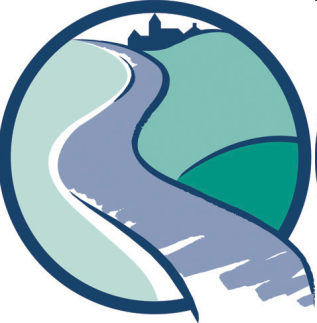 © Marc SCHMIDT
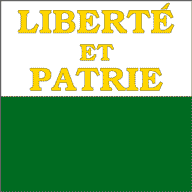 PRENOM:…………………………	DATE:……………………..
TEST PARTIE 3
Le canton de VAUD
Relief, les sommets
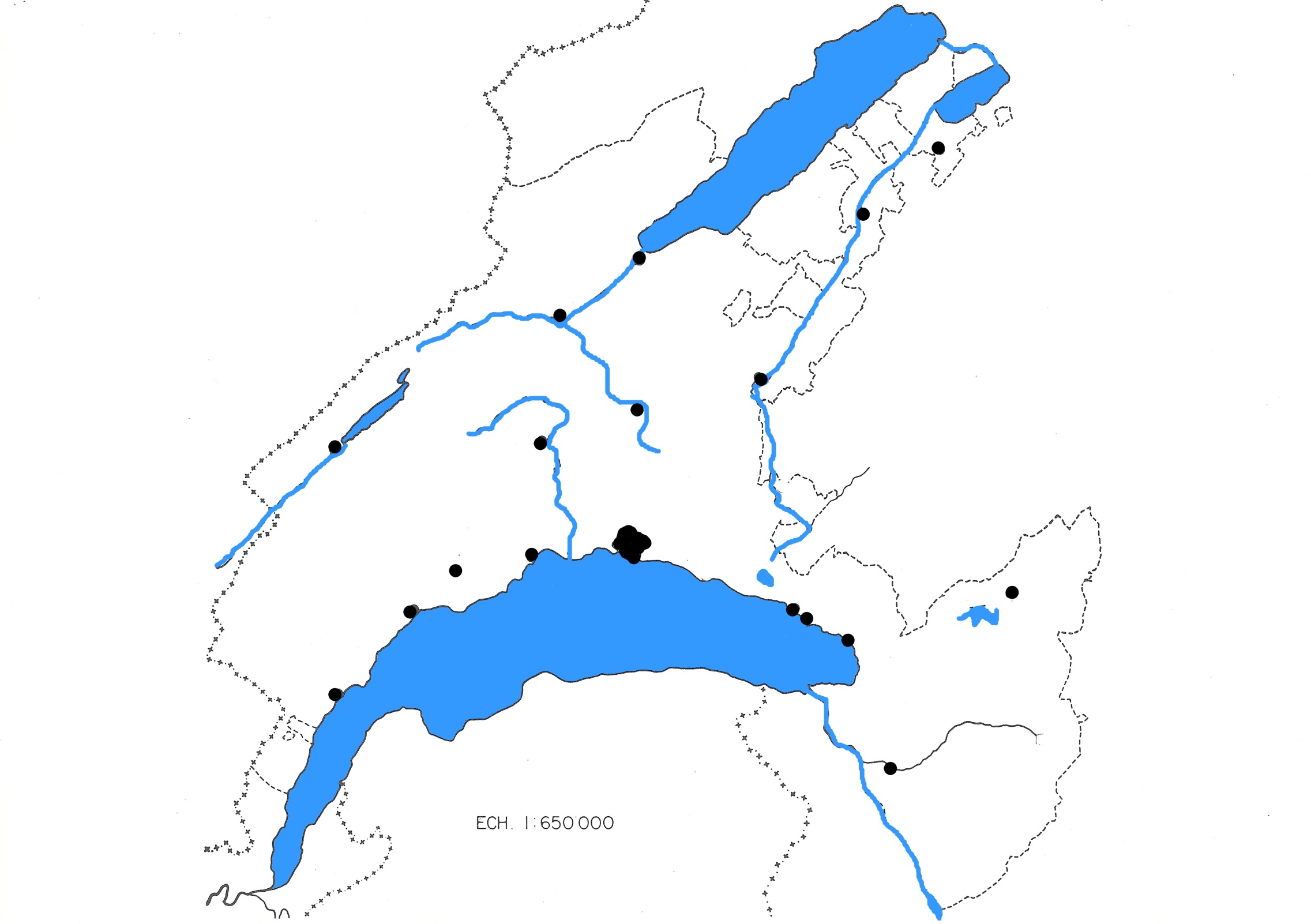 © Marc SCHMIDT
TEST PARTIE 3
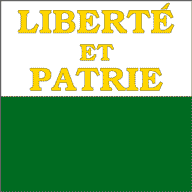 Le canton de VAUD
Relief, les sommets
A l’aide de la carte du canton de Vaud de la page précédente, place les principaux  sommets du canton de Vaud.

1 Mont Tendre

2 La Dôle

3 Dents de Morcles

4 Les Diablerets

5 Grand Muveran

6 Tour d’Aï

7 Rochers de Naye

8 Mont Pèlerin

9 La Barillette

10 Dent de Jaman

11 Dent de Vaulion

12 Le Chasseron

13 Le Suchet

14 Pic Chaussy
© Marc SCHMIDT
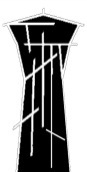 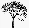 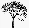 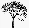 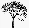 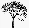 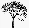 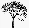 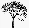 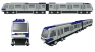 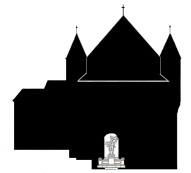 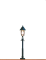 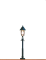 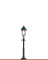 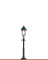 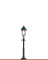 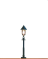 4. Donner le nom de ces cinq villes du Canton de Vaud


1…………………………………………………………………………………


2…………………………………………………………………………………


3…………………………………………………………………………………


4…………………………………………………………………………………


5…………………………………………………………………………………
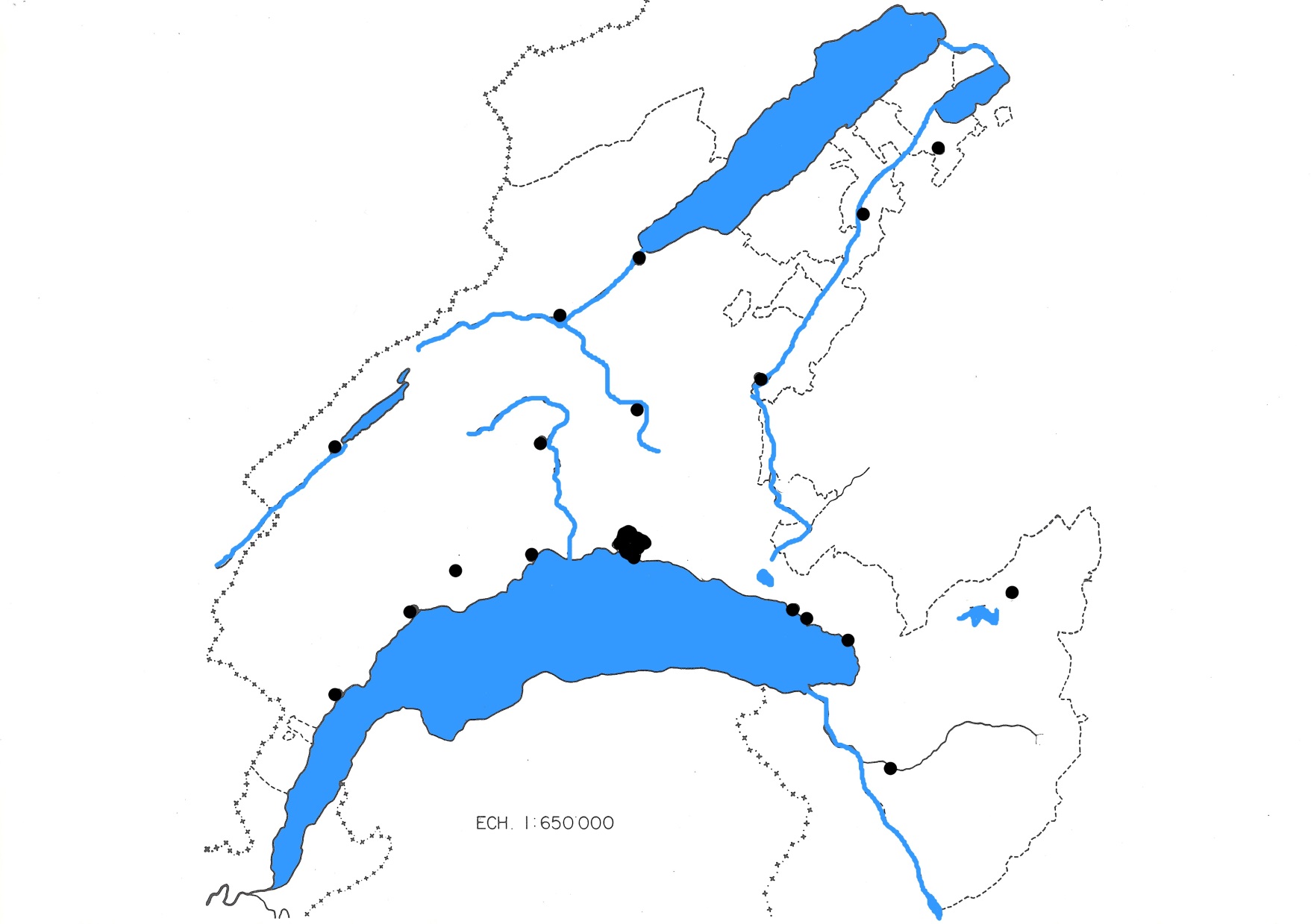 4
3
2
5
1
5. Donner le nom de ces cinq montagnes du Canton de Vaud


1…………………………………………………………………………………


2…………………………………………………………………………………


3…………………………………………………………………………………


4…………………………………………………………………………………


5…………………………………………………………………………………
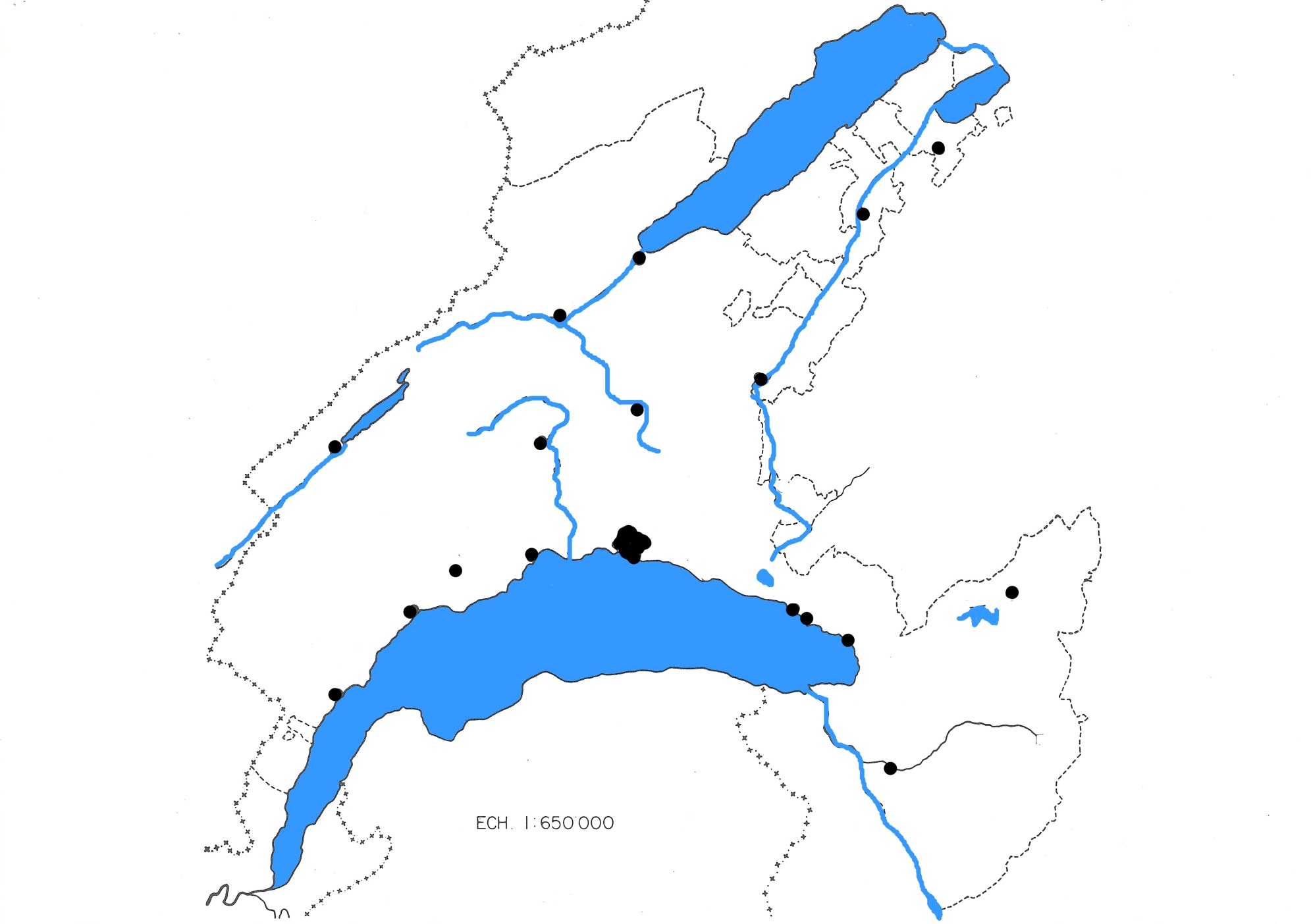 4
3
2
5
1
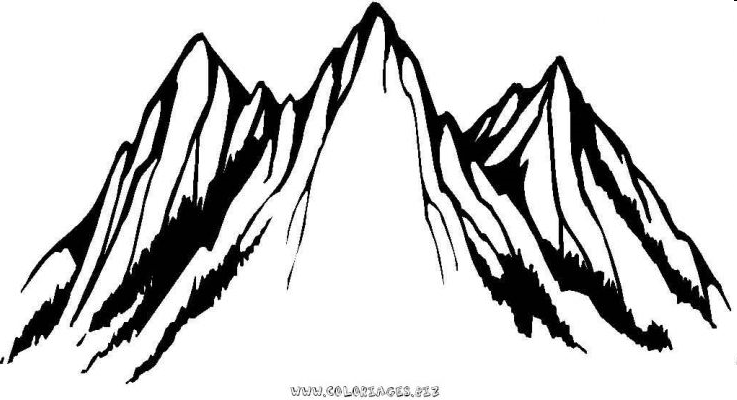 6. Donner le nom de ces cinq lacs et rivières du Canton de Vaud


1…………………………………………………………………………………


2…………………………………………………………………………………


3…………………………………………………………………………………


4…………………………………………………………………………………


5…………………………………………………………………………………
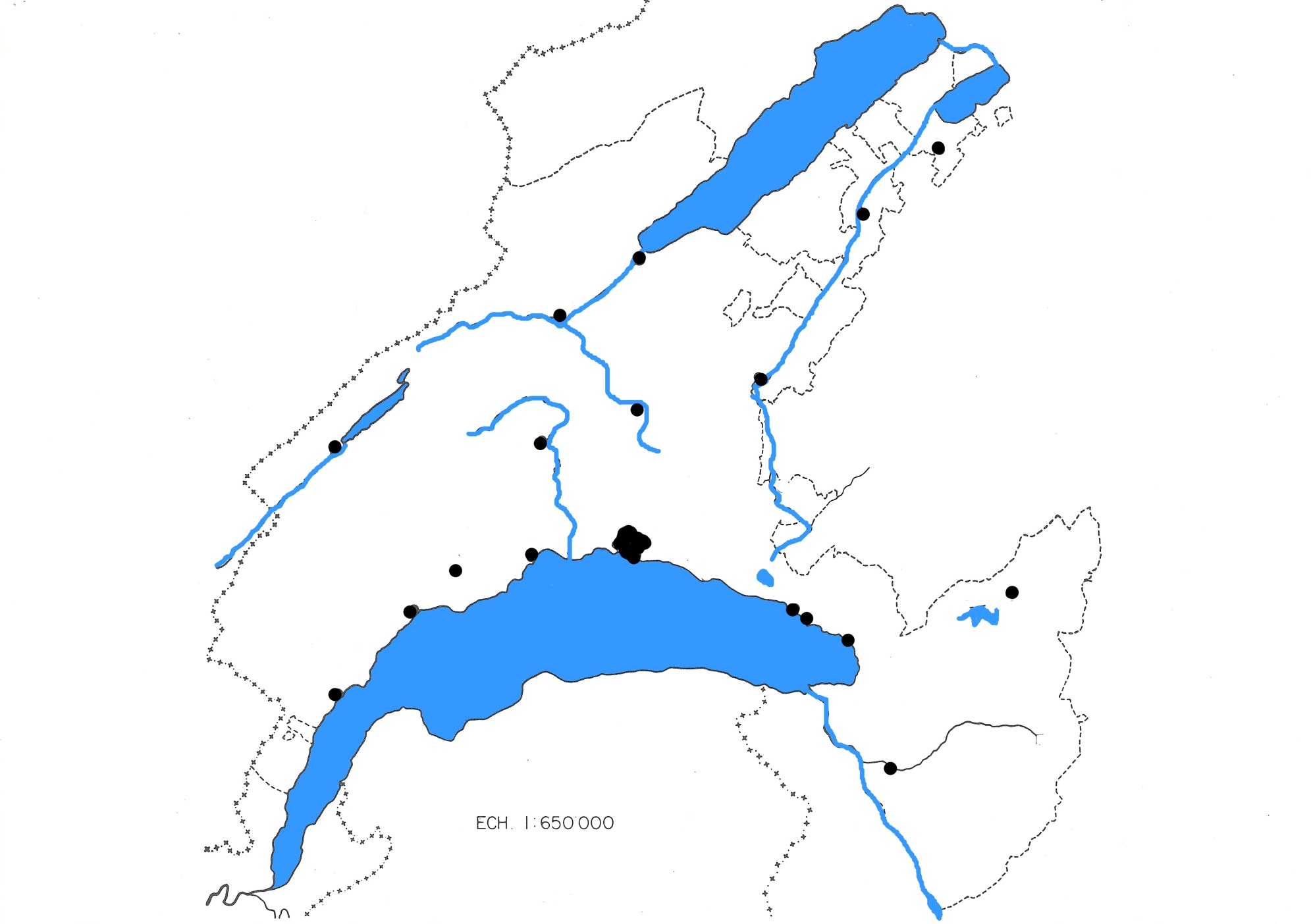 4
3
2
5
1
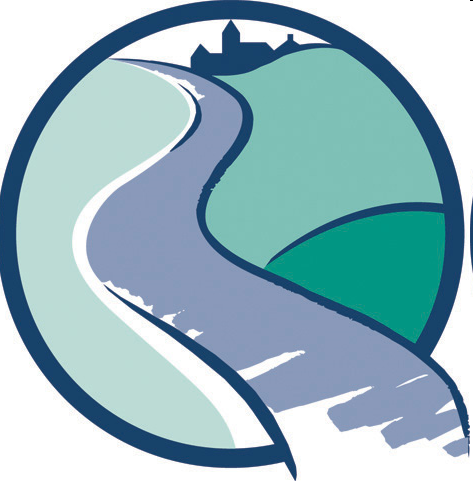 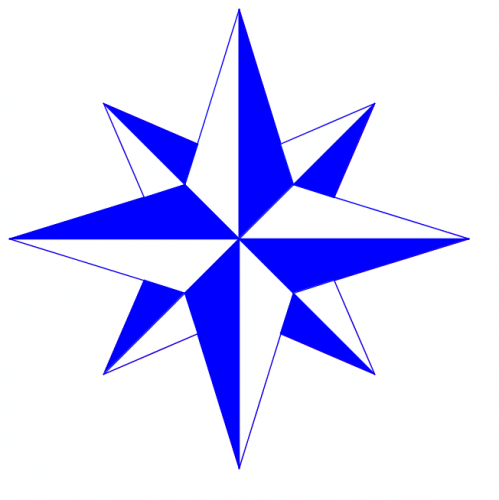 Autoroute
Route principale
Route secondaire
Chemin
Tunnel
Église
Chemin de fer
Forêt, bois, pâturage
7. Comment se nomme ce dessin ?  Complète-le.

…………………………………………………………………………………
8. Dessine correctement les signes topographiques correspondants
9. Voici un bout de la carte du canton de Vaud. 
Choisis quelques signes topographiques que tu reconnais, numérote-les sur la carte et redessine-les dans les cases ci-dessous avec leur légende.
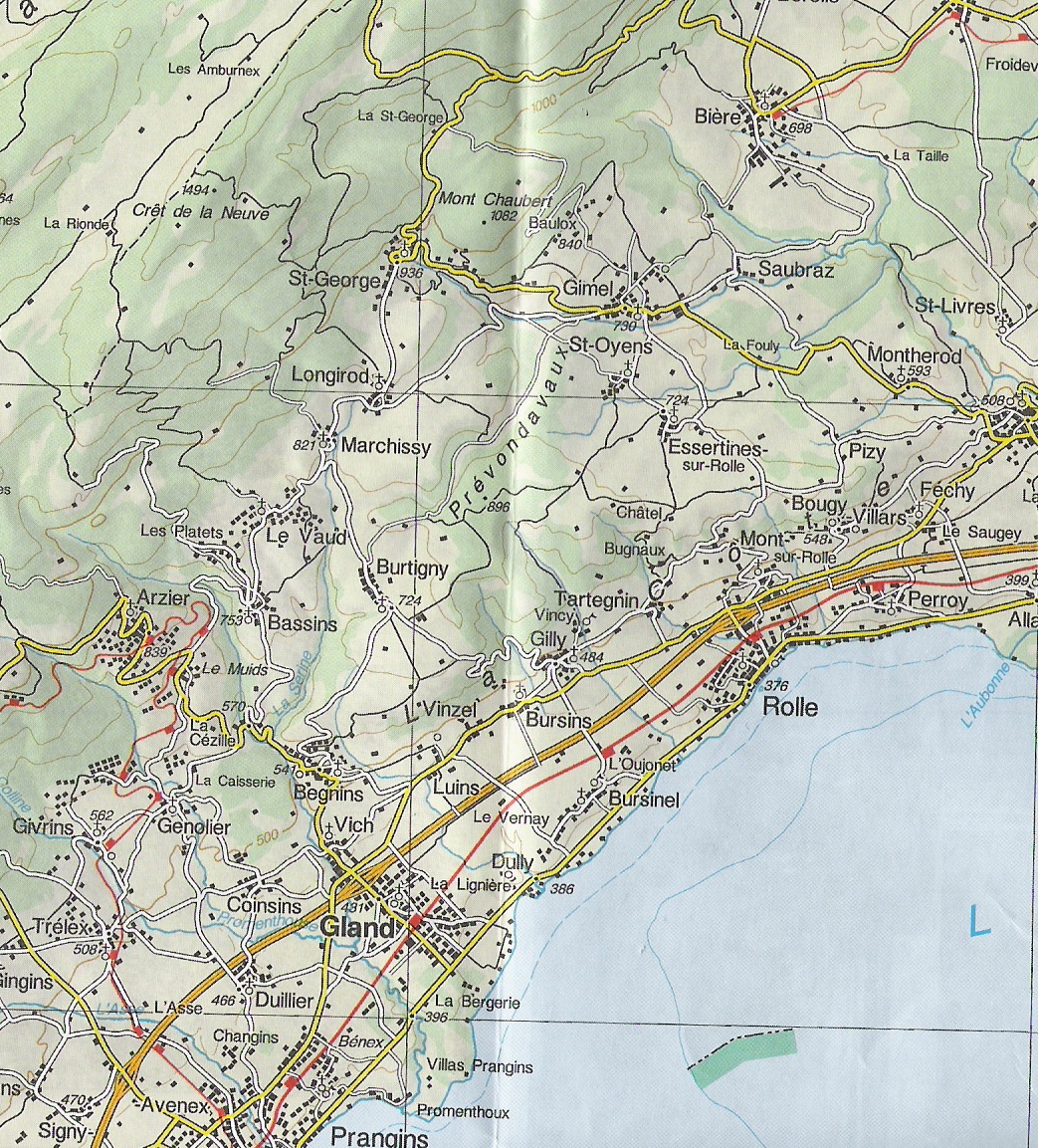 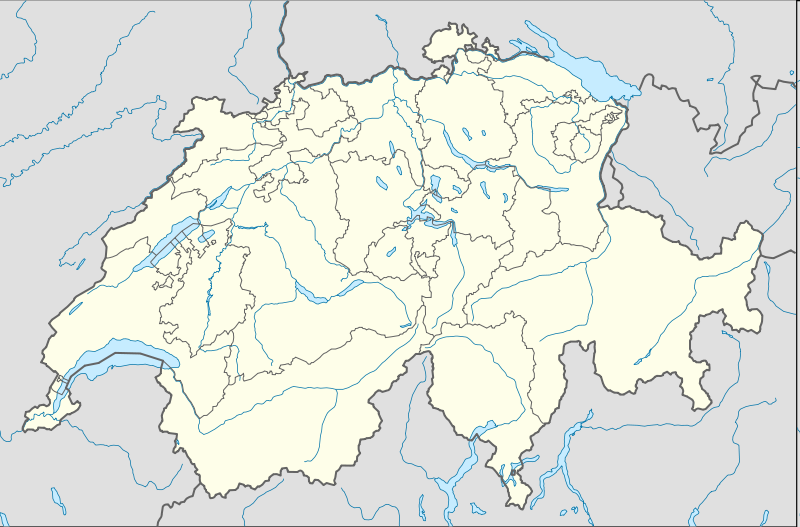 1
2
3
4
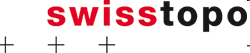 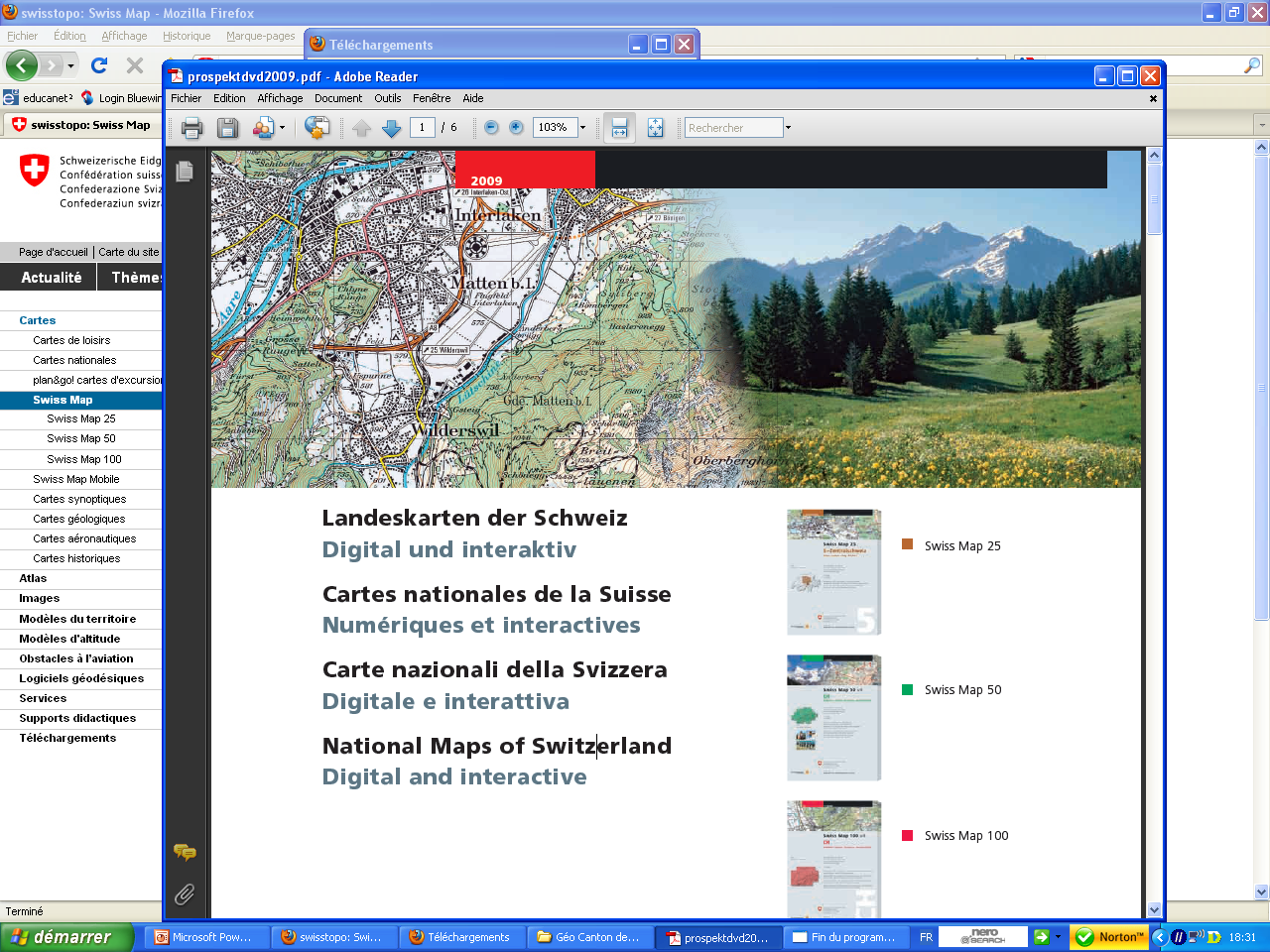 10. Lis ce texte et remplis les trous.
Les courbes de niveau sont représentées en ………………………ou

en ……………………… Sur une de géographie.

………………………= colline

………………………= lac

Une courbe de niveau est une ……………………… imaginaire qui est
 
utilisée pour représenter le ……………………… sur une carte.

La distance qui sépare deux courbes de niveau sur une colline est 

de ……………………….. mètres  (Échelle 1:125’000 = carte du canton de Vaud).

Lorsque les courbes sont très proches, le terrain est ……………………..

Lorsqu’elles sont ……………………… , le terrain est plat.
© Marc SCHMIDT
11. Calcule l’altitude du sommet ou de la base et dessine-les de profil..
A
350m
B
520m
C
890m
D
270m
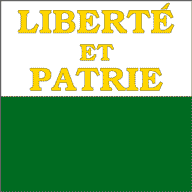 Prénom:……………………………………………  Date: ………………..
Le canton de VAUD
Lacs,rivières et relief
5
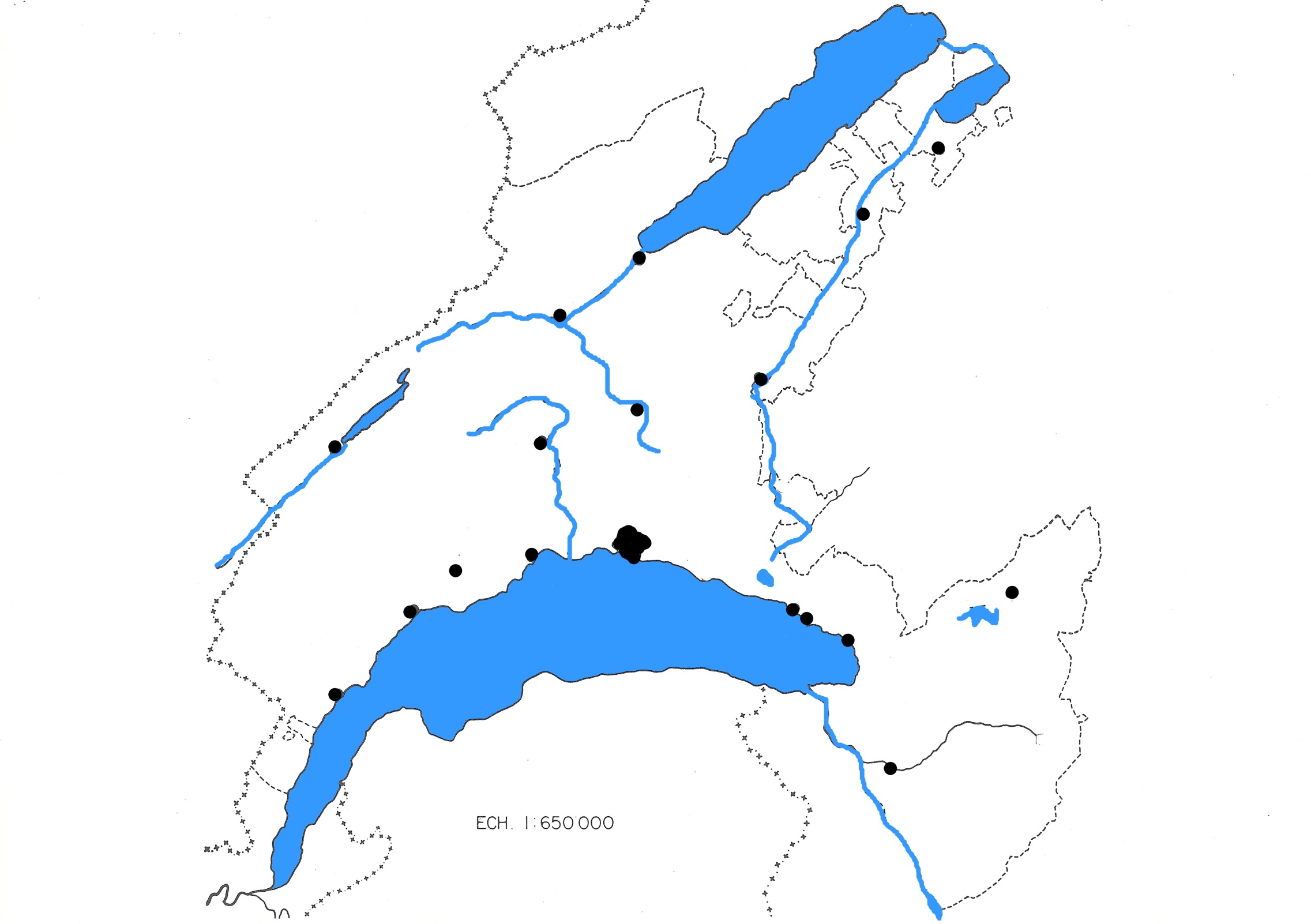 16
4
6
8
7
13
15
14
9
3
10
12
1
2
11
© Marc SCHMIDT
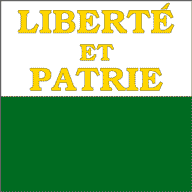 Le canton de VAUD
Relief, les sommets
A l’aide de la page précédente, place les sommets ainsi que les lacs et rivières du canton de Vaud . Attention à l’orthographe, elle compte!

1……………………..……………………………………………………………

2……………………..……………………………………………………………

3……………………..……………………………………………………………

4……………………..……………………………………………………………

5……………………..……………………………………………………………

6……………………..……………………………………………………………

7……………………..……………………………………………………………

8……………………..……………………………………………………………

9……………………..……………………………………………………………

10……………………..…………………………………………………………..

11……………………..………………………………………………………….

12……………………..………………………………………………………….

13……………………..………………………………………………………….

14……………………..…………………………………………………………

15……………………..…………………………………………………………

16…………………………………………………………………………………

16 points réponses + 8 points orthographe = 24 points